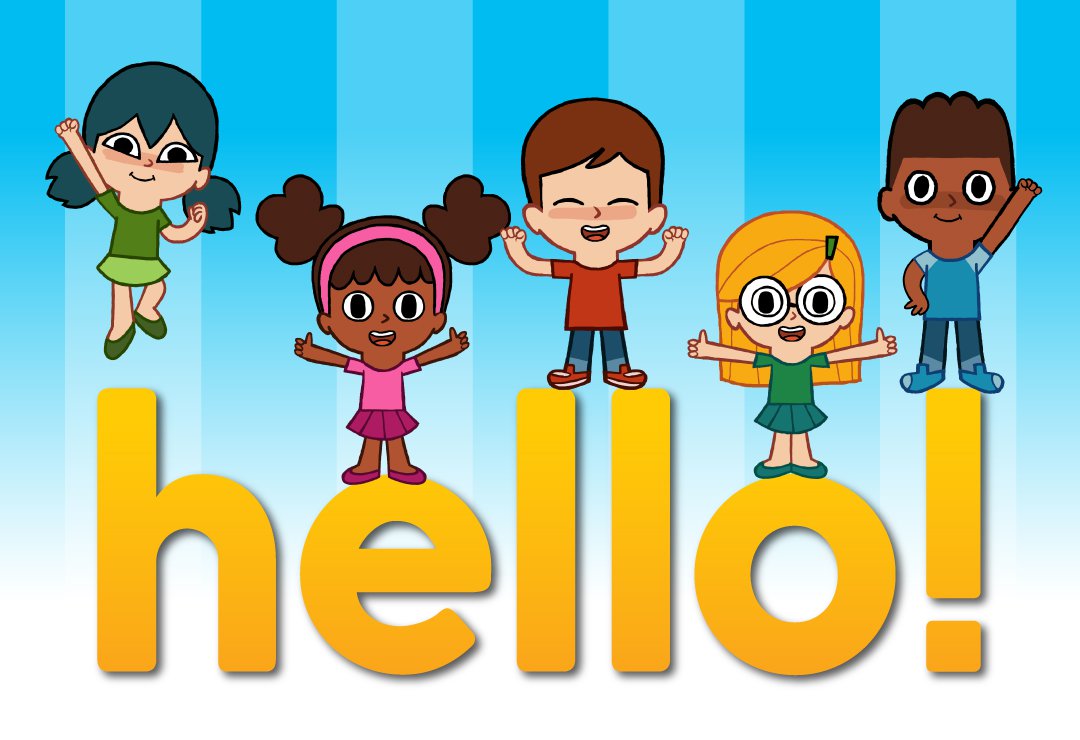 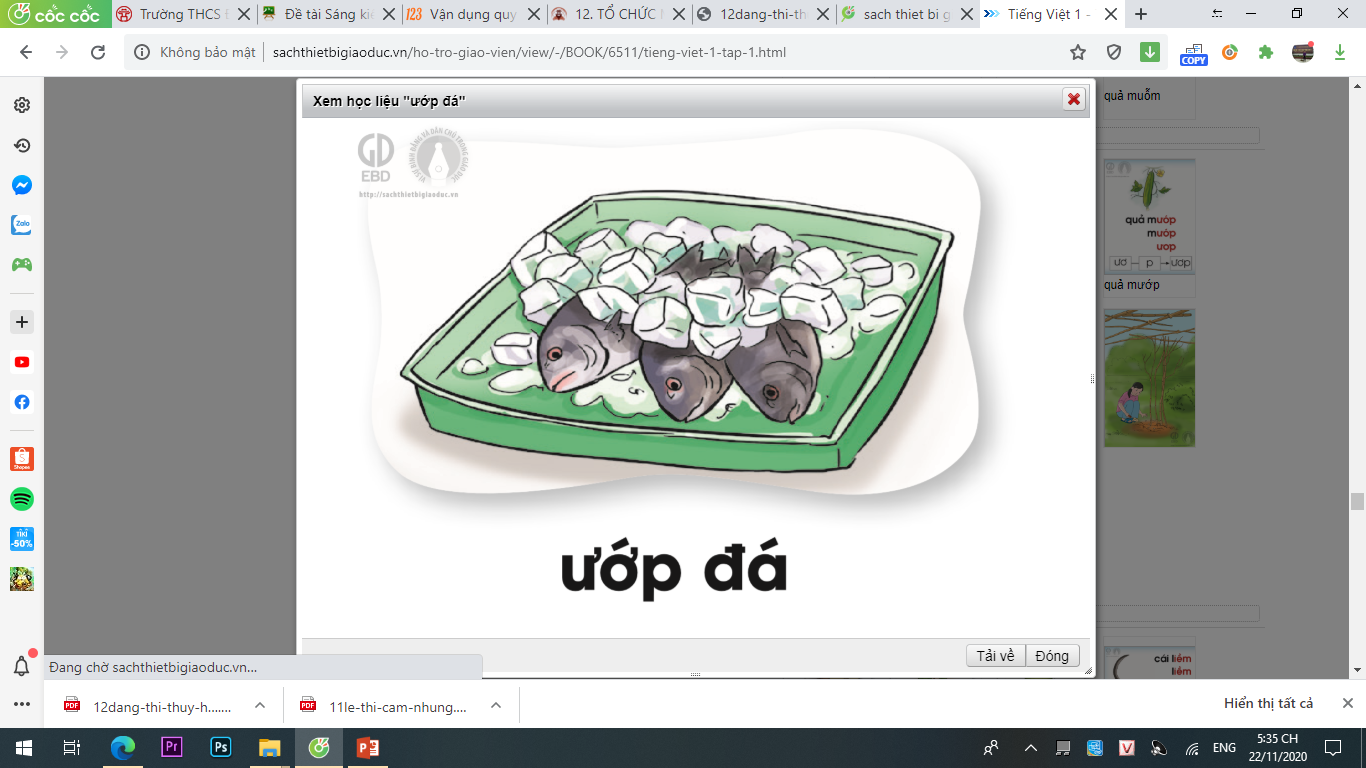 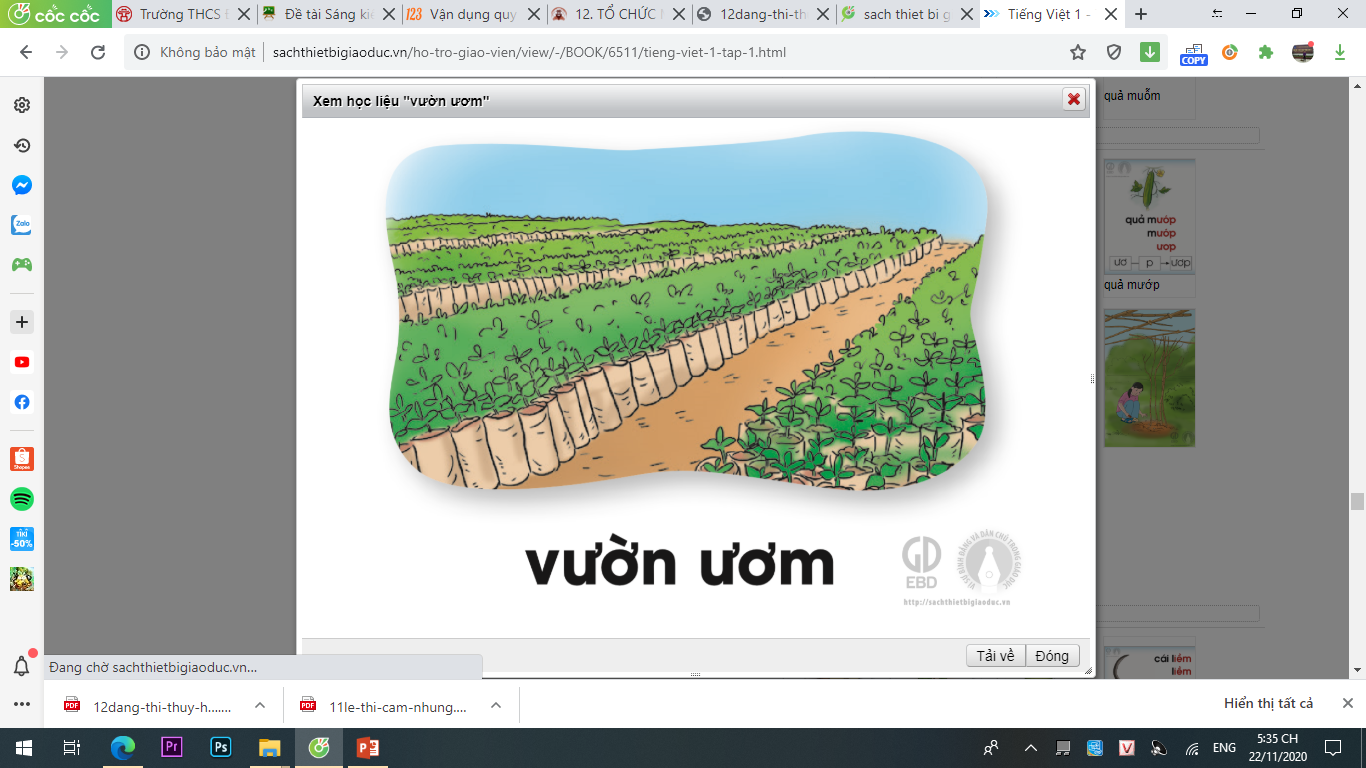 hạt cườm
cướp cờ
ướp đá
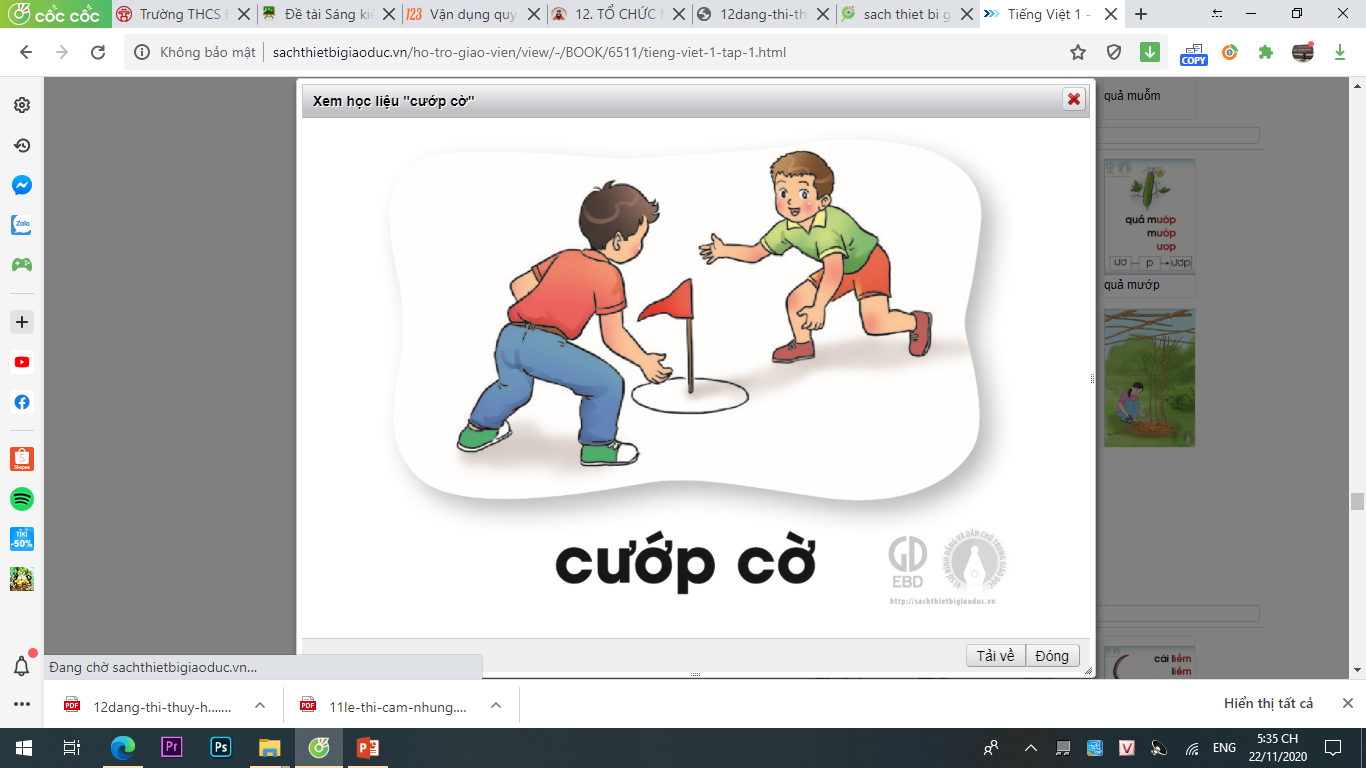 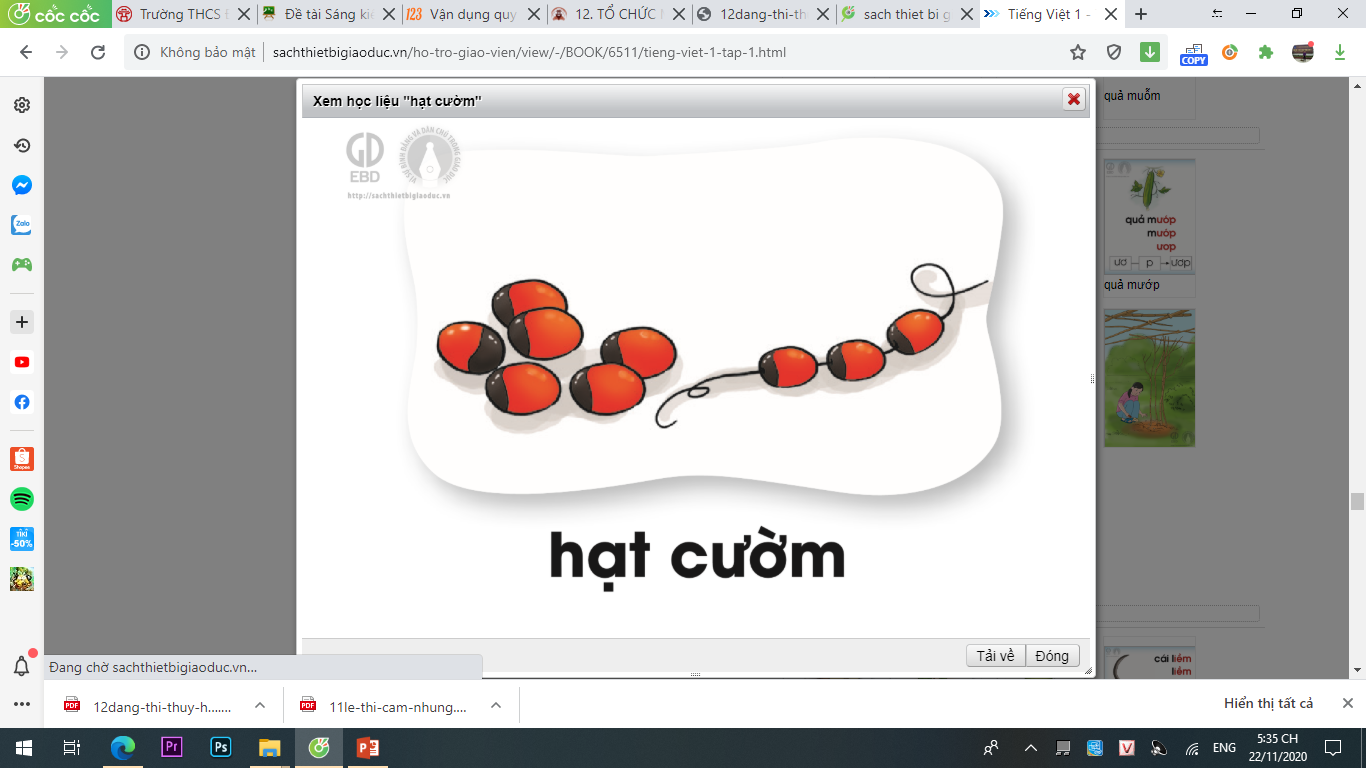 vườn ươm
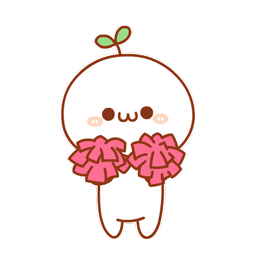 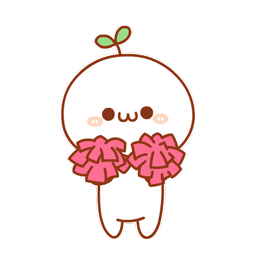 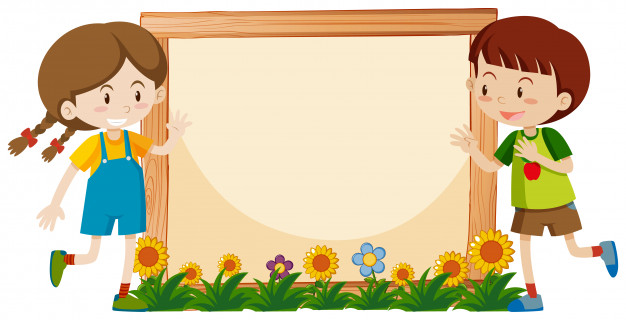 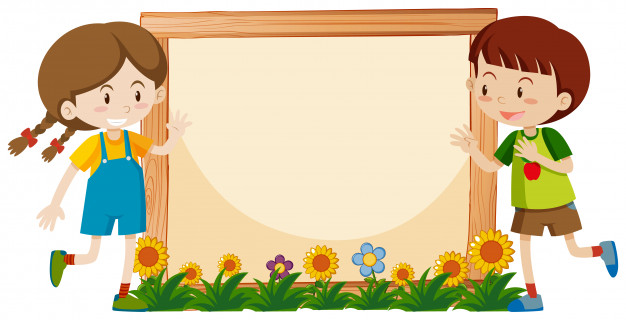 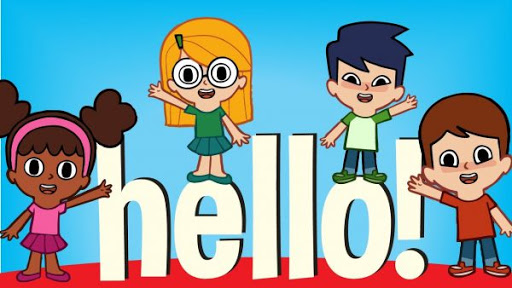 Bài 64:
iêm iêp yêm
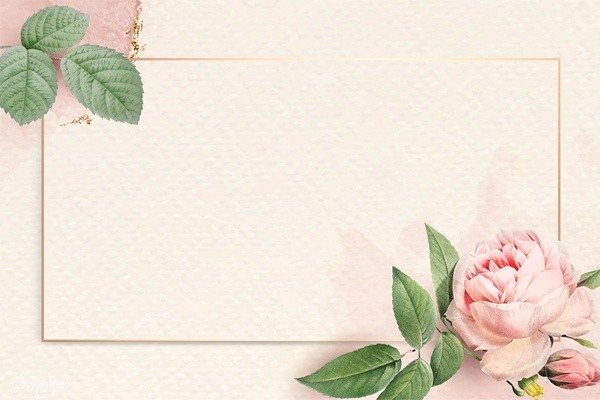 Khám phá
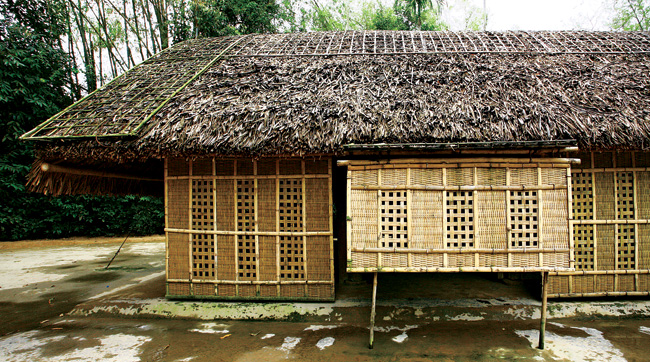 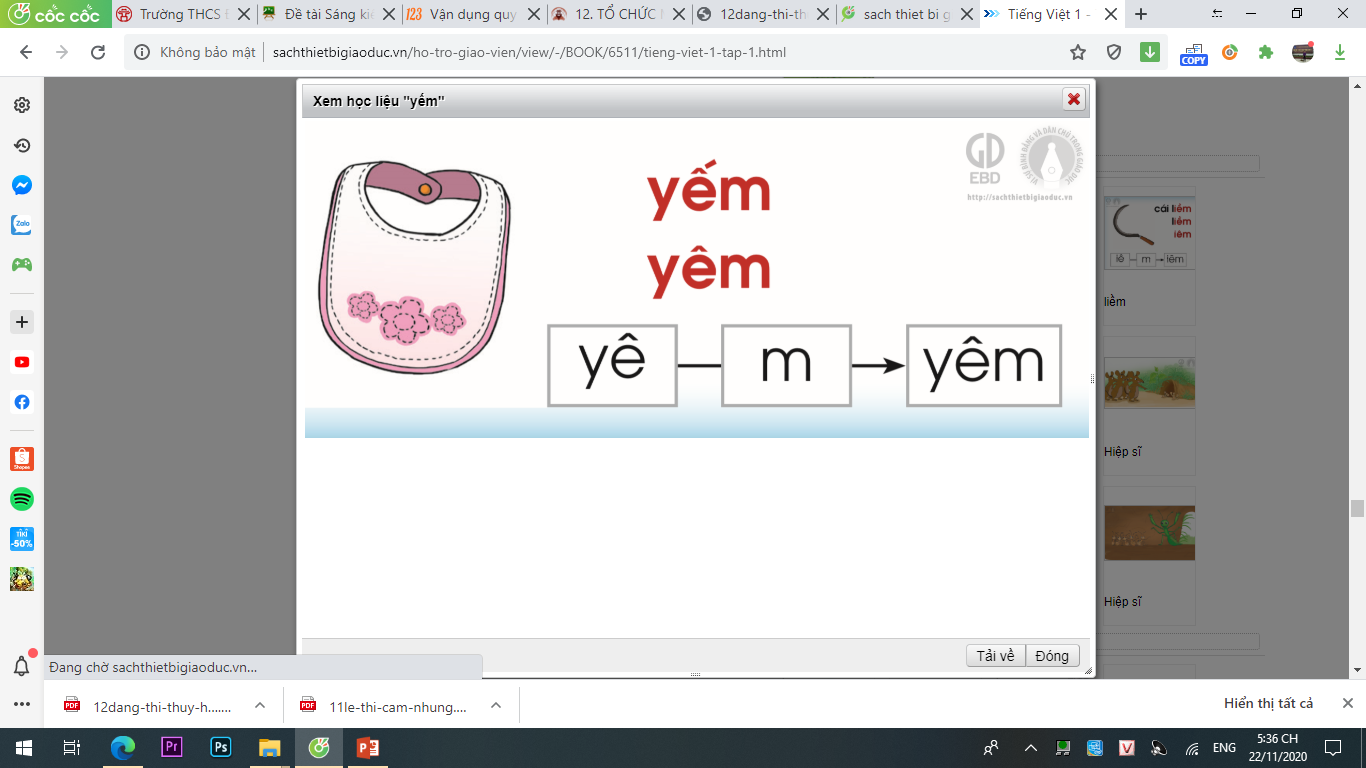 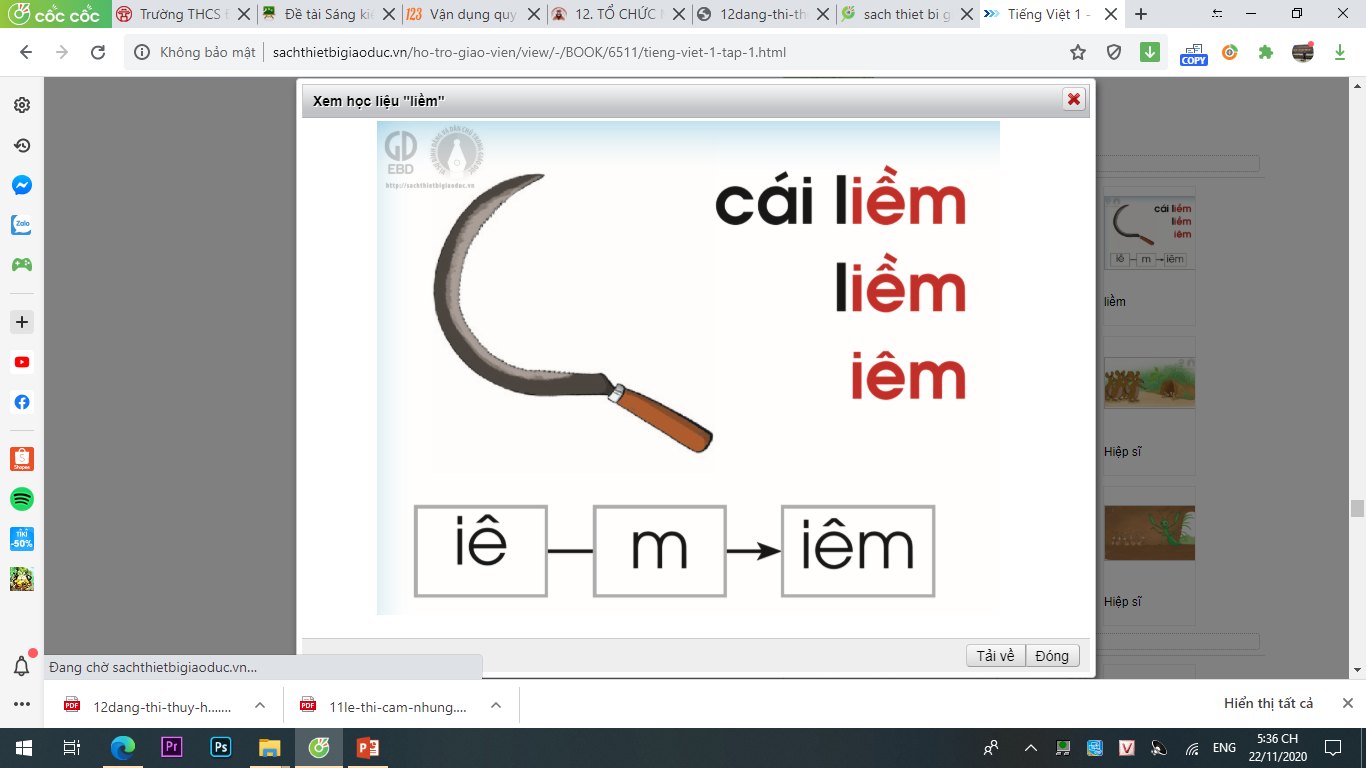 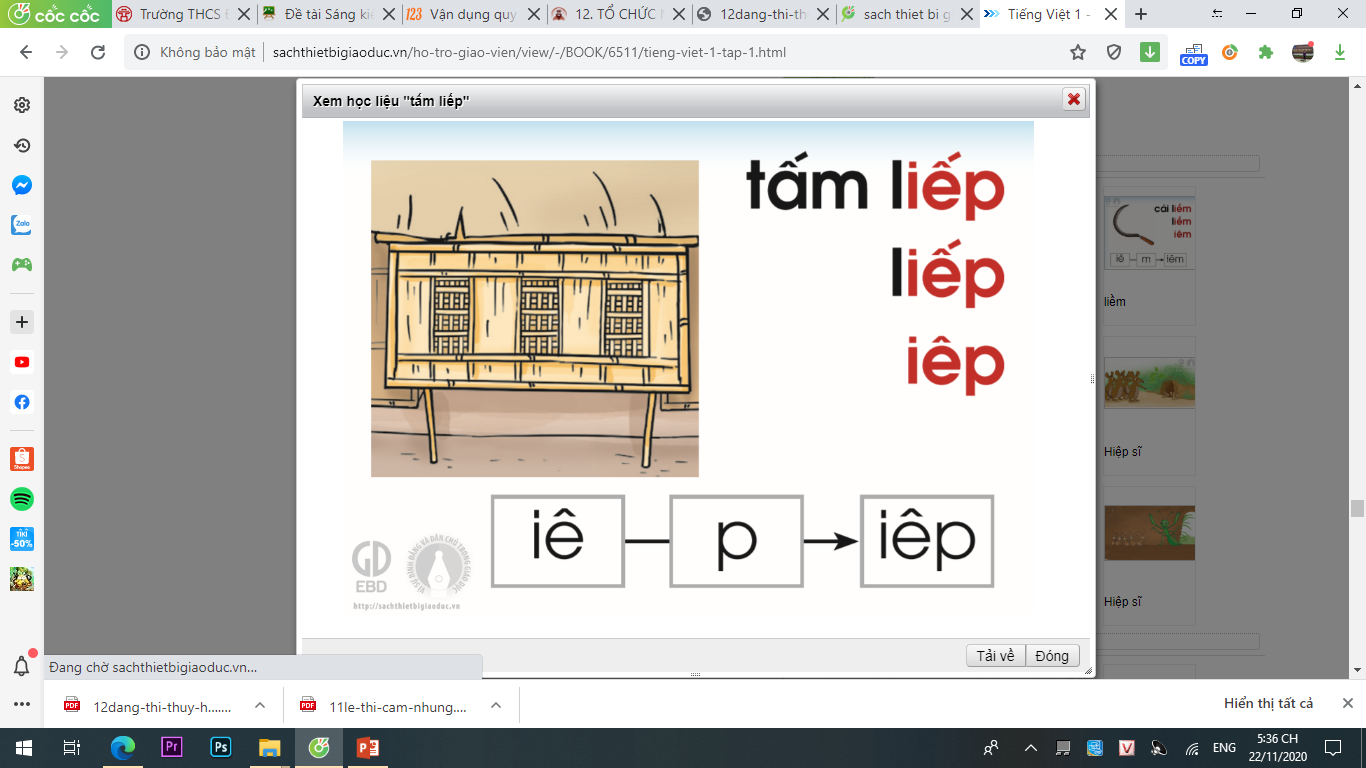 cái liềm
yếm
tấm liếp
liềm
m
yê
yêm
yêm
liếp
m
iêm
iêm
iê
p
iêp
iêp
iê
m
m
p
yêm
iêm
iêp
yê
iê
iê
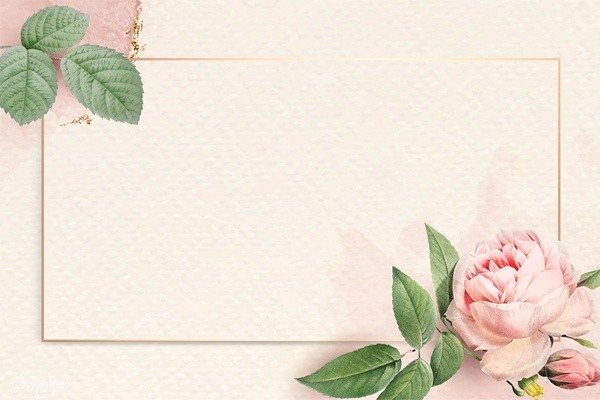 Đọc từ 
ứng dụng
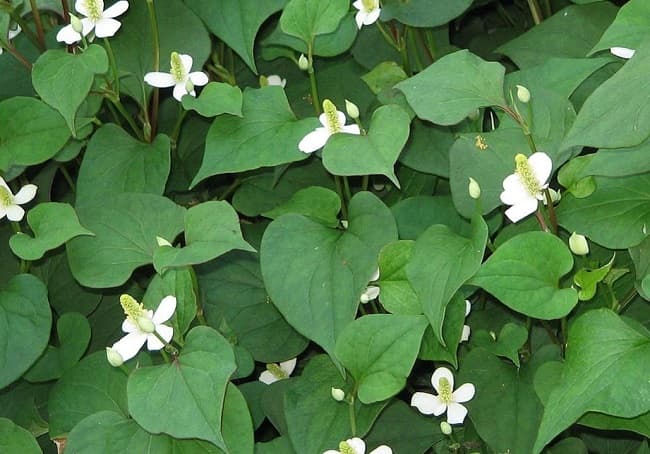 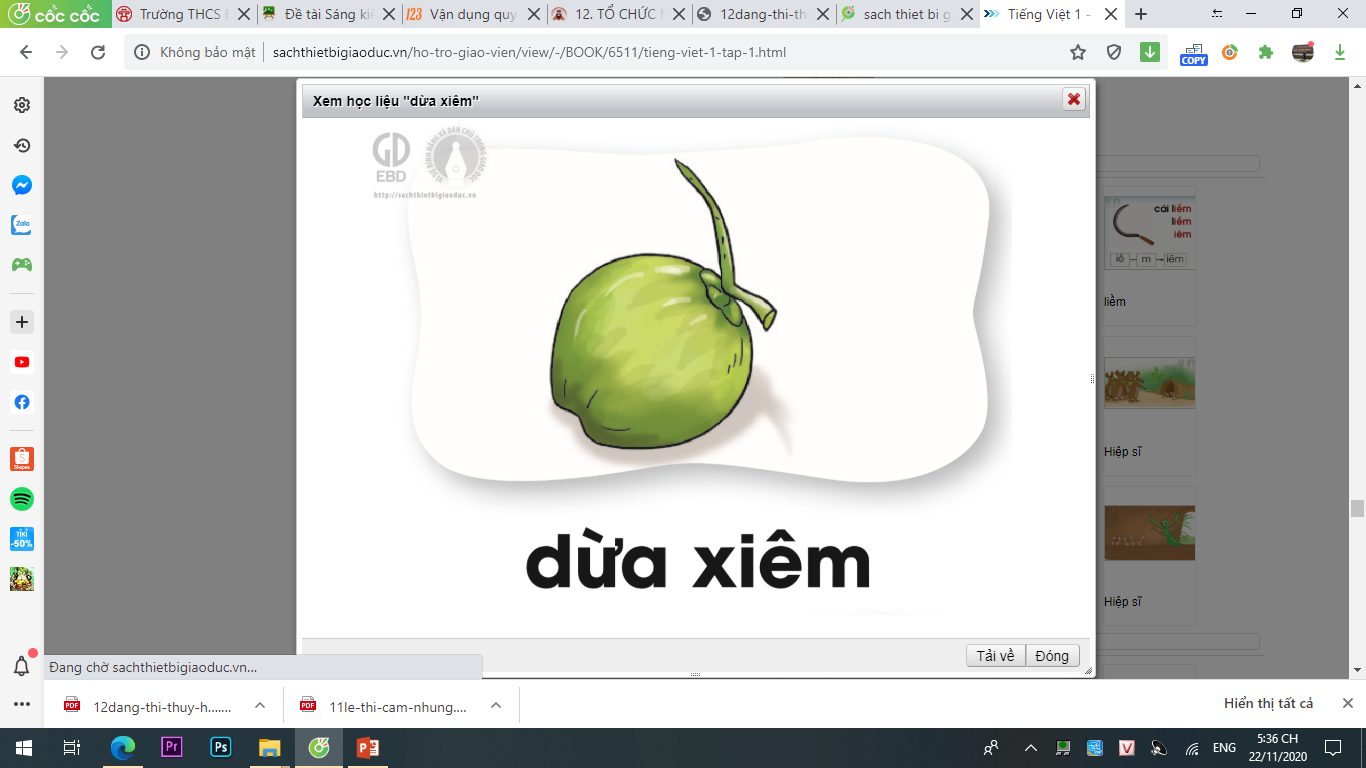 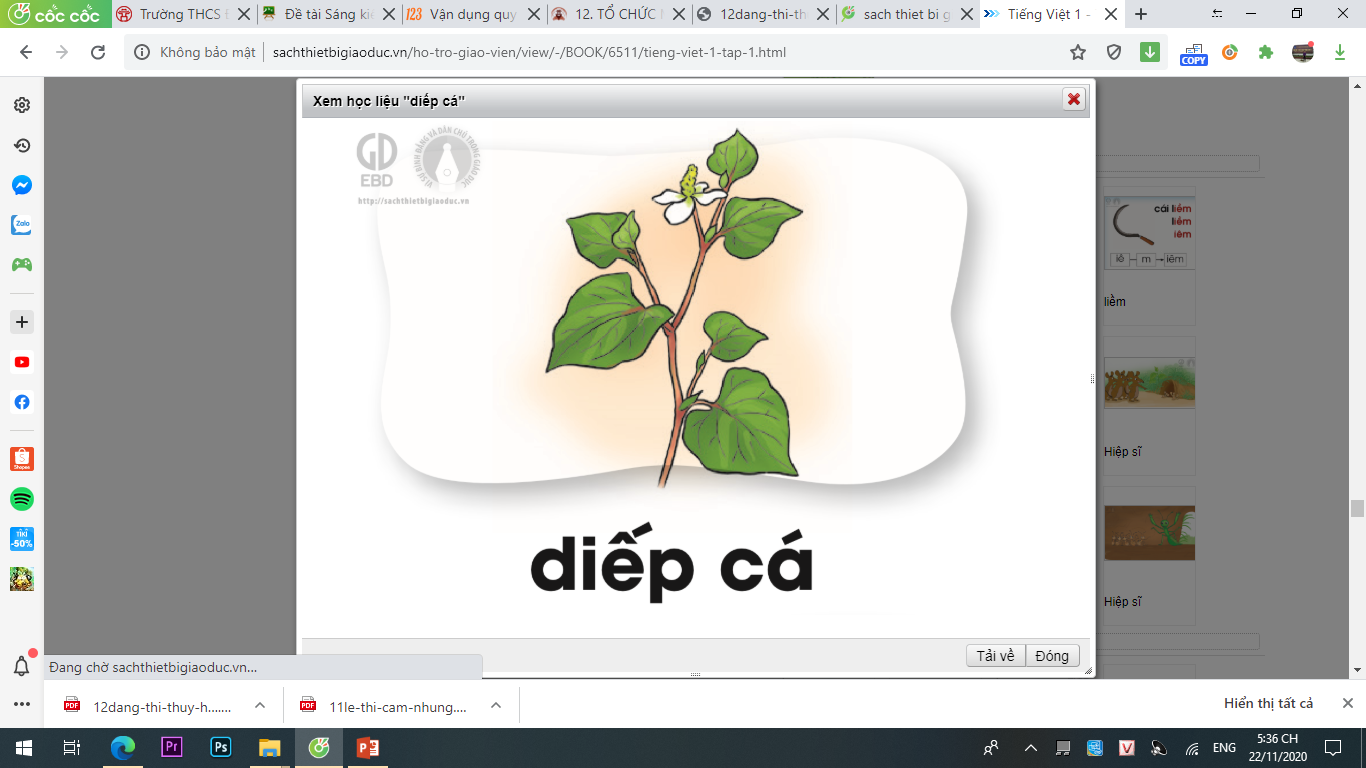 dừa xiêm
diếp cá
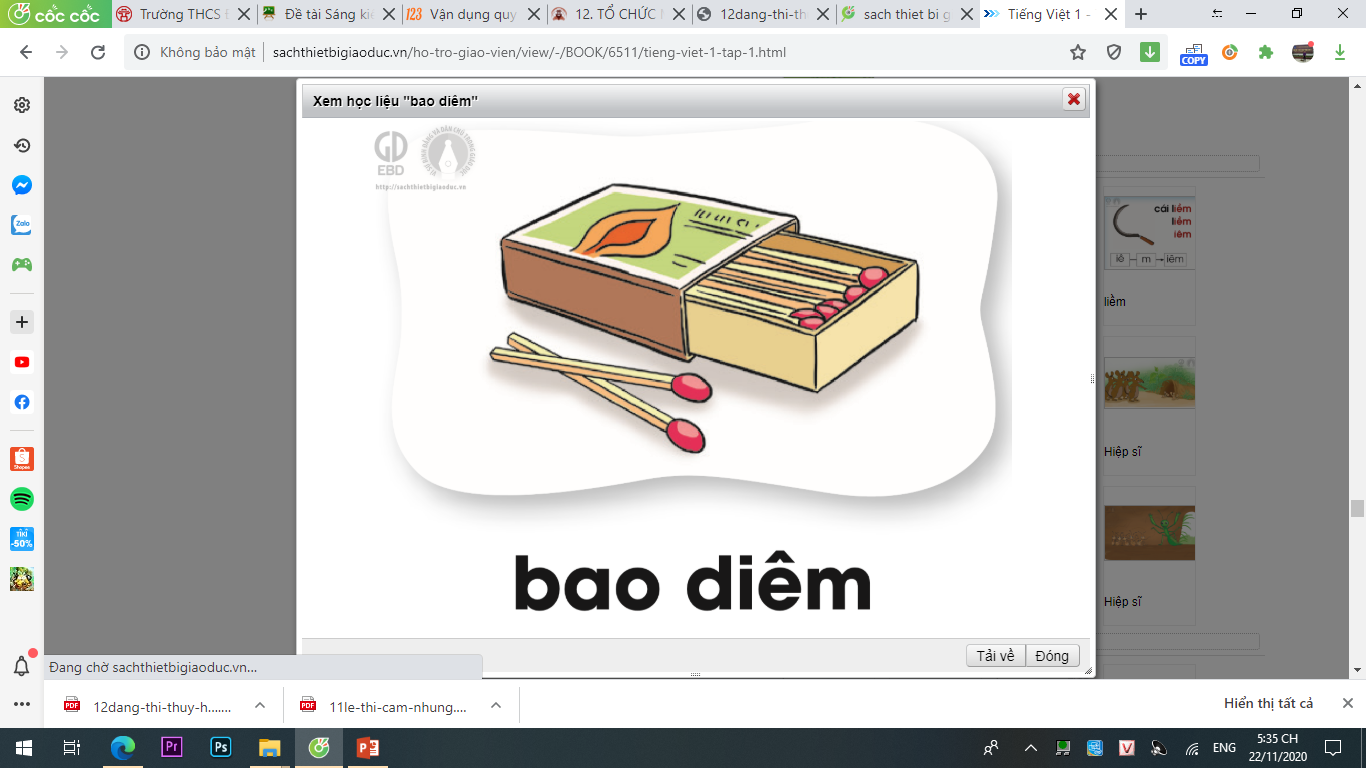 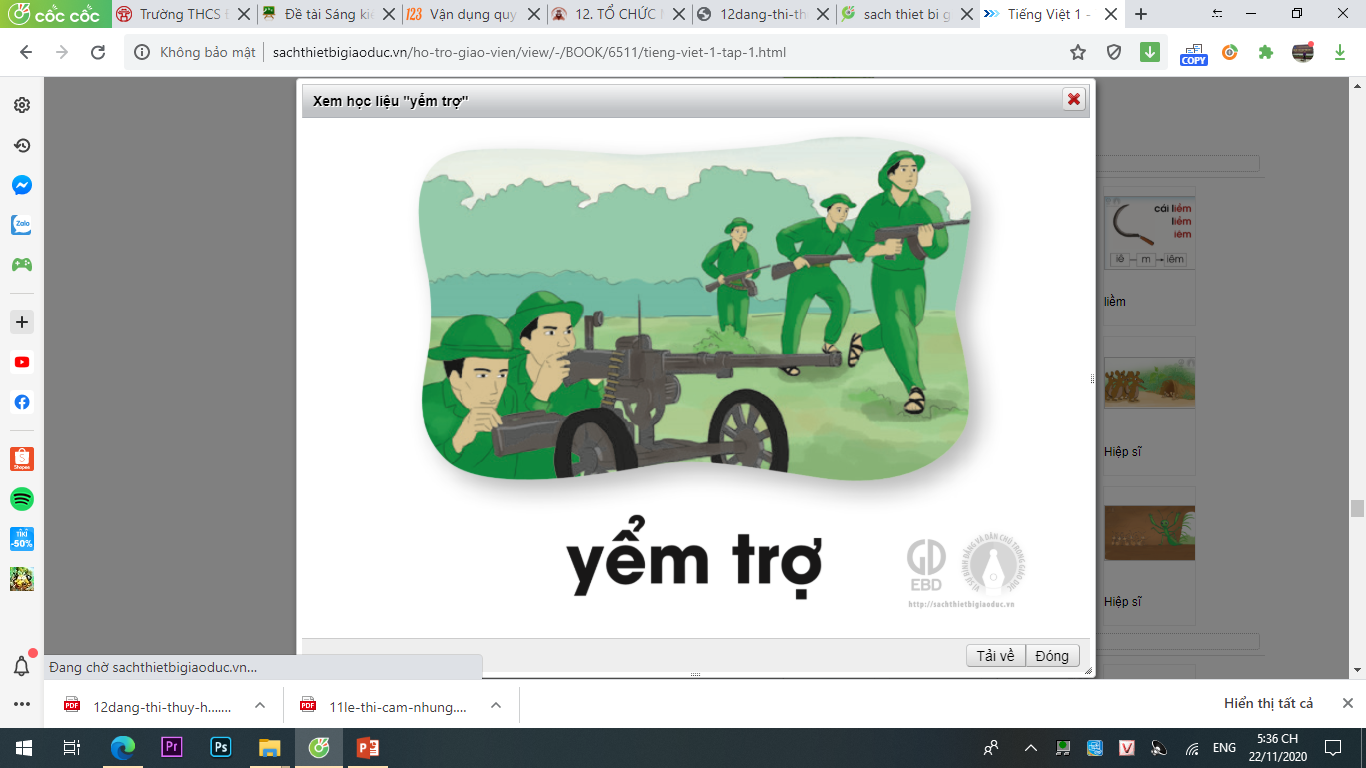 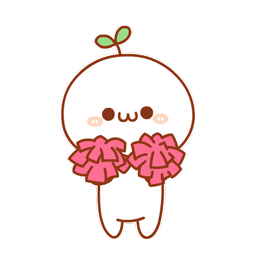 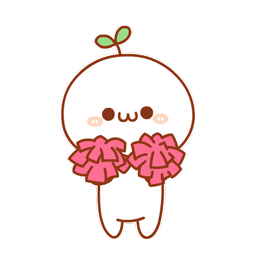 yểm trợ
bao diêm
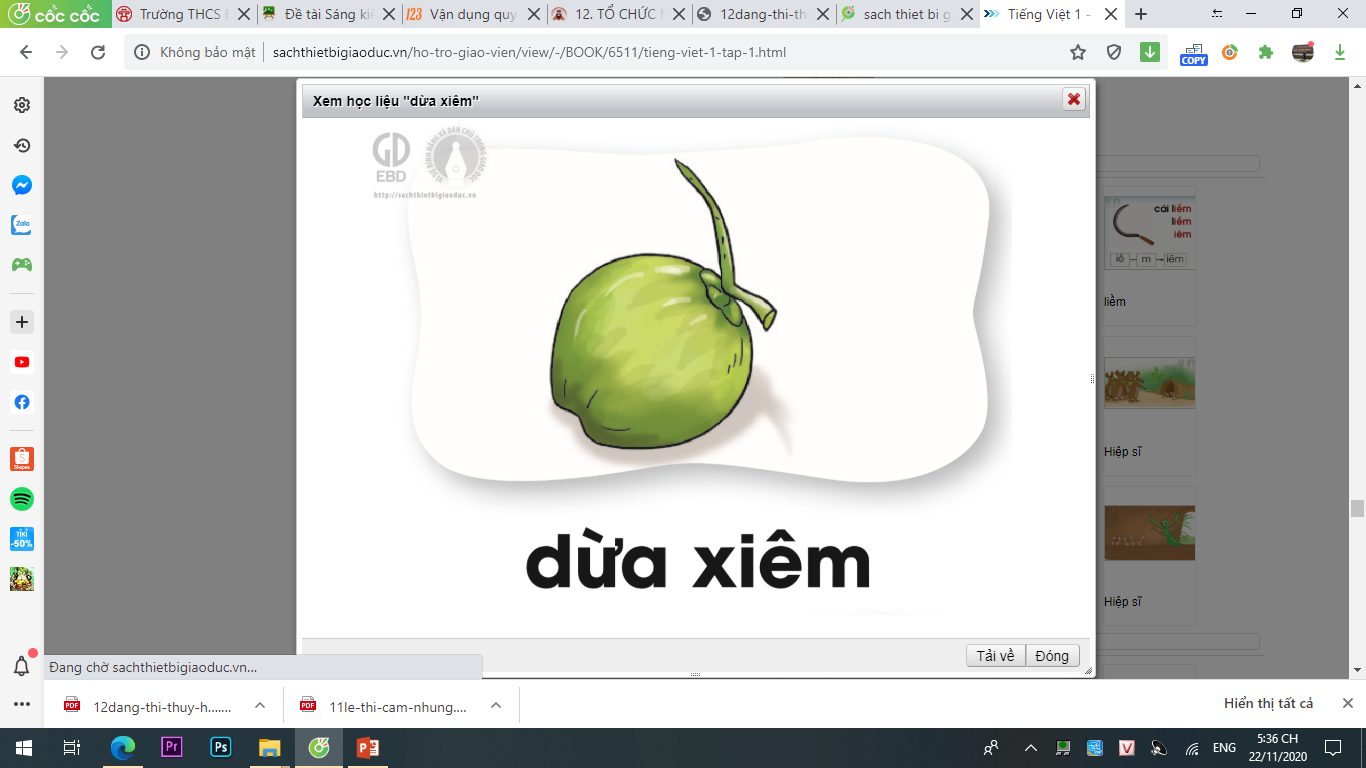 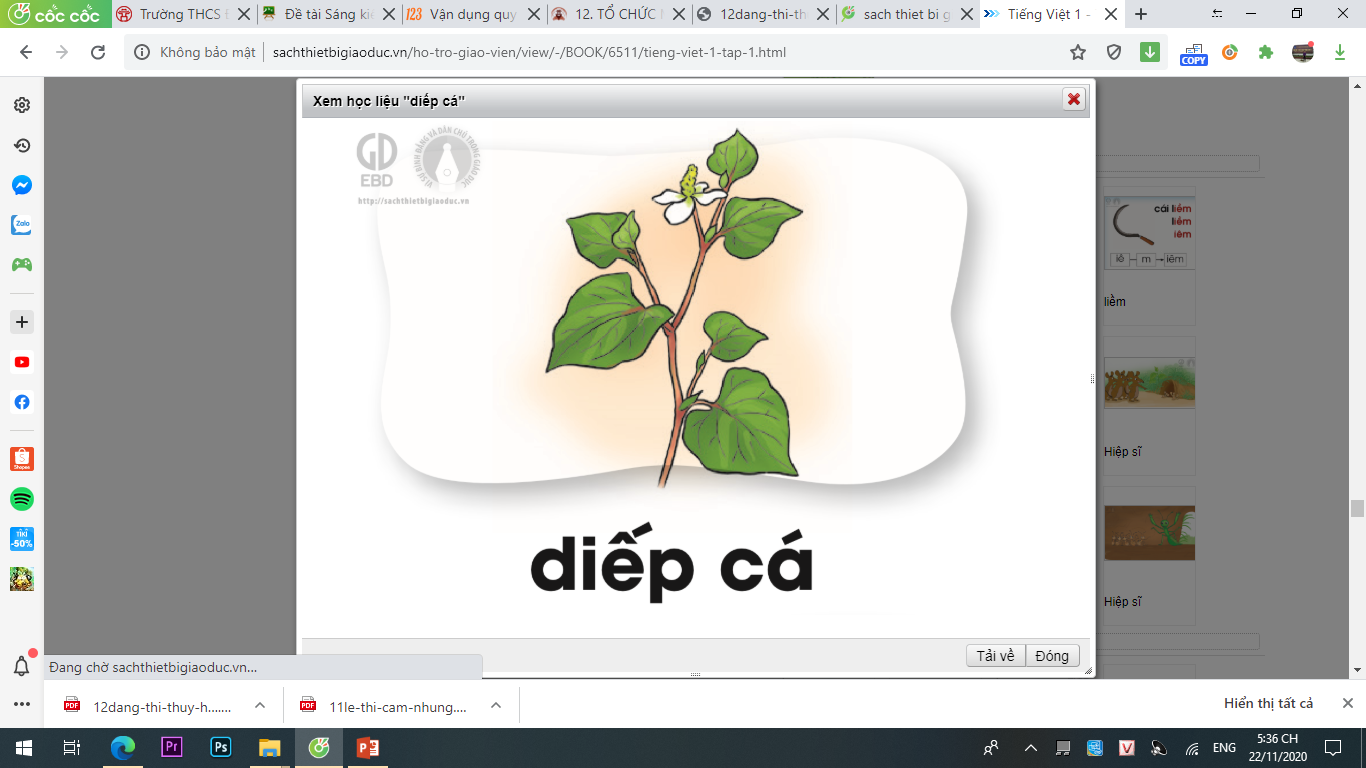 dừa xiêm
iêm
diếp cá
iêp
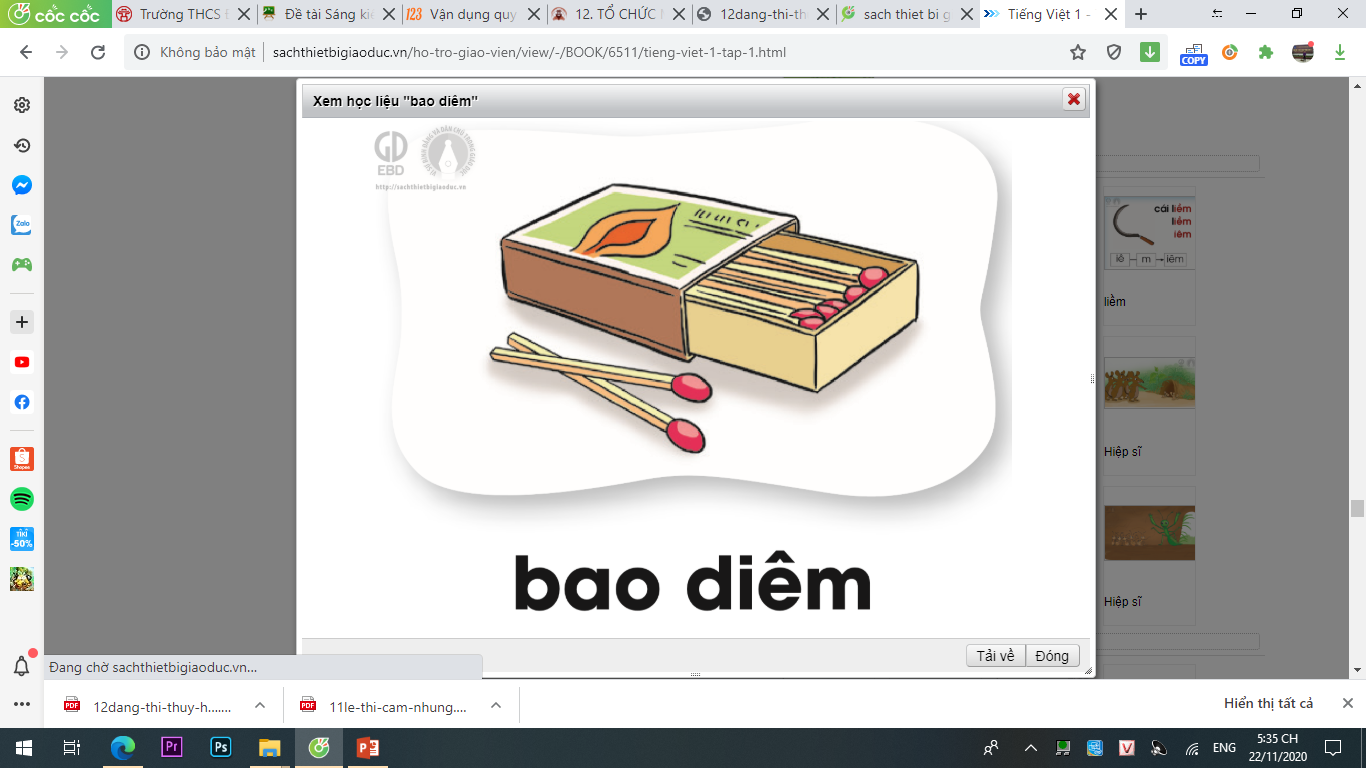 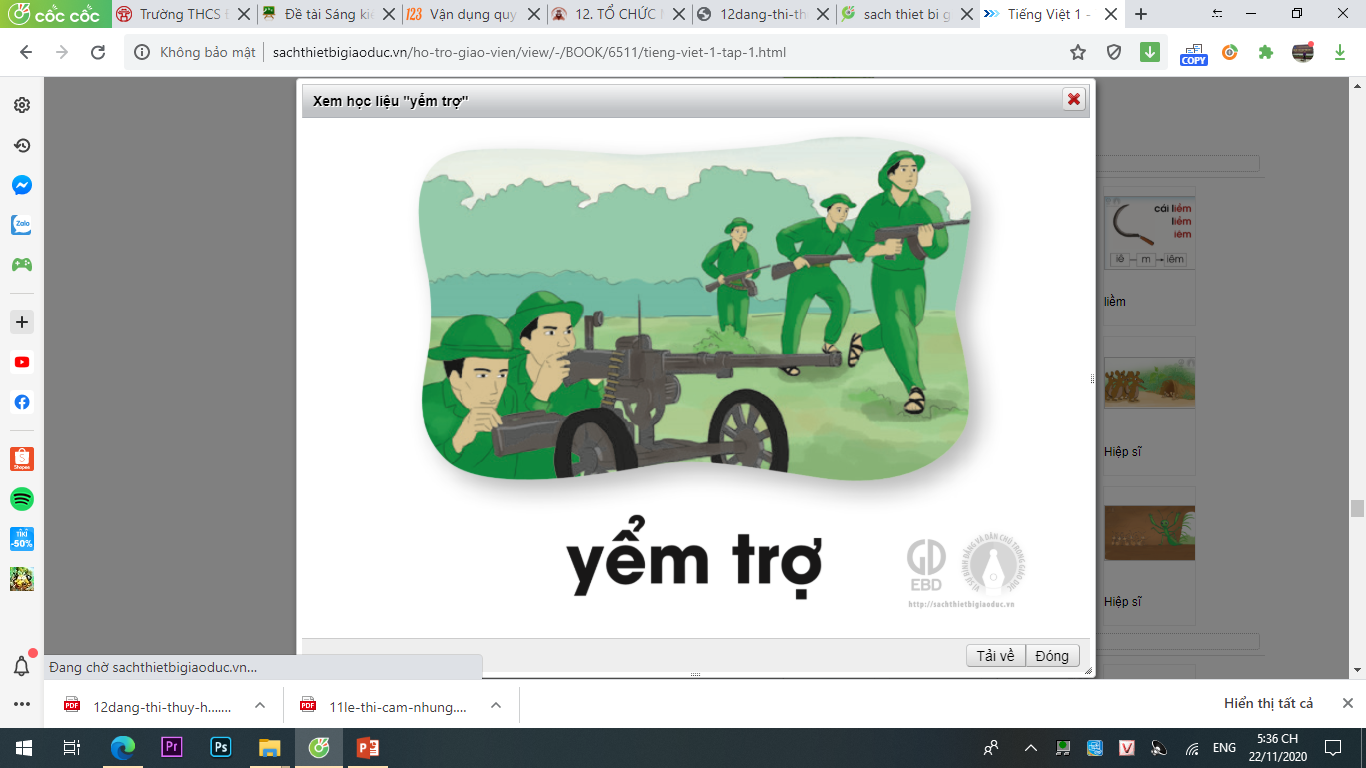 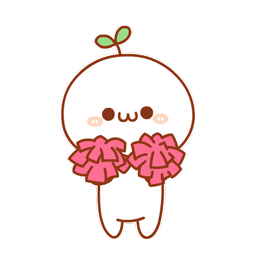 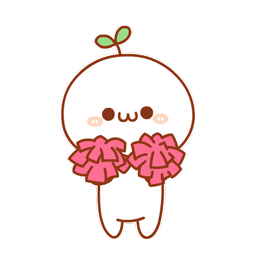 iêm
yểm trợ
yêm
bao diêm
Tạo tiếng
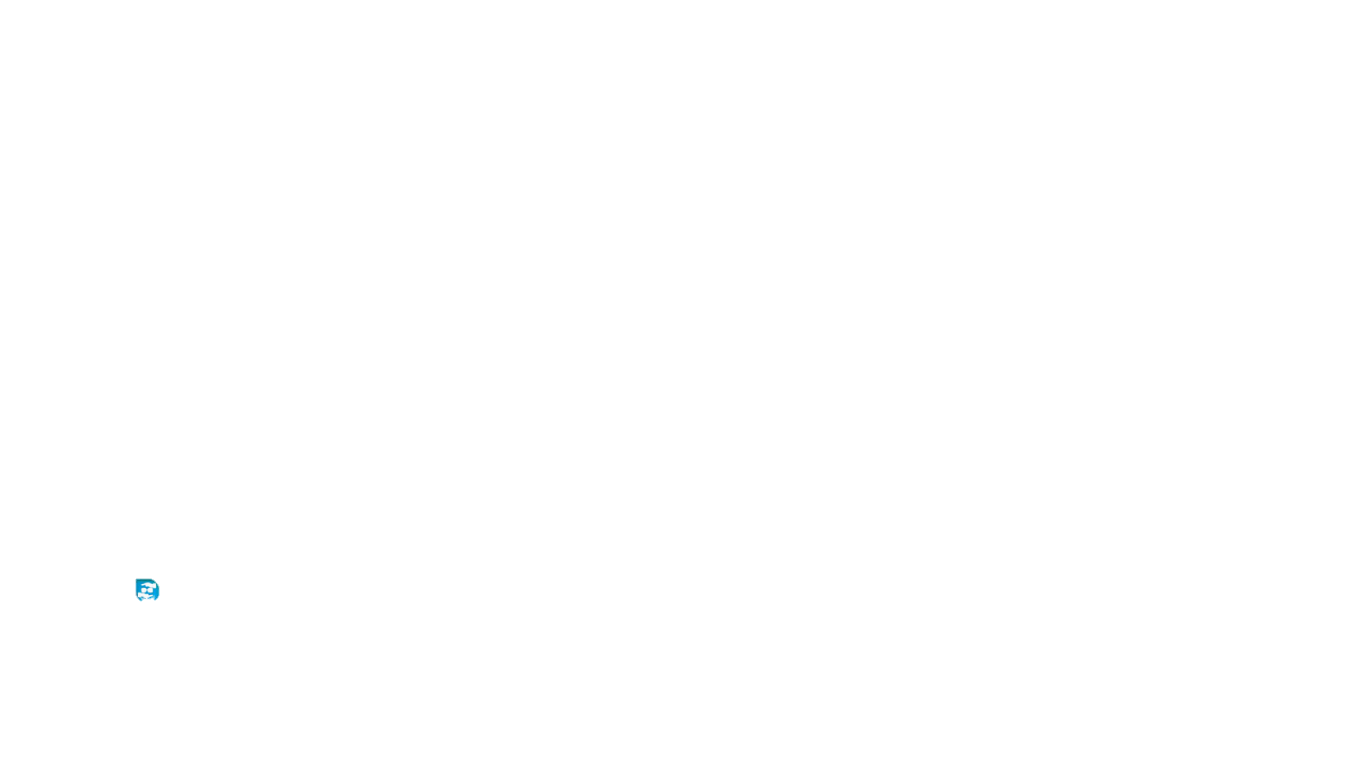 nghiệp
nghiệp
•
ngh
iêp
nghề nghiệp
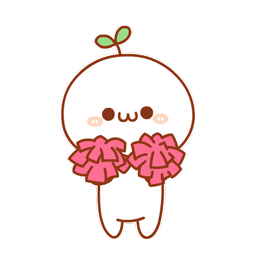 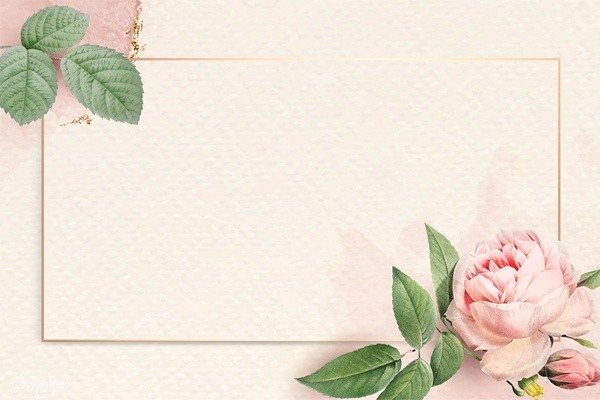 Viết
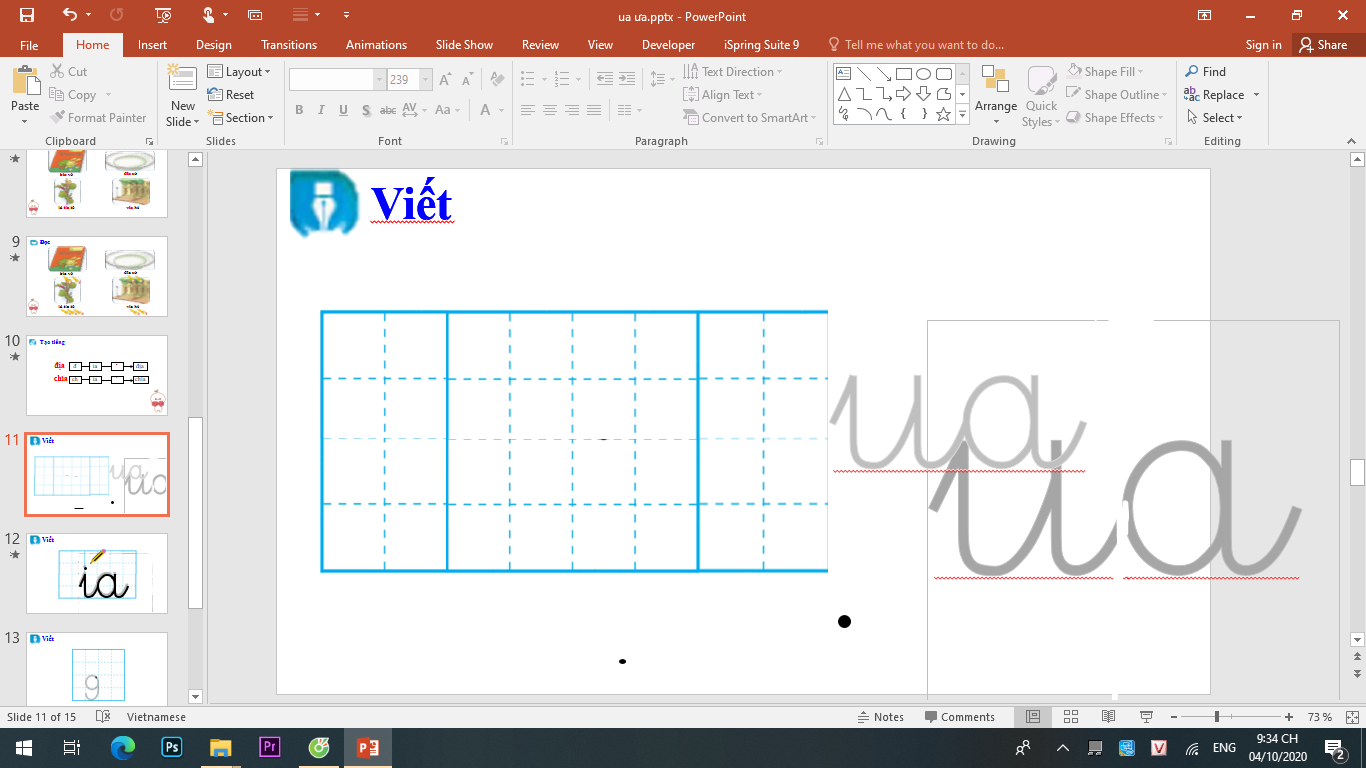 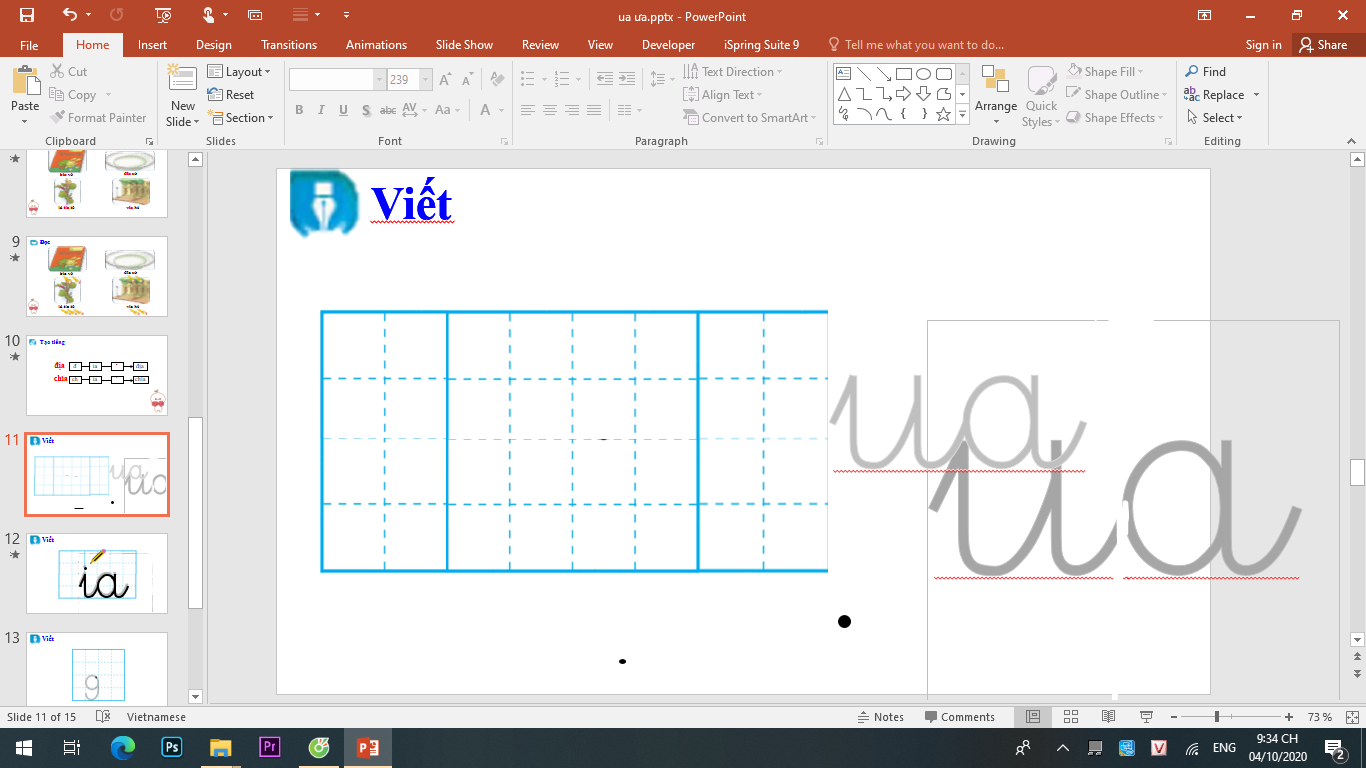 Θłm
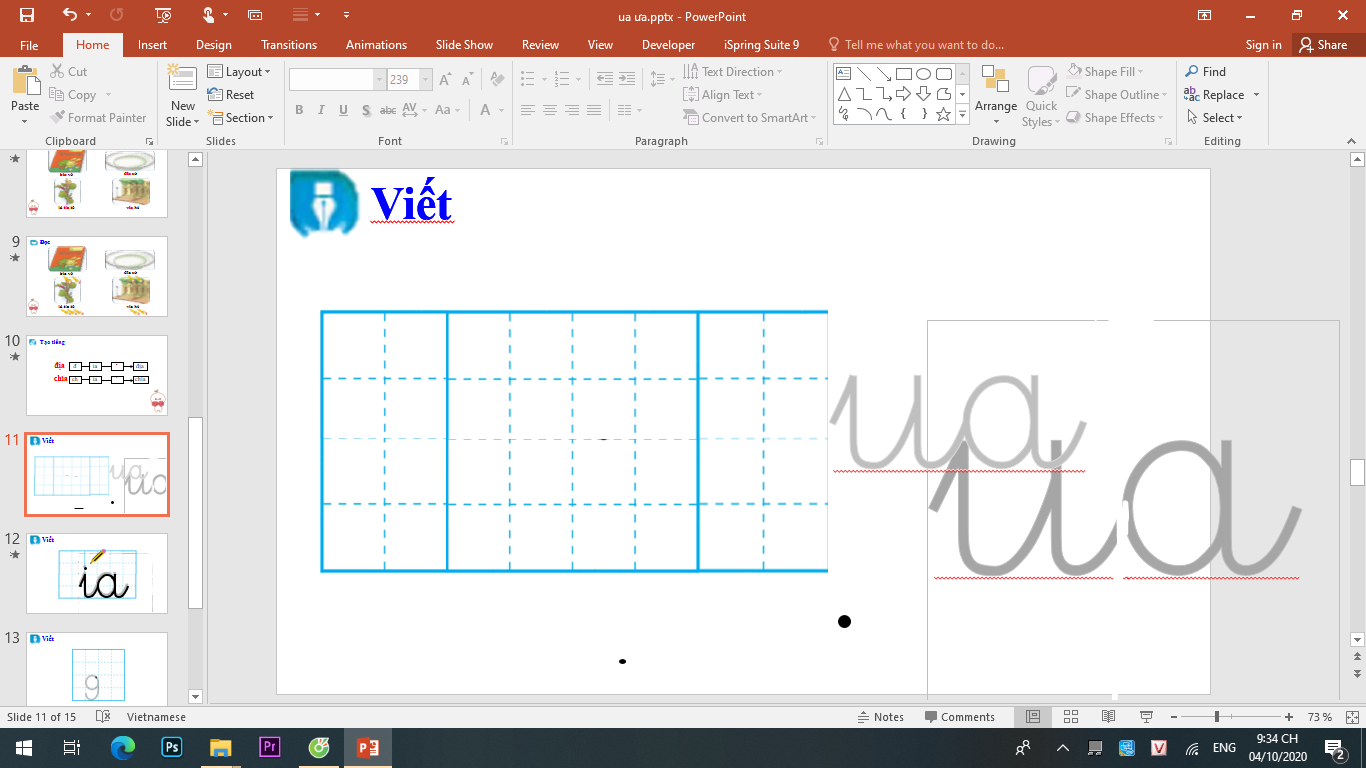 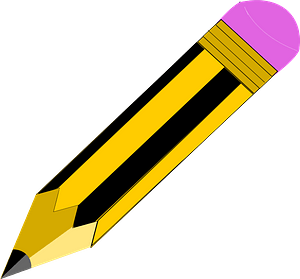 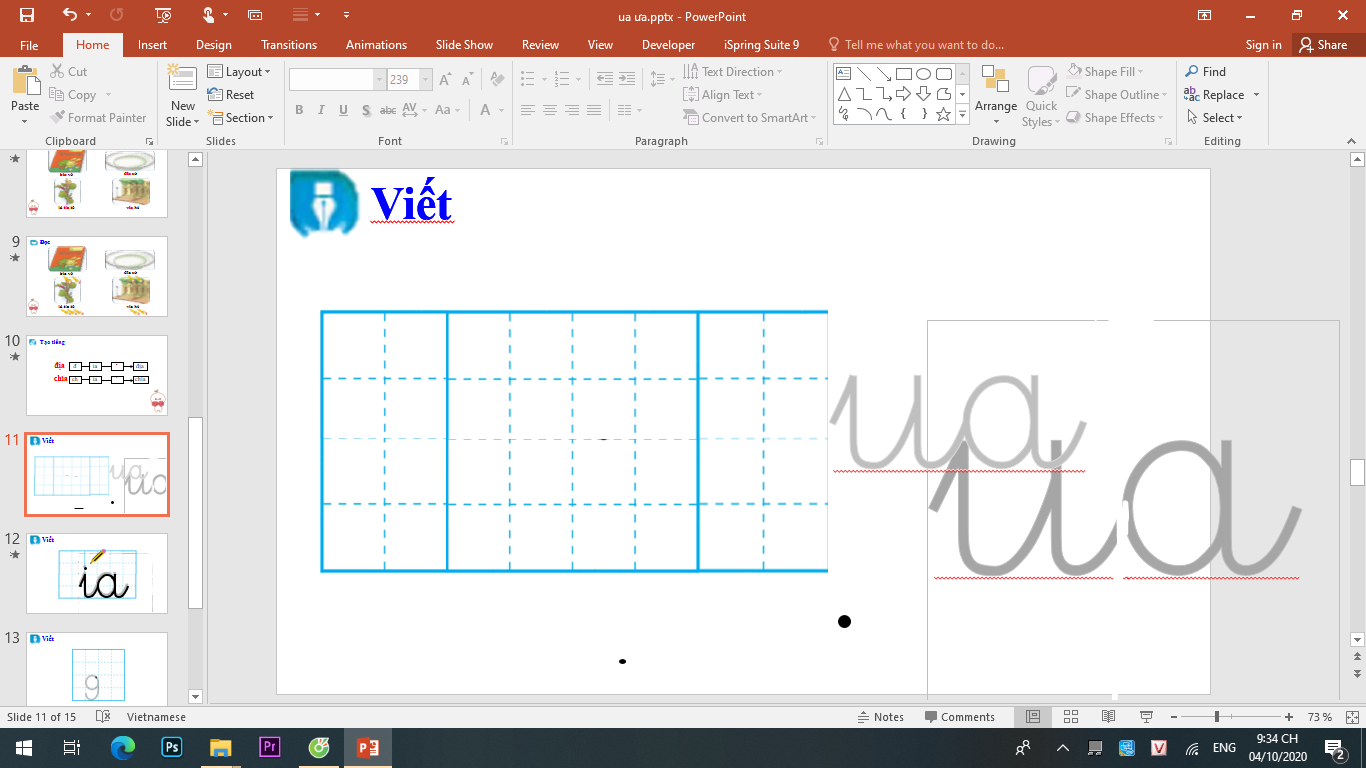 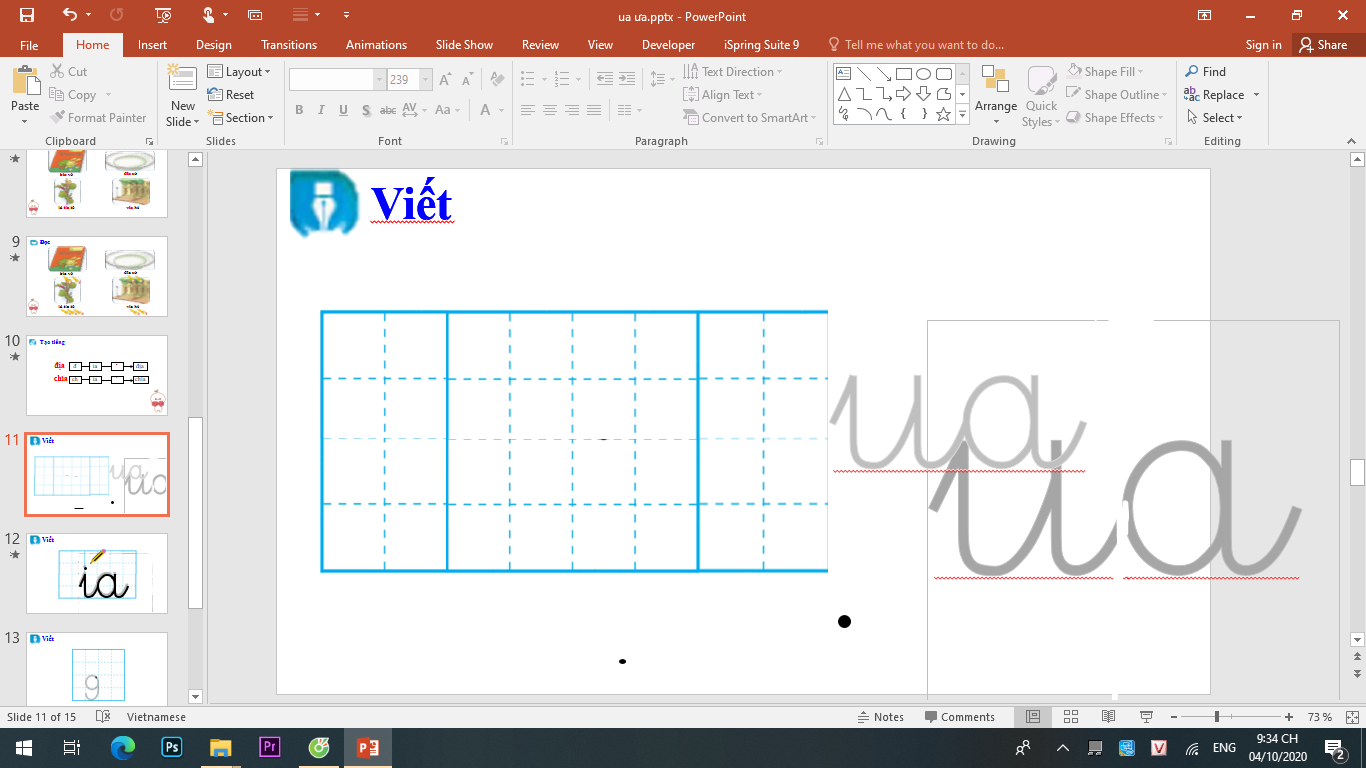 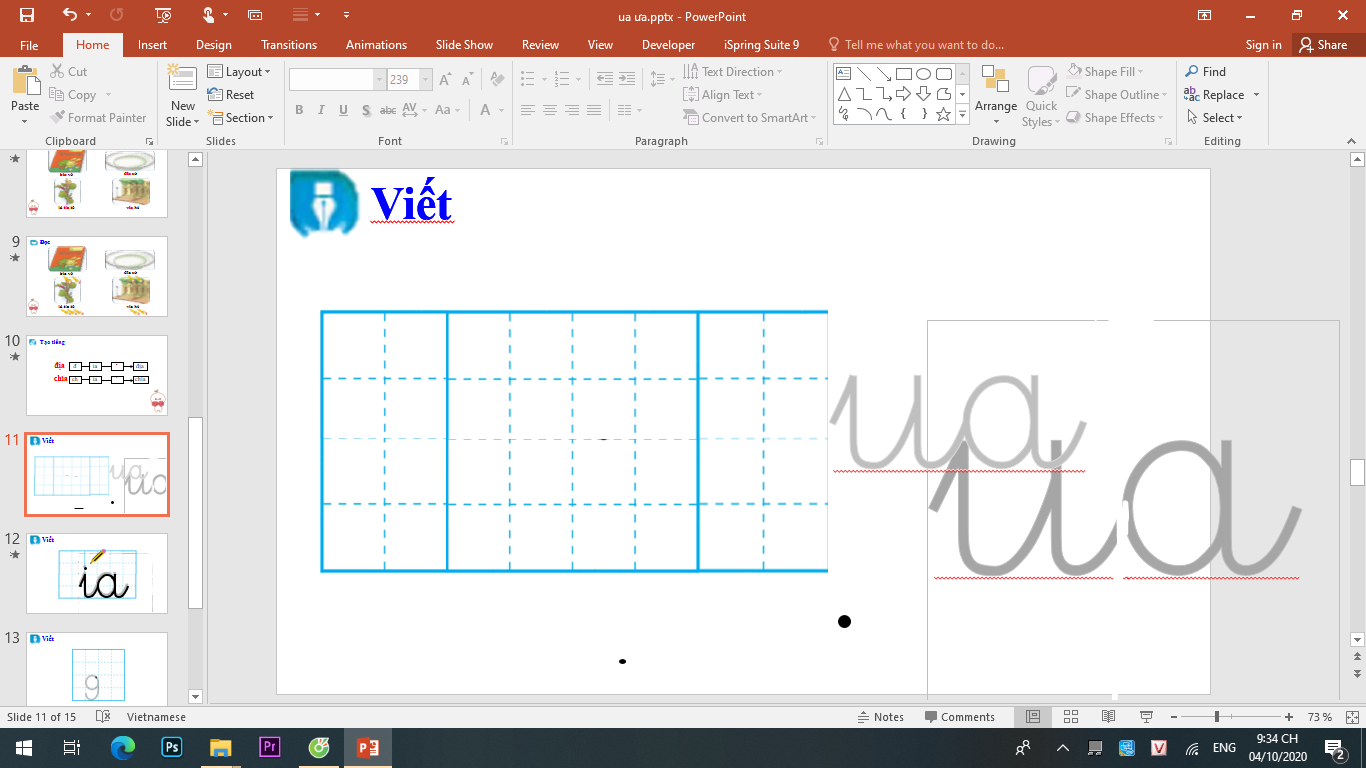 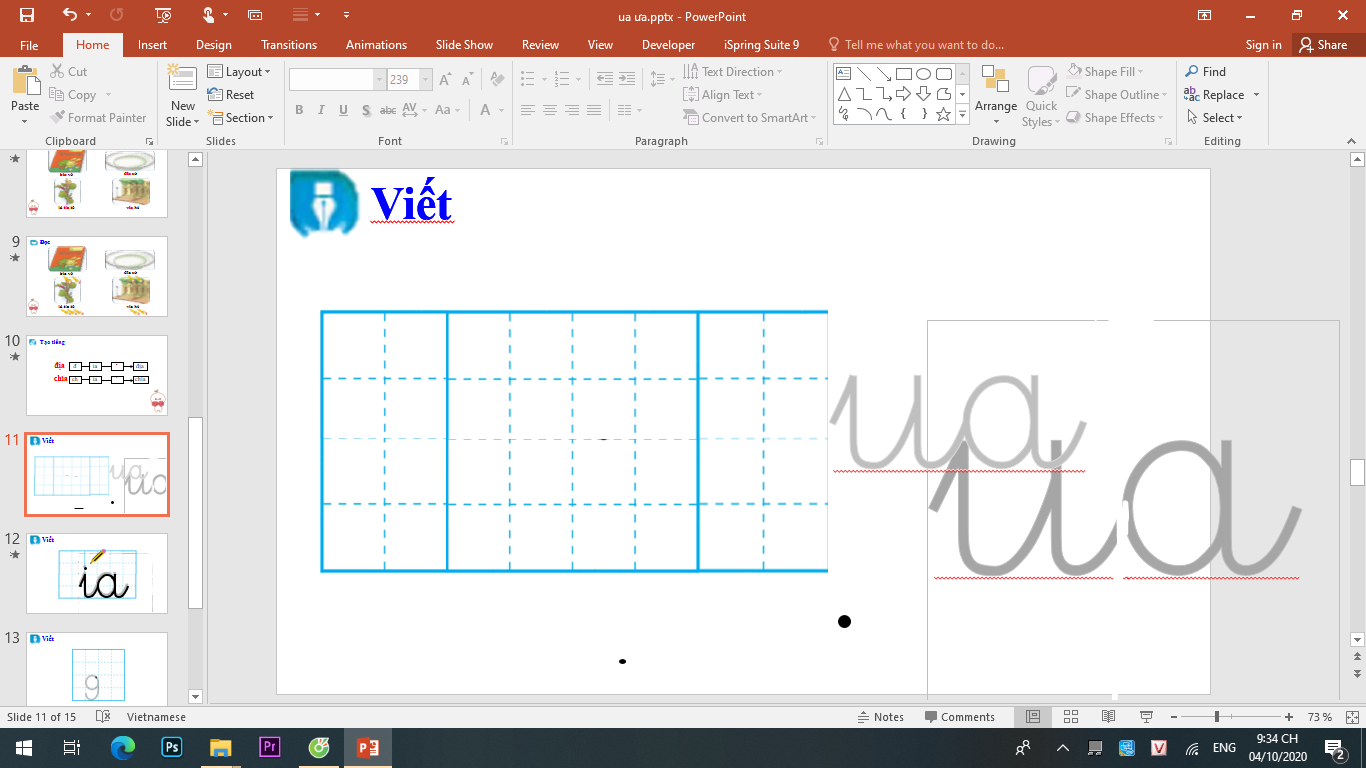 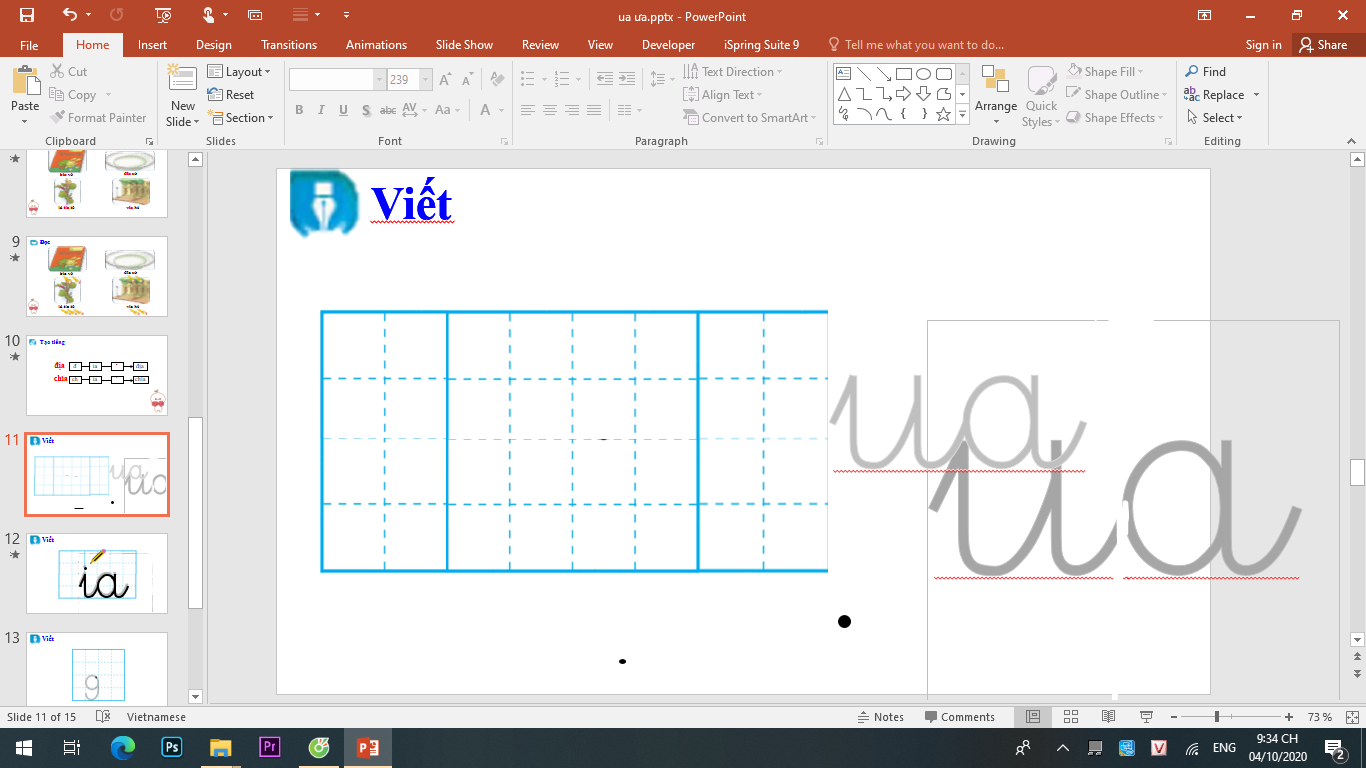 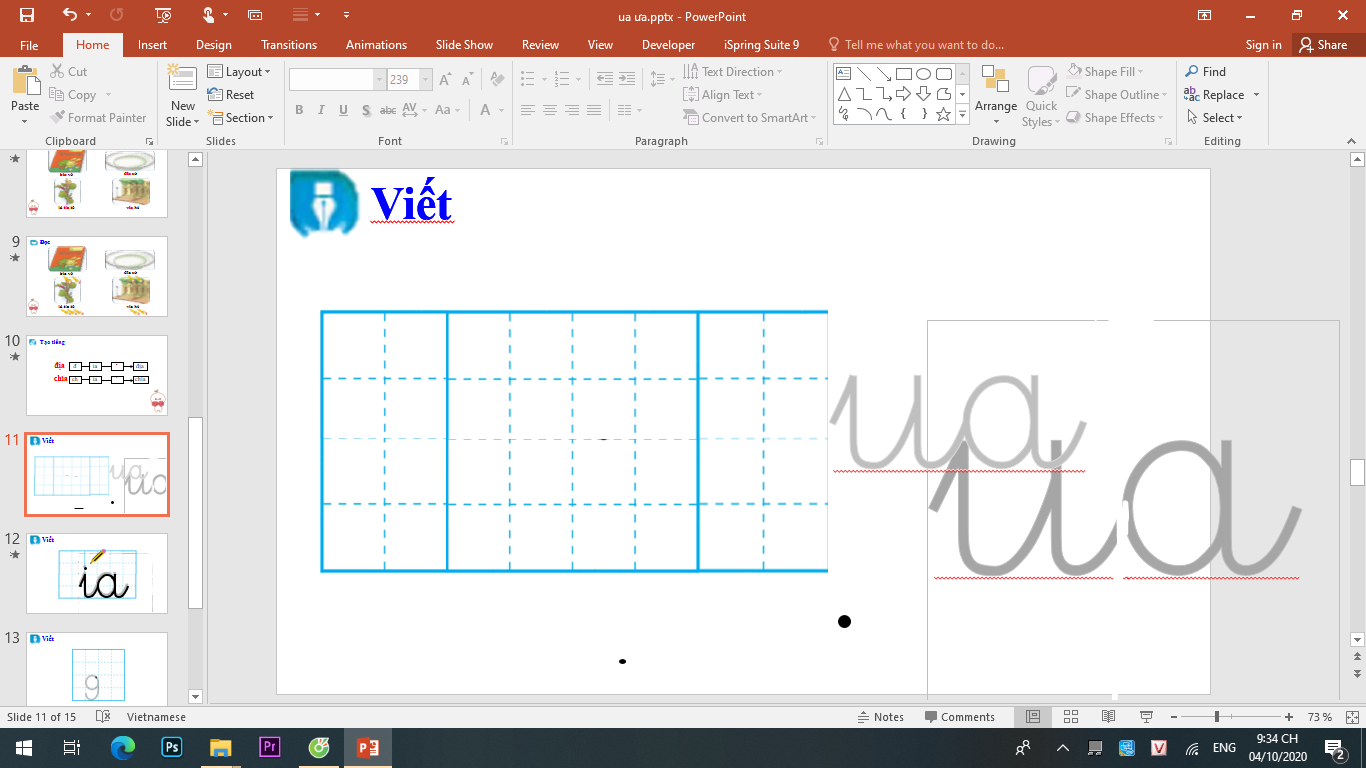 Θłp
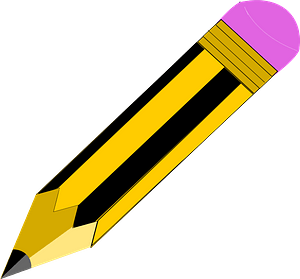 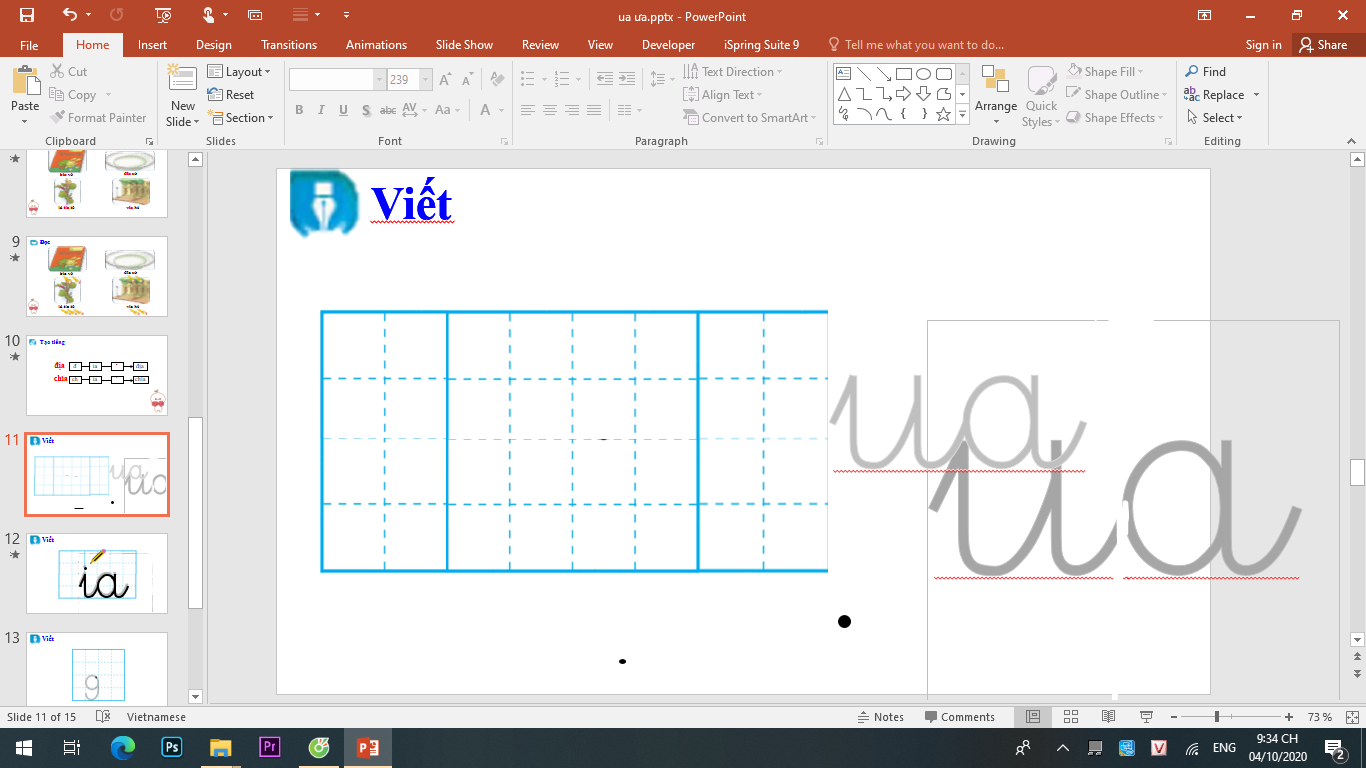 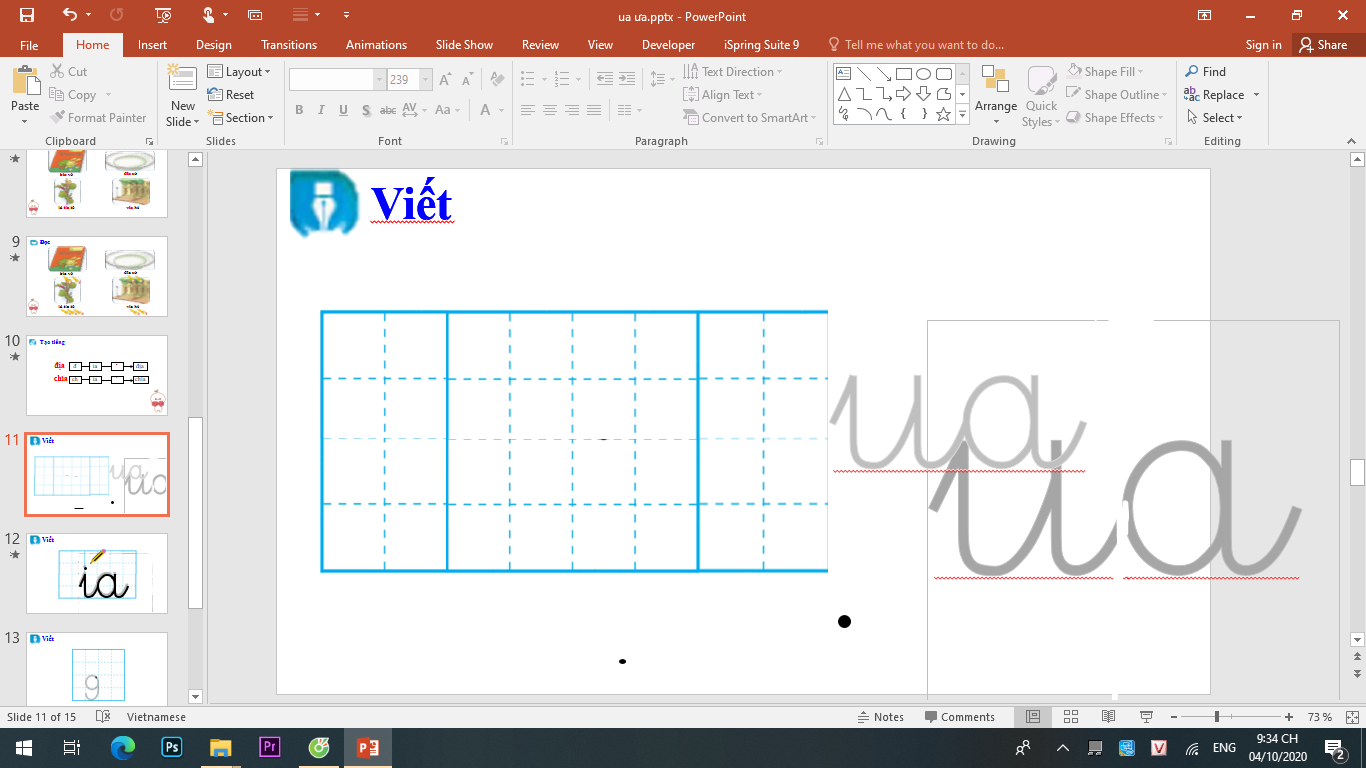 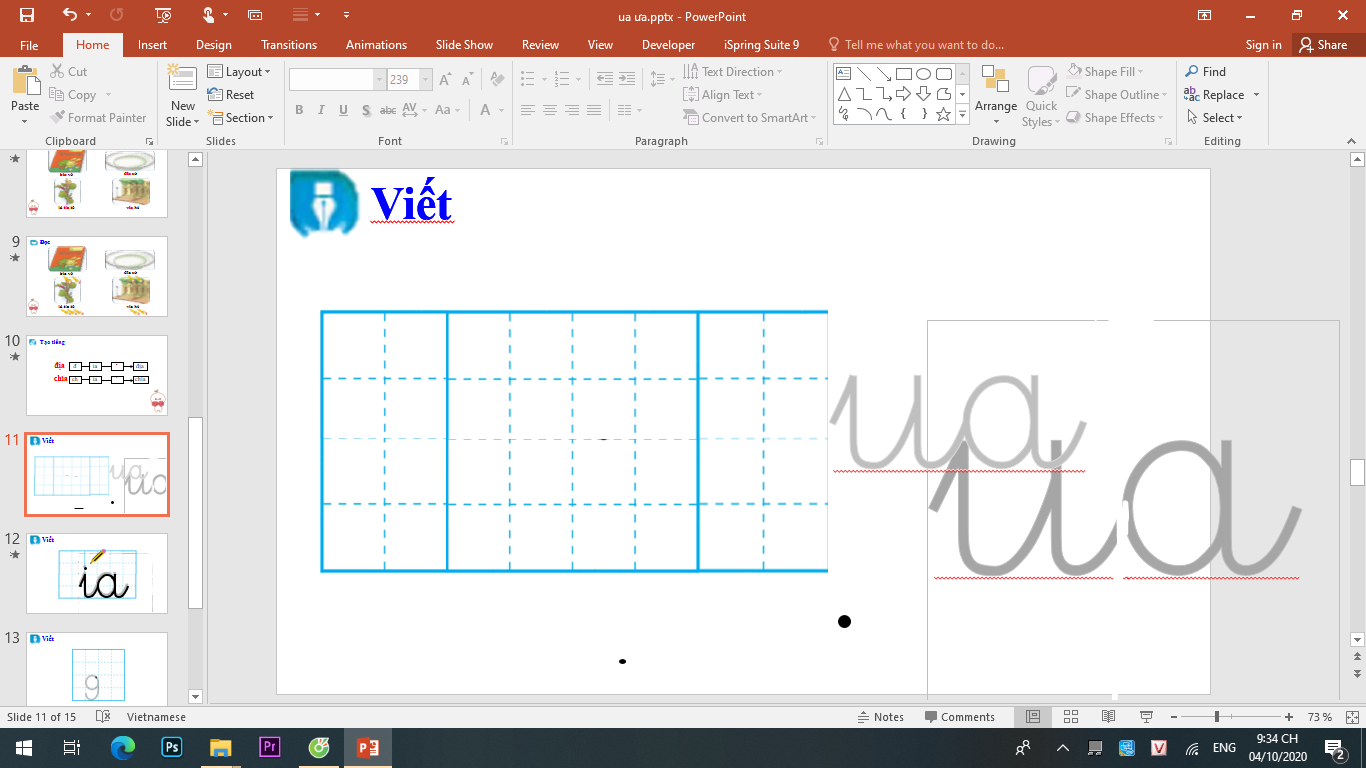 Ώǘm
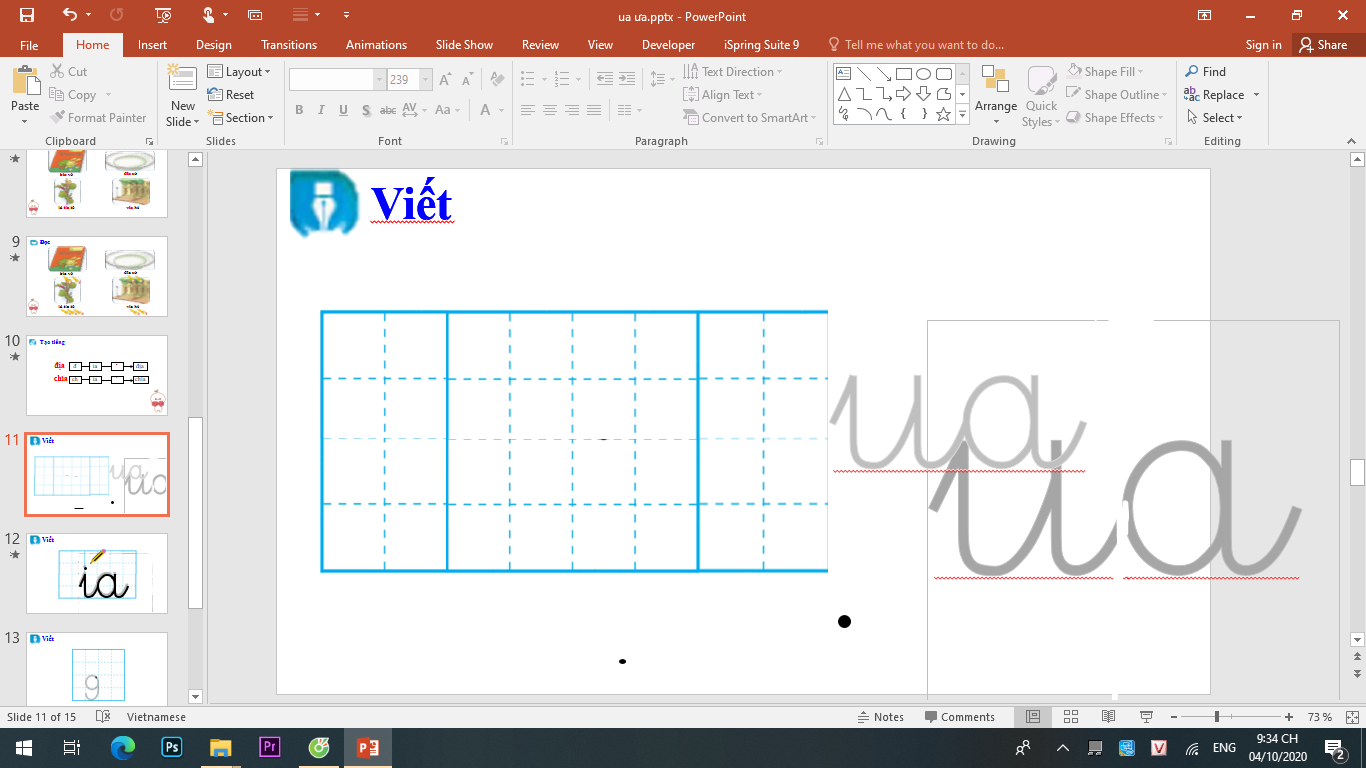 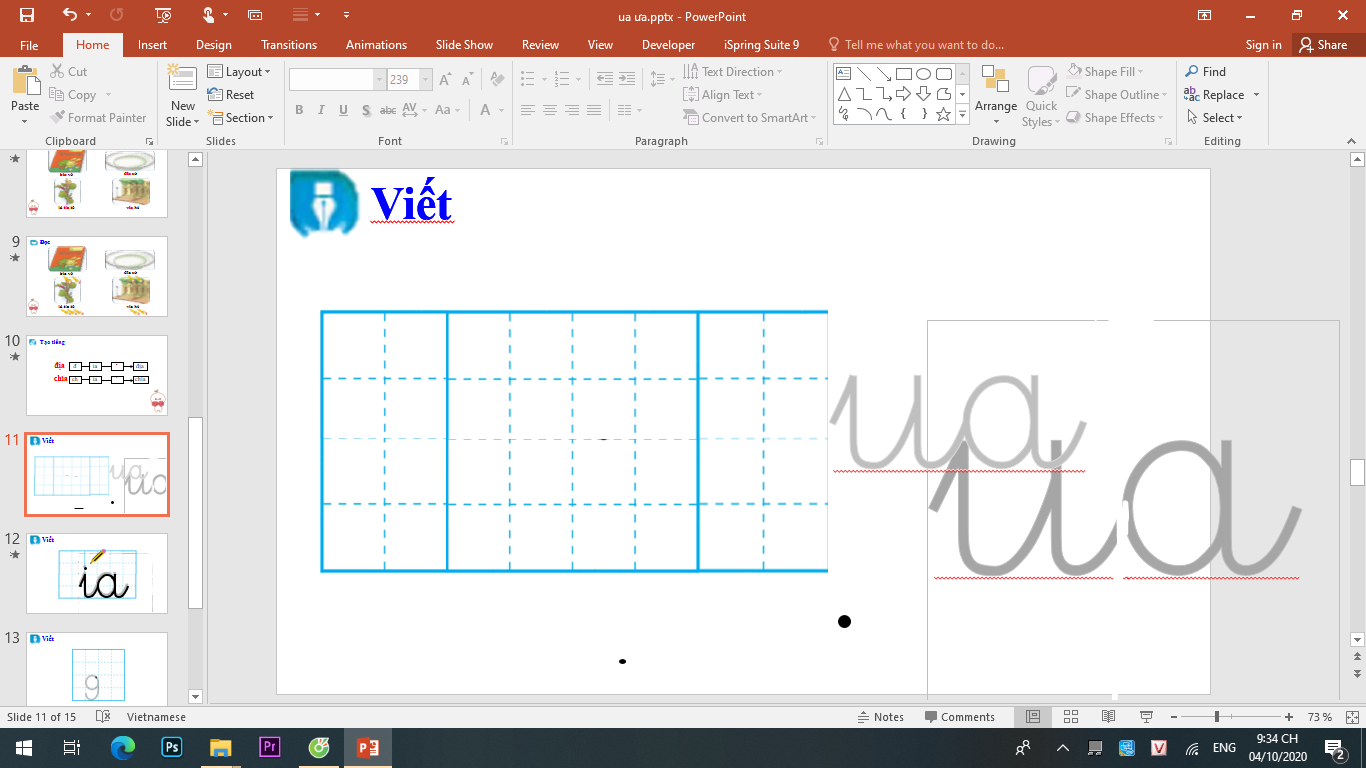 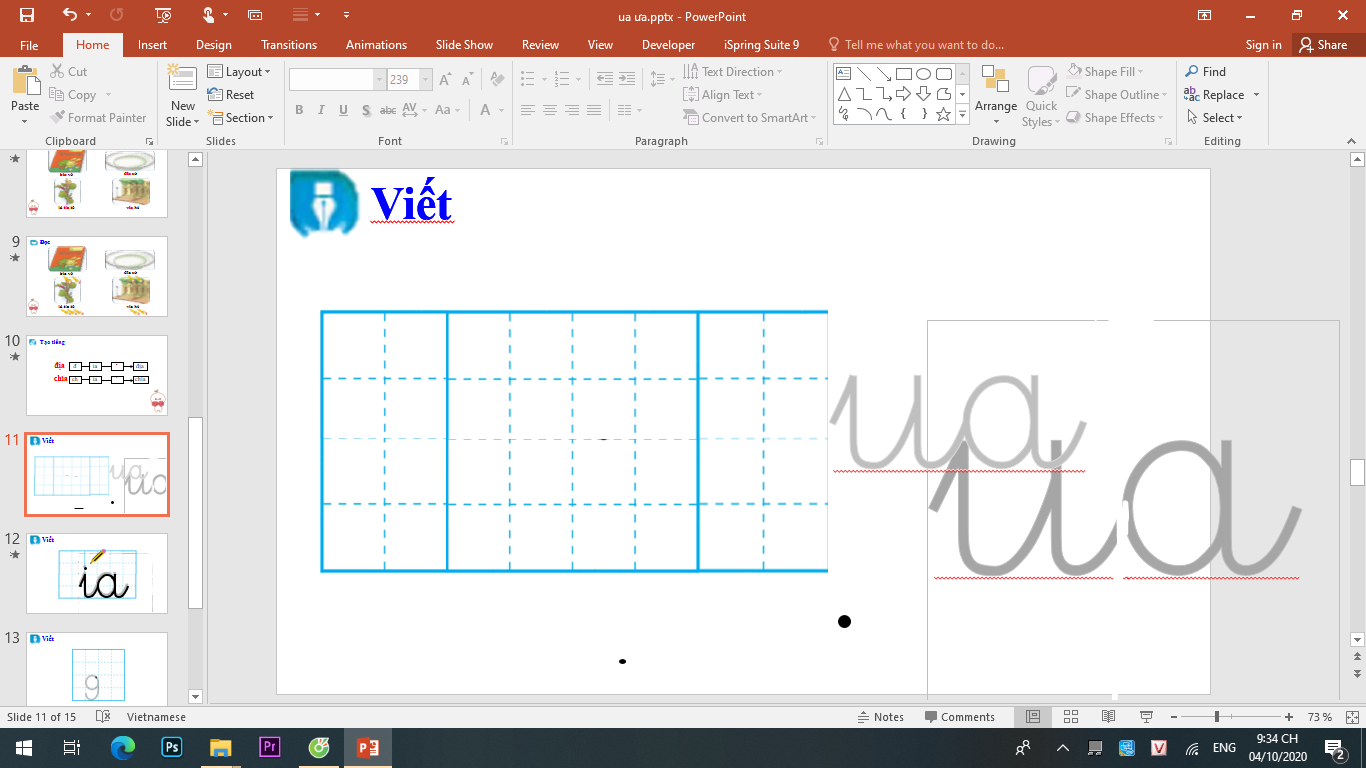 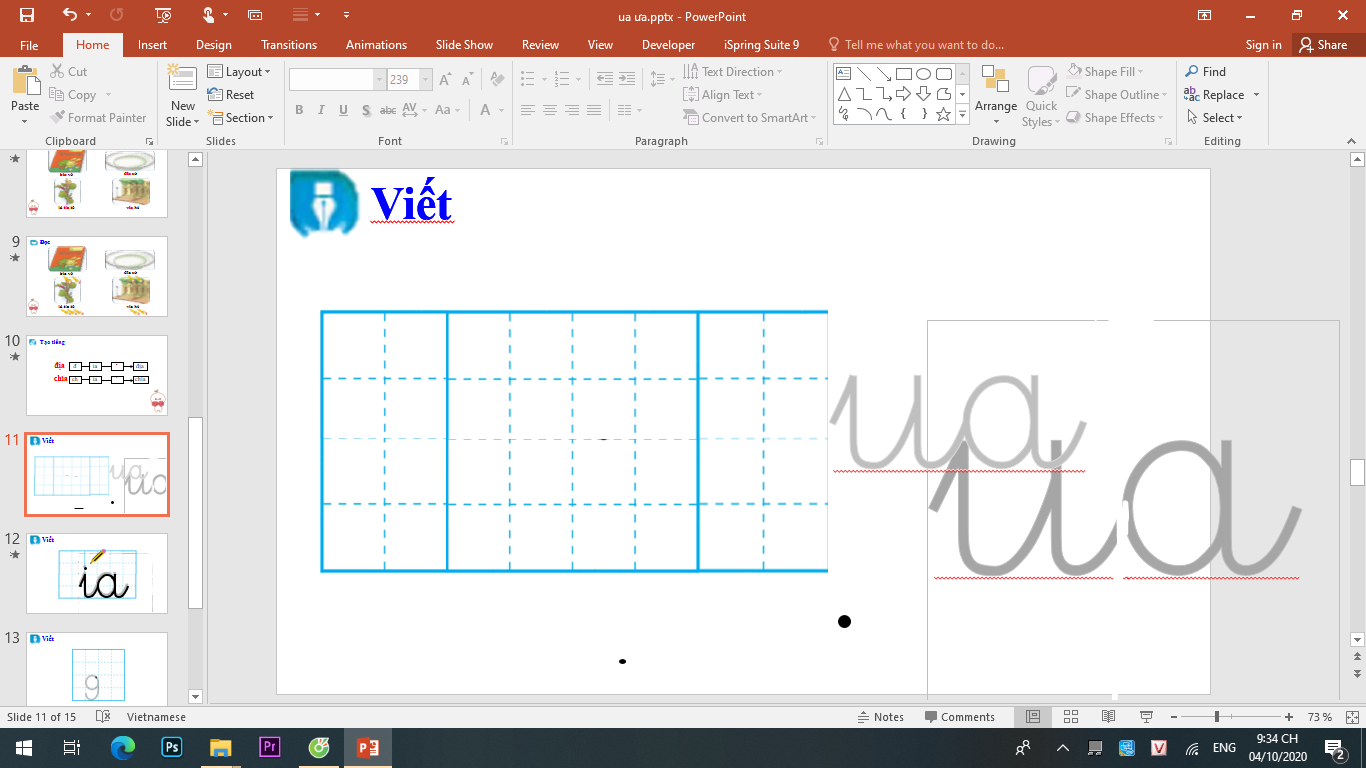 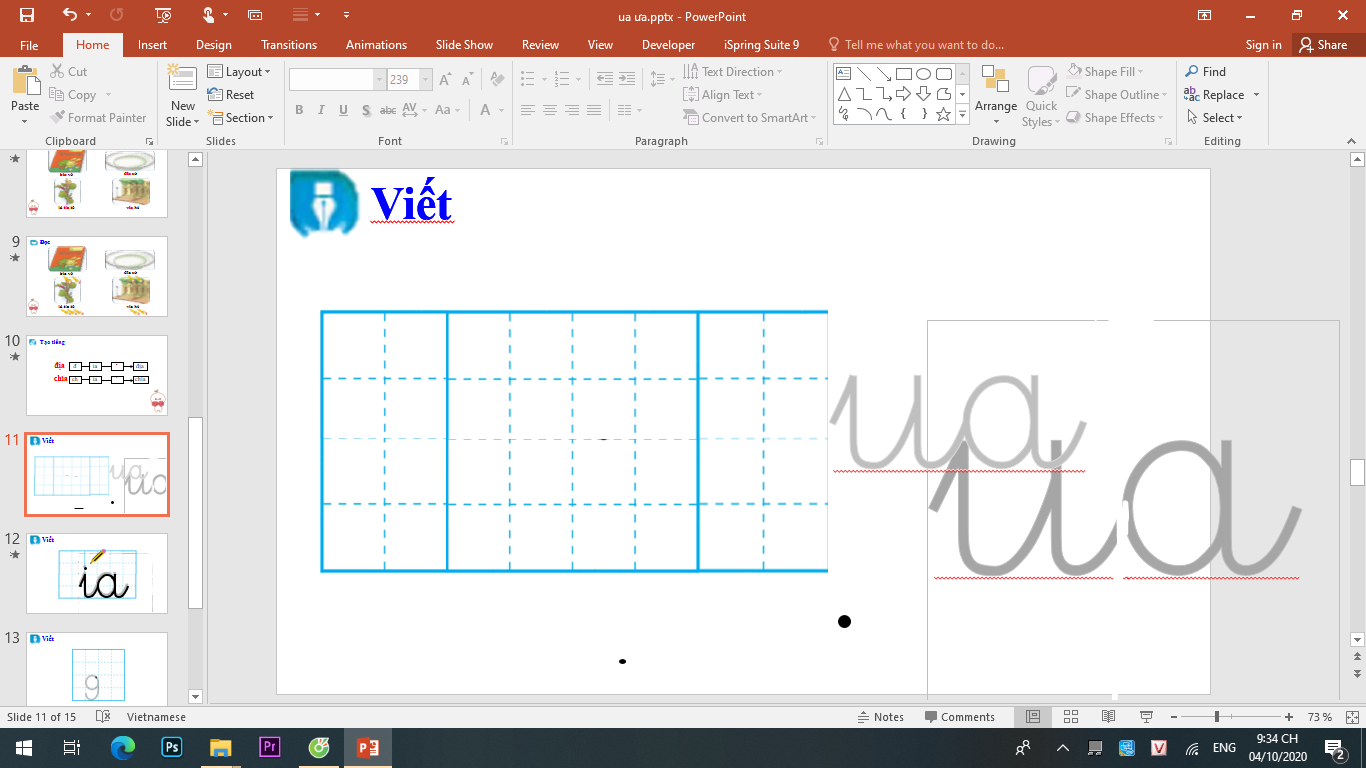 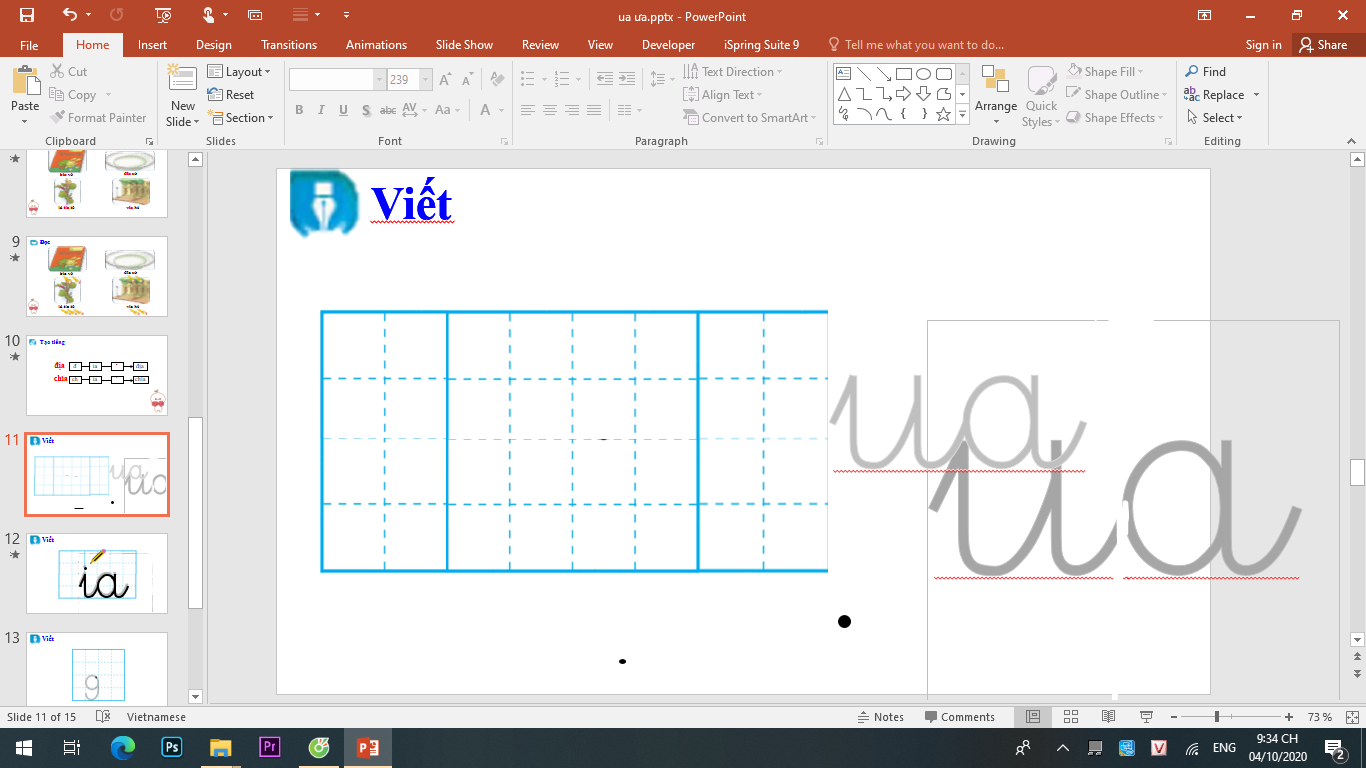 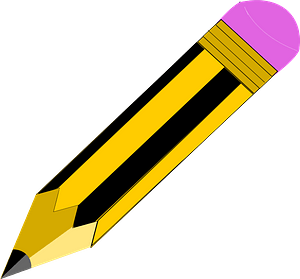 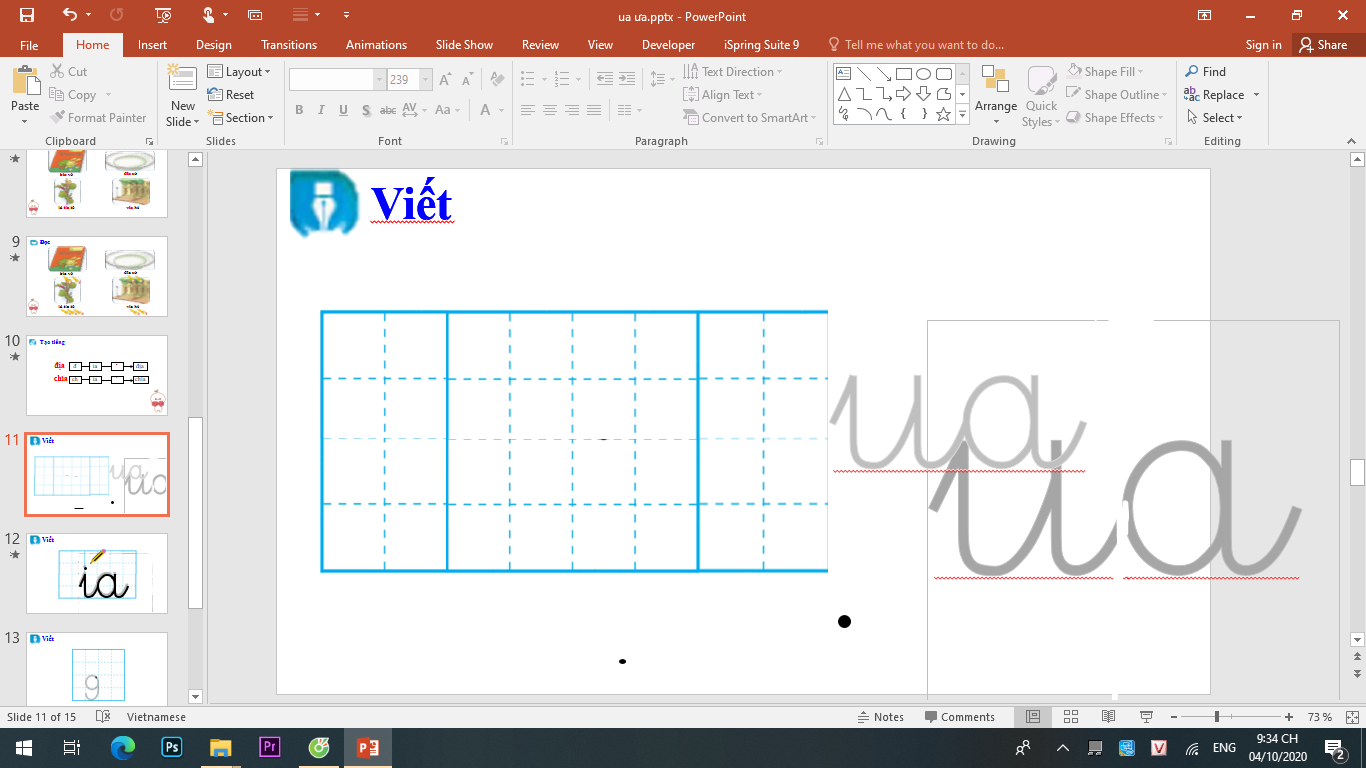 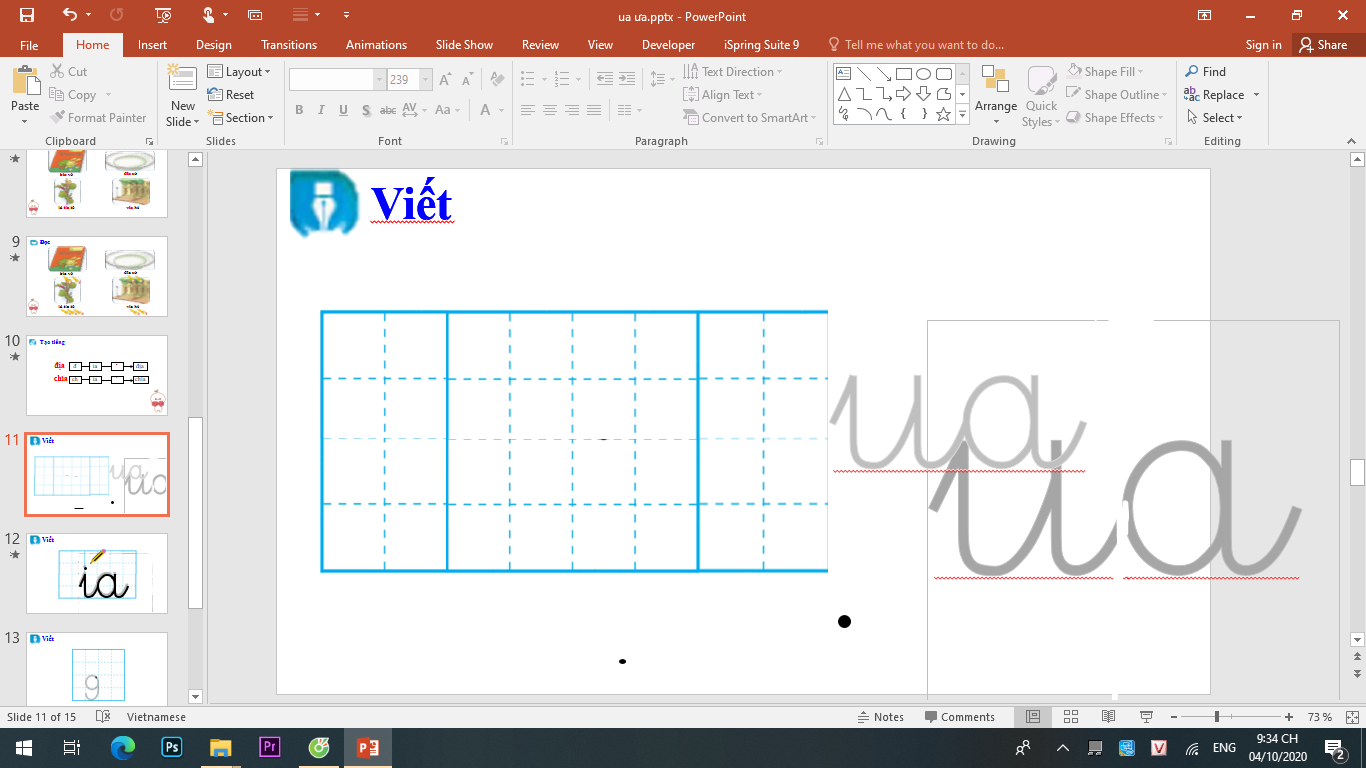 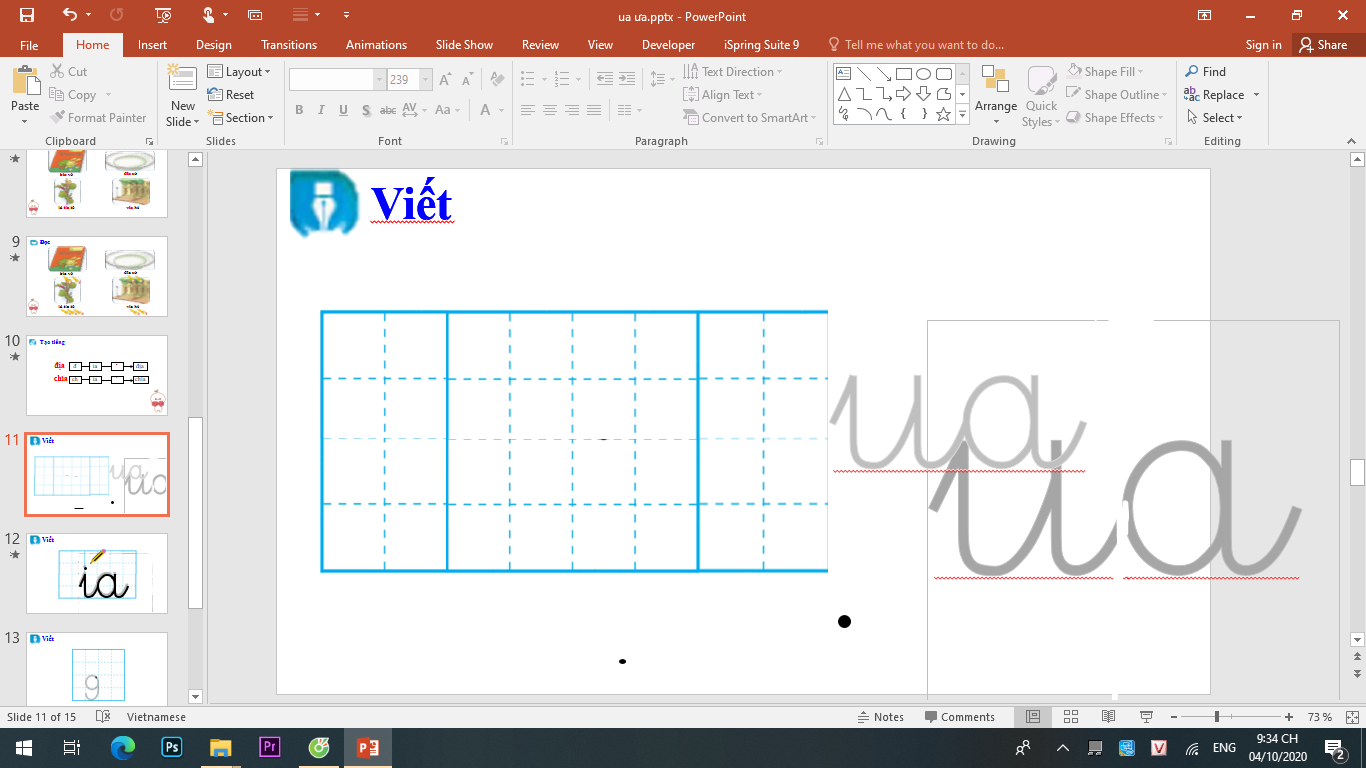 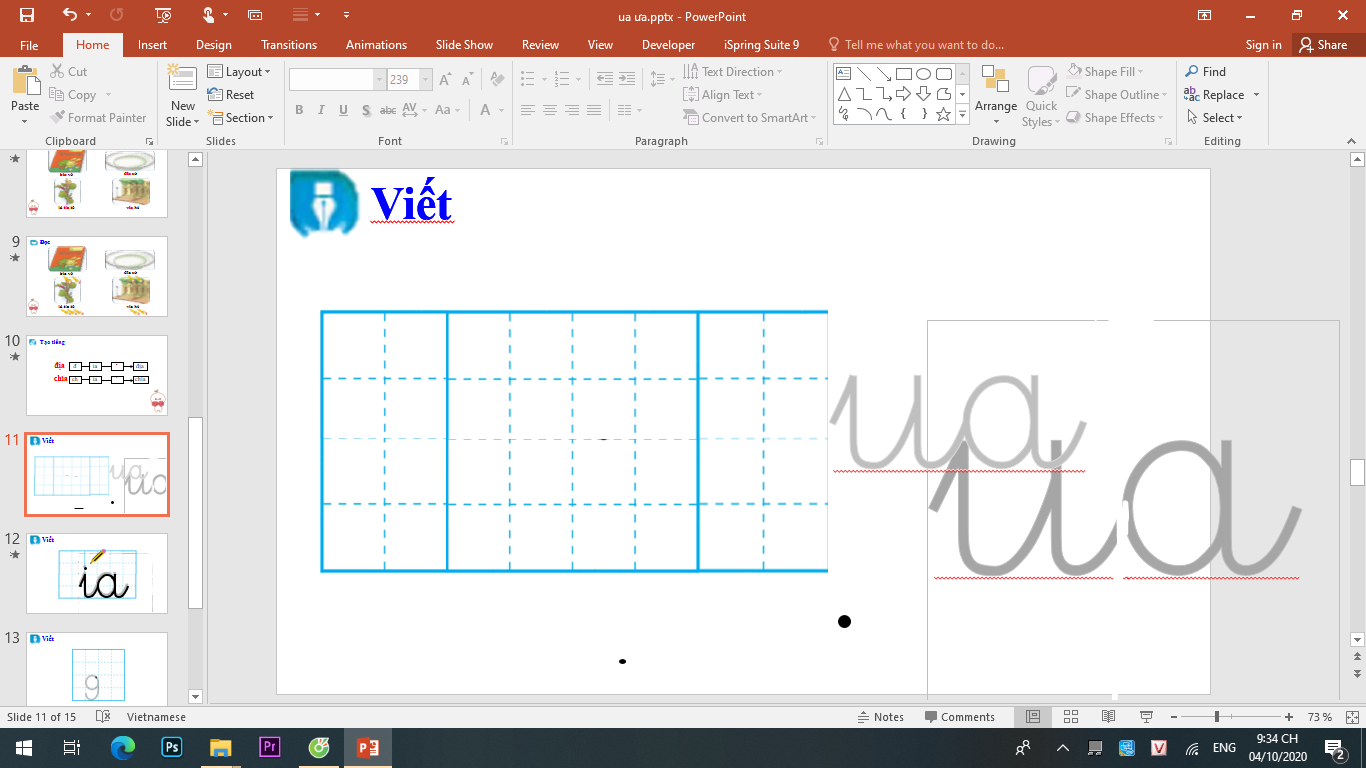 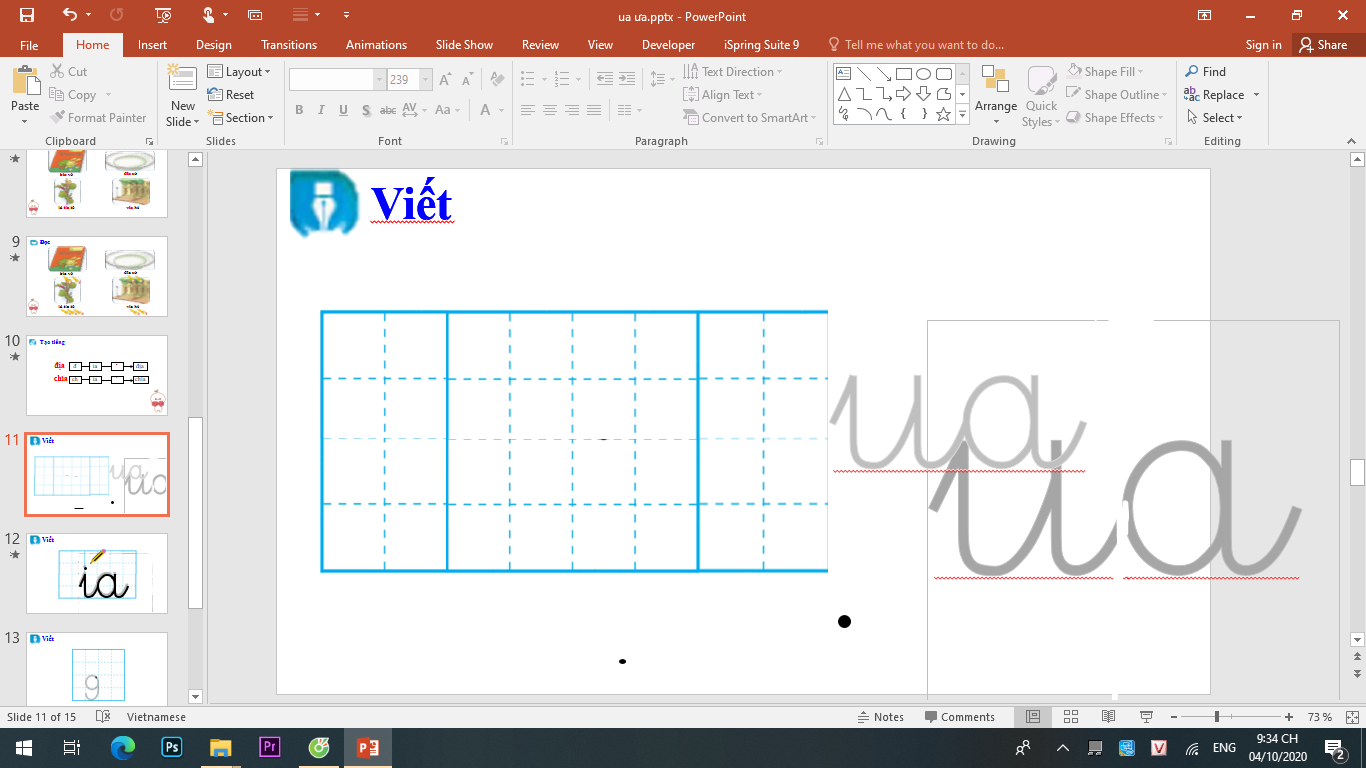 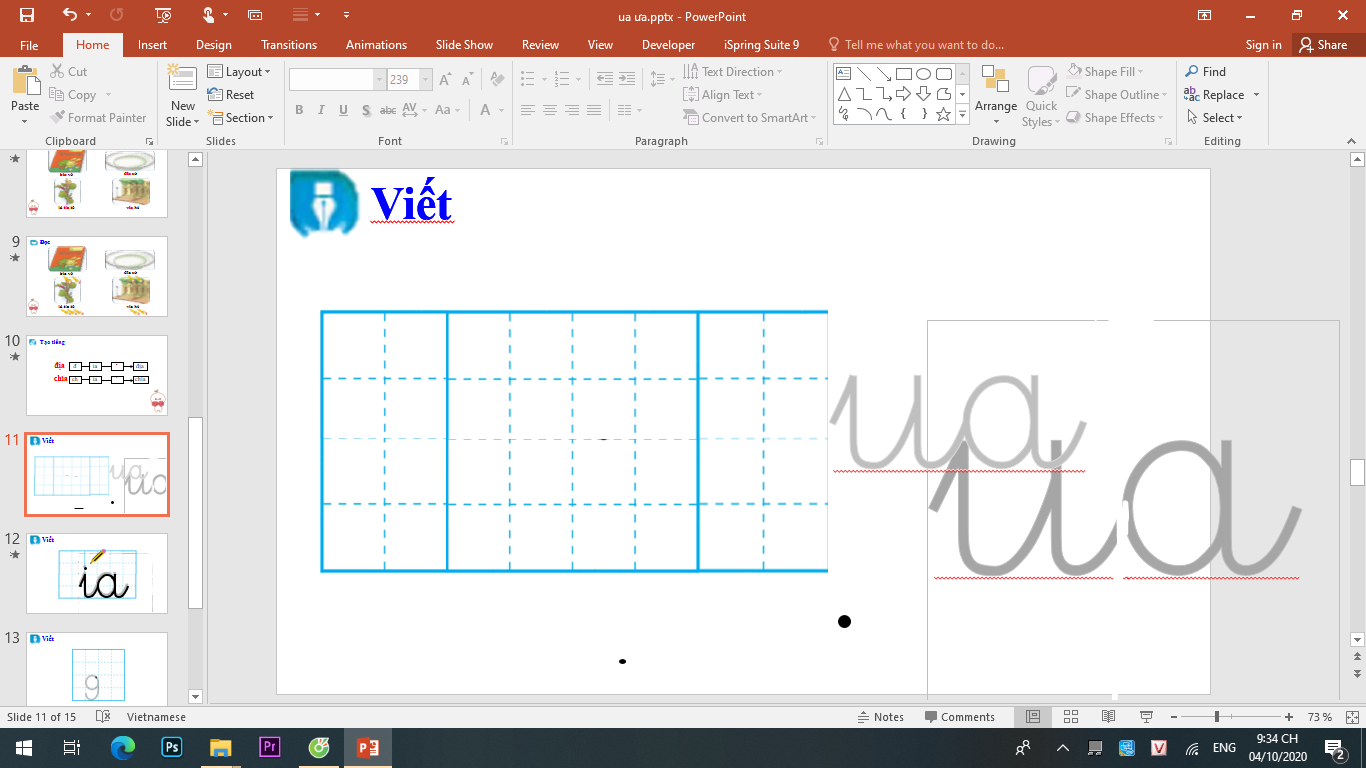 cái lΘϛm
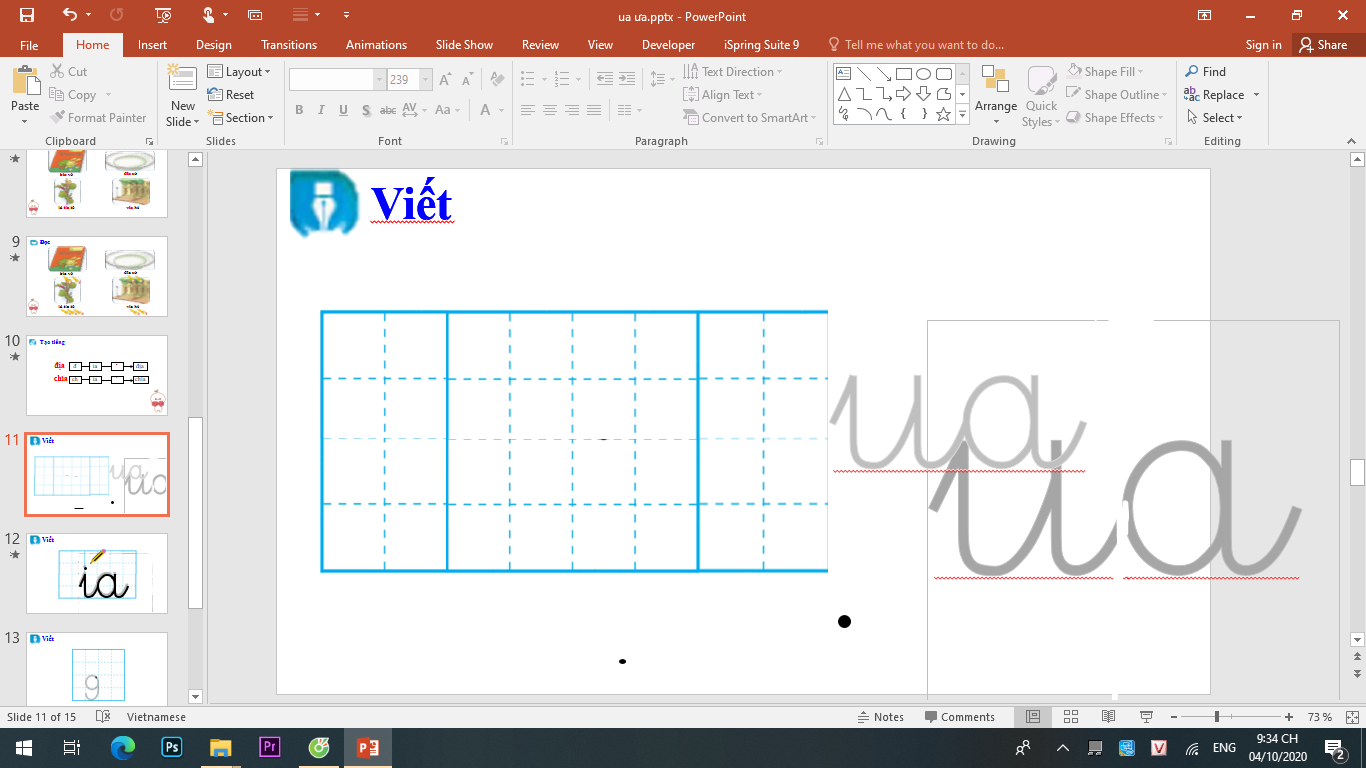 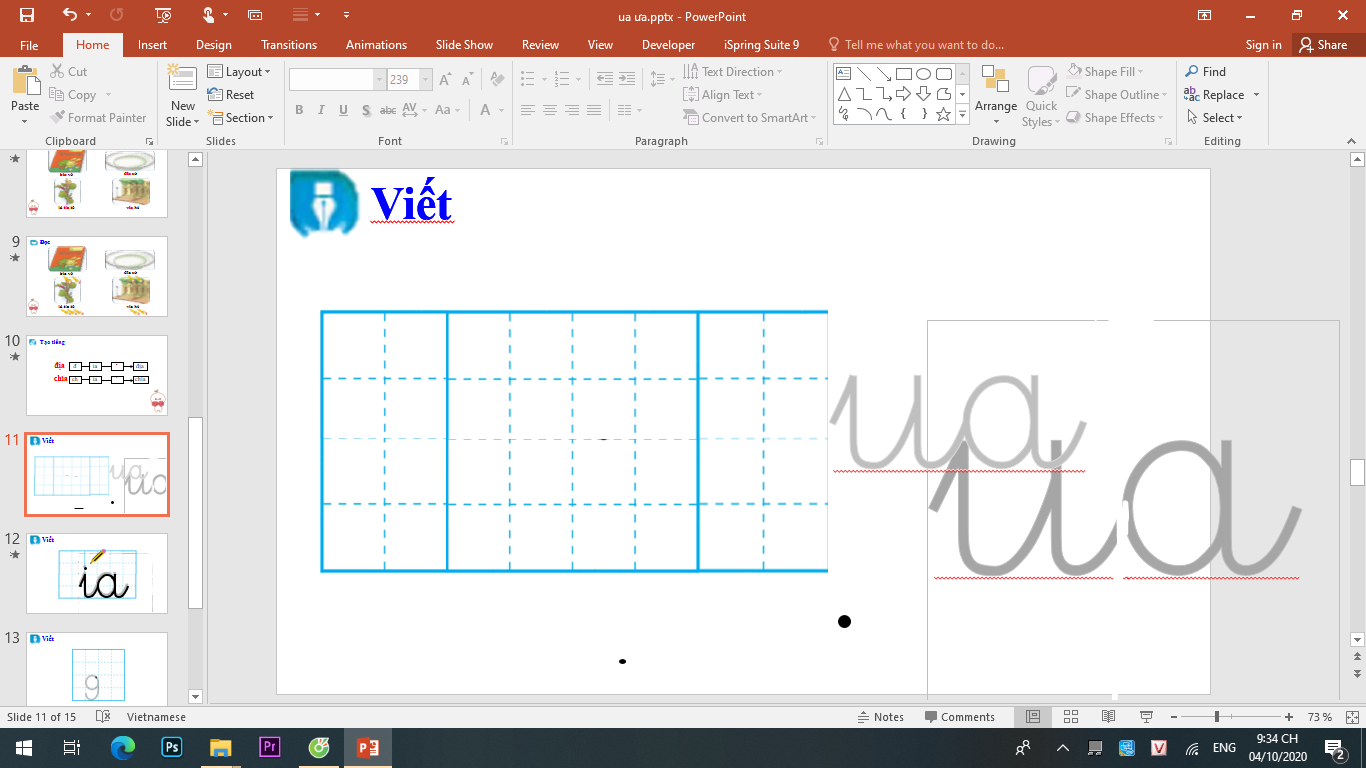 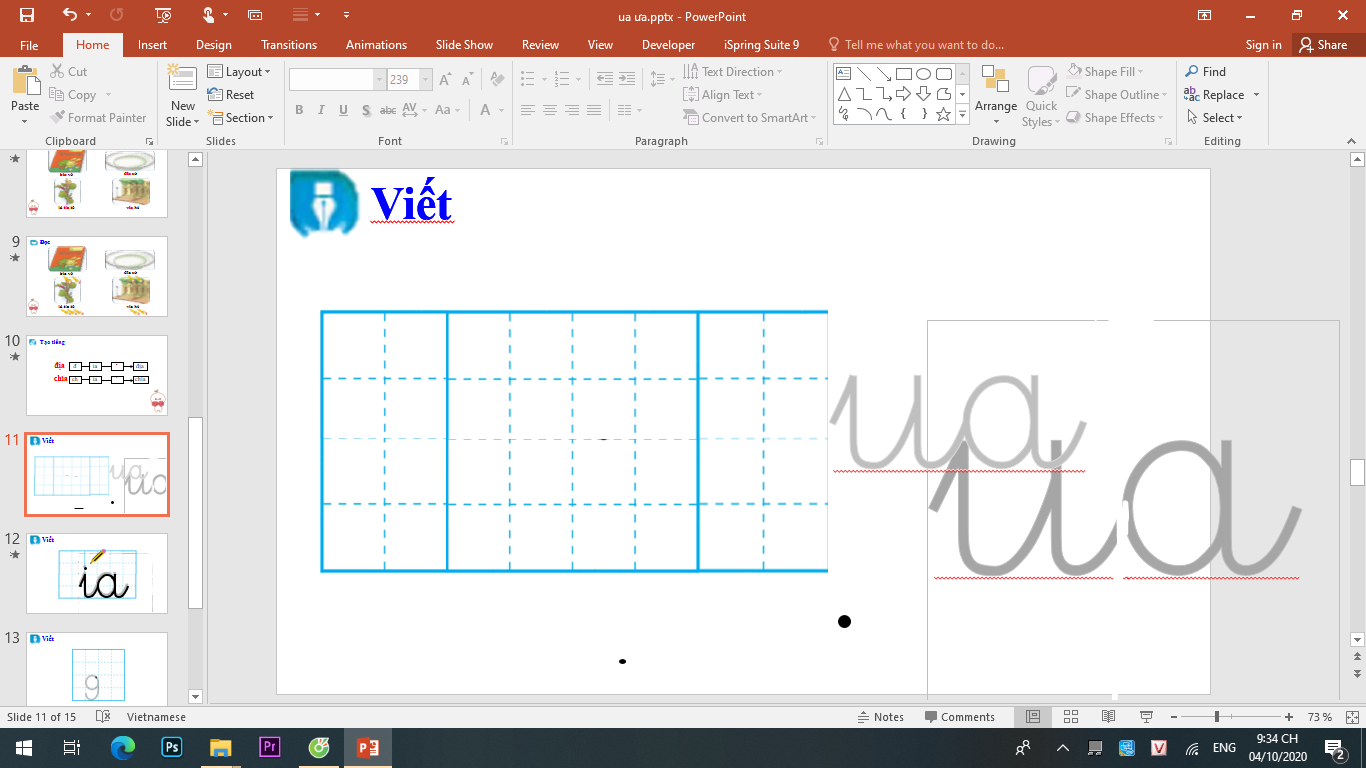 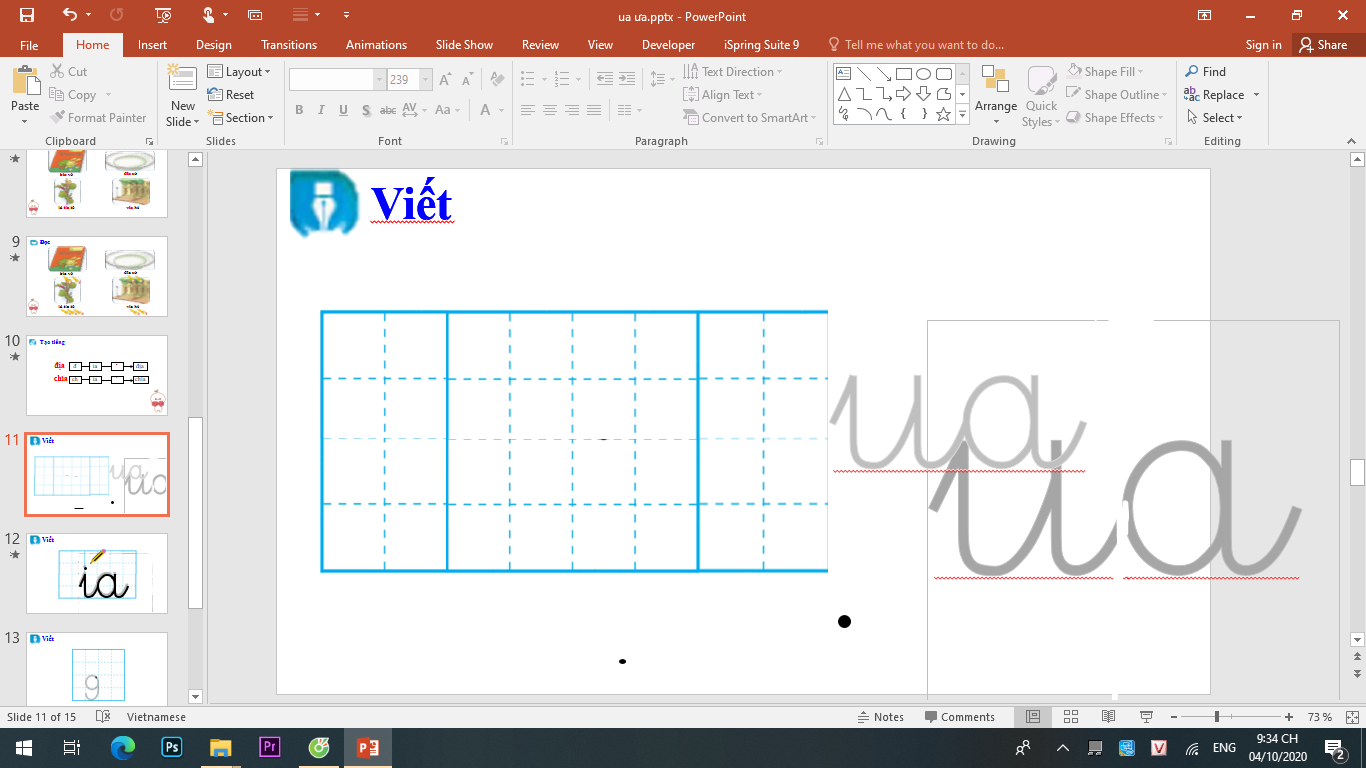 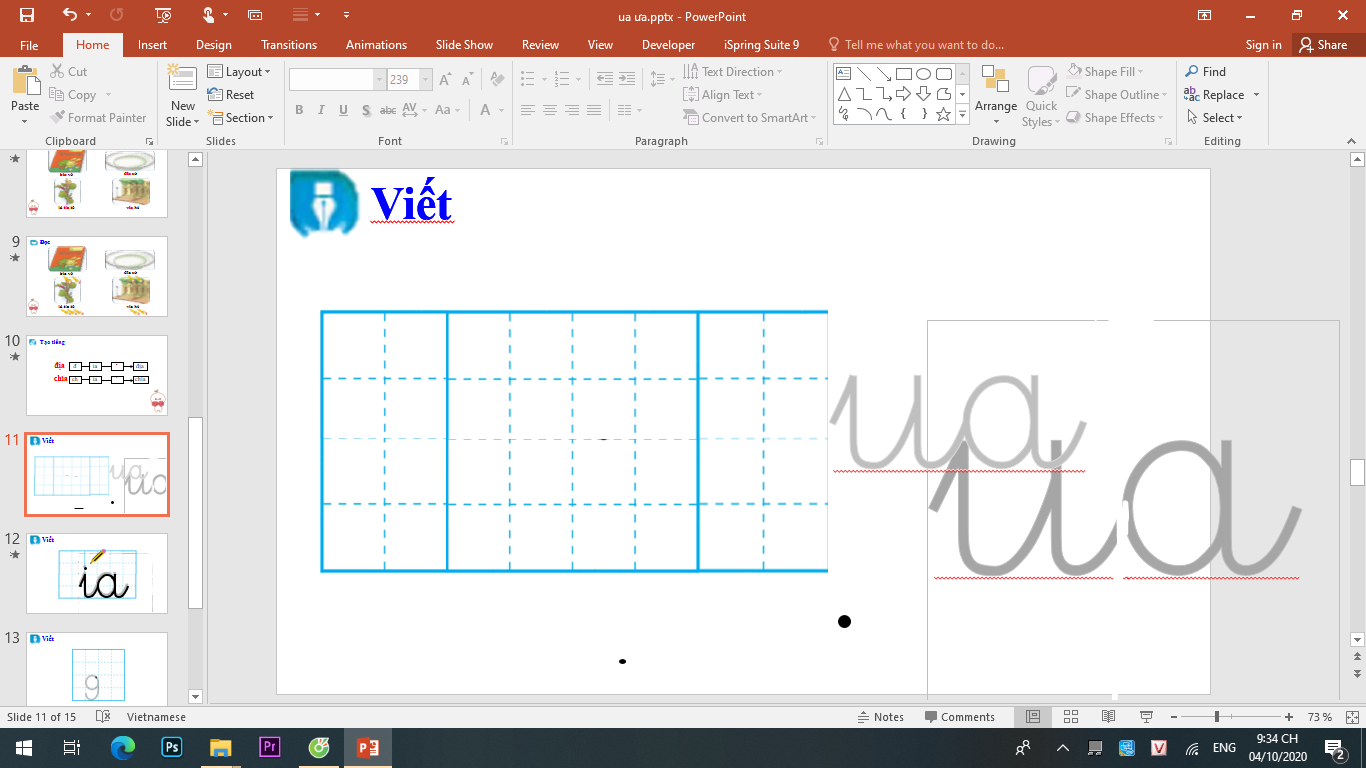 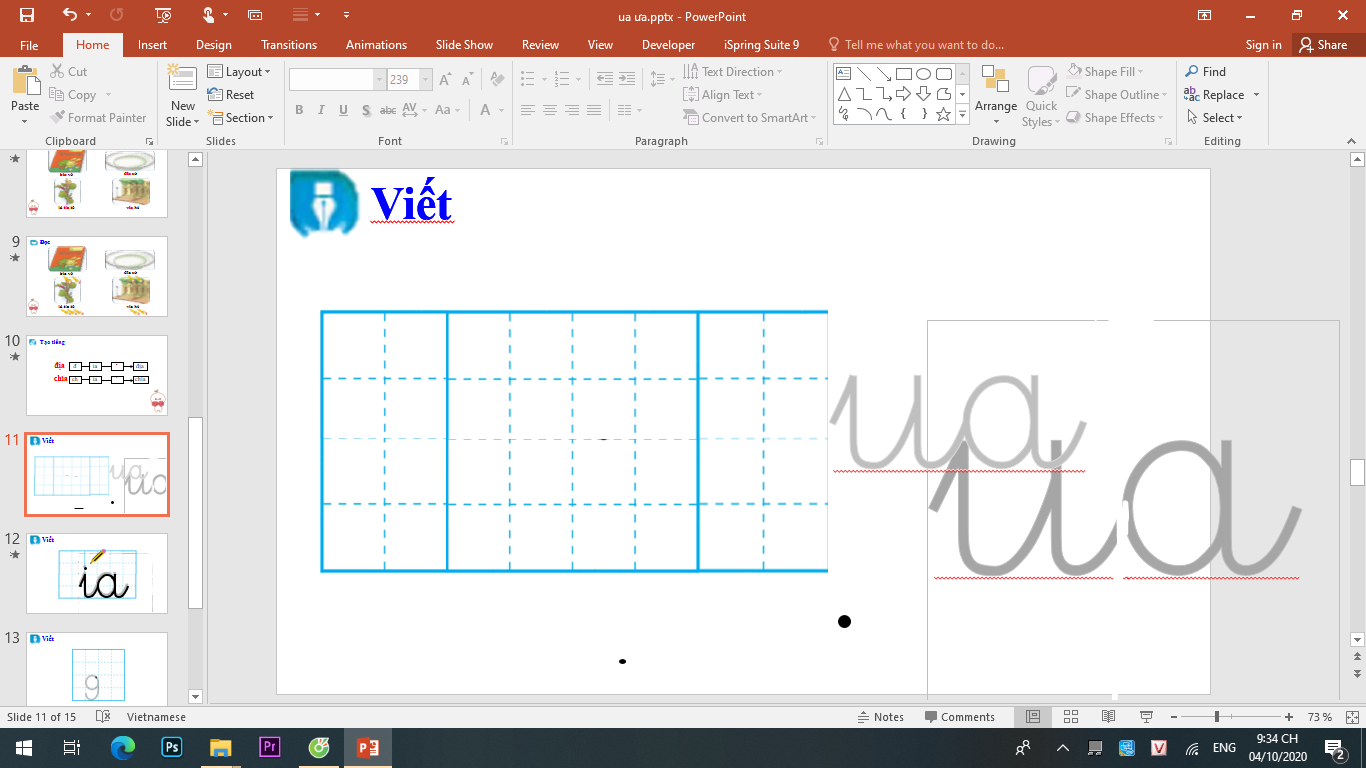 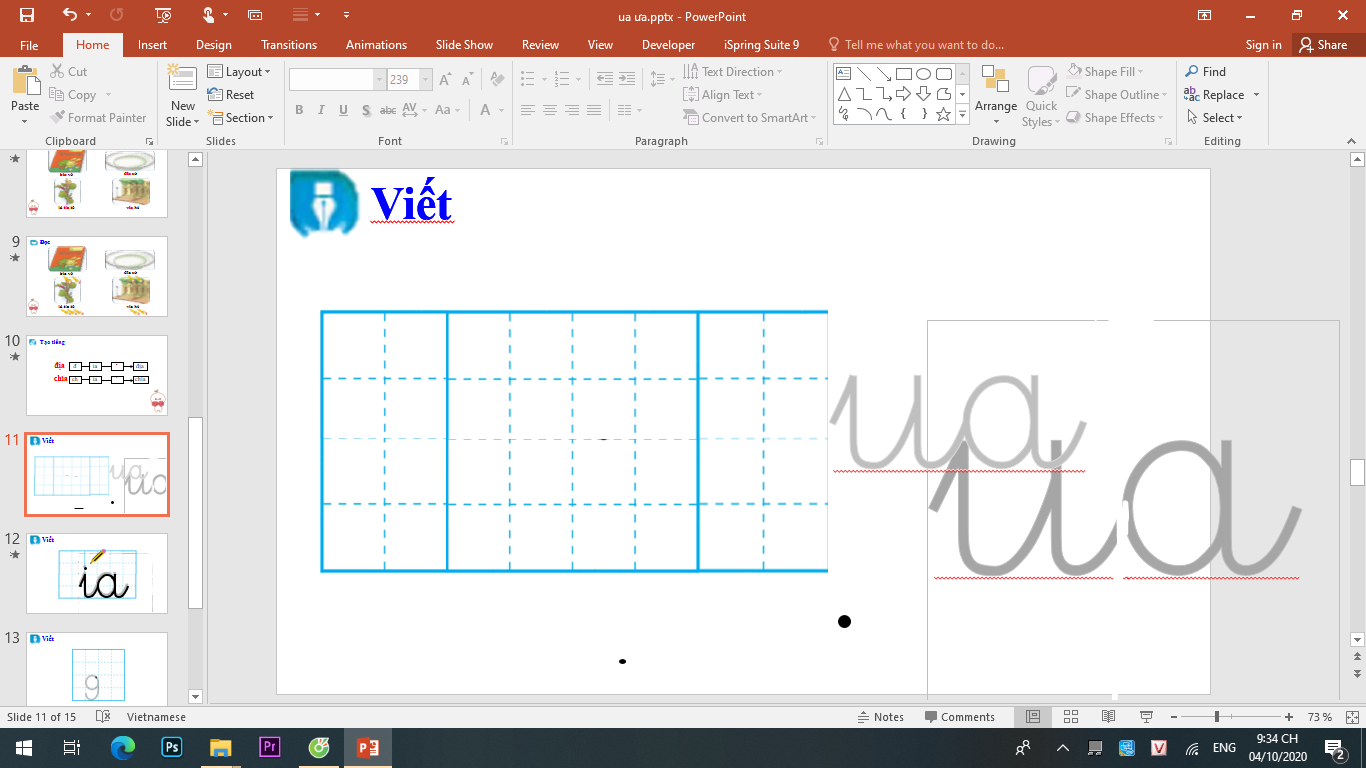 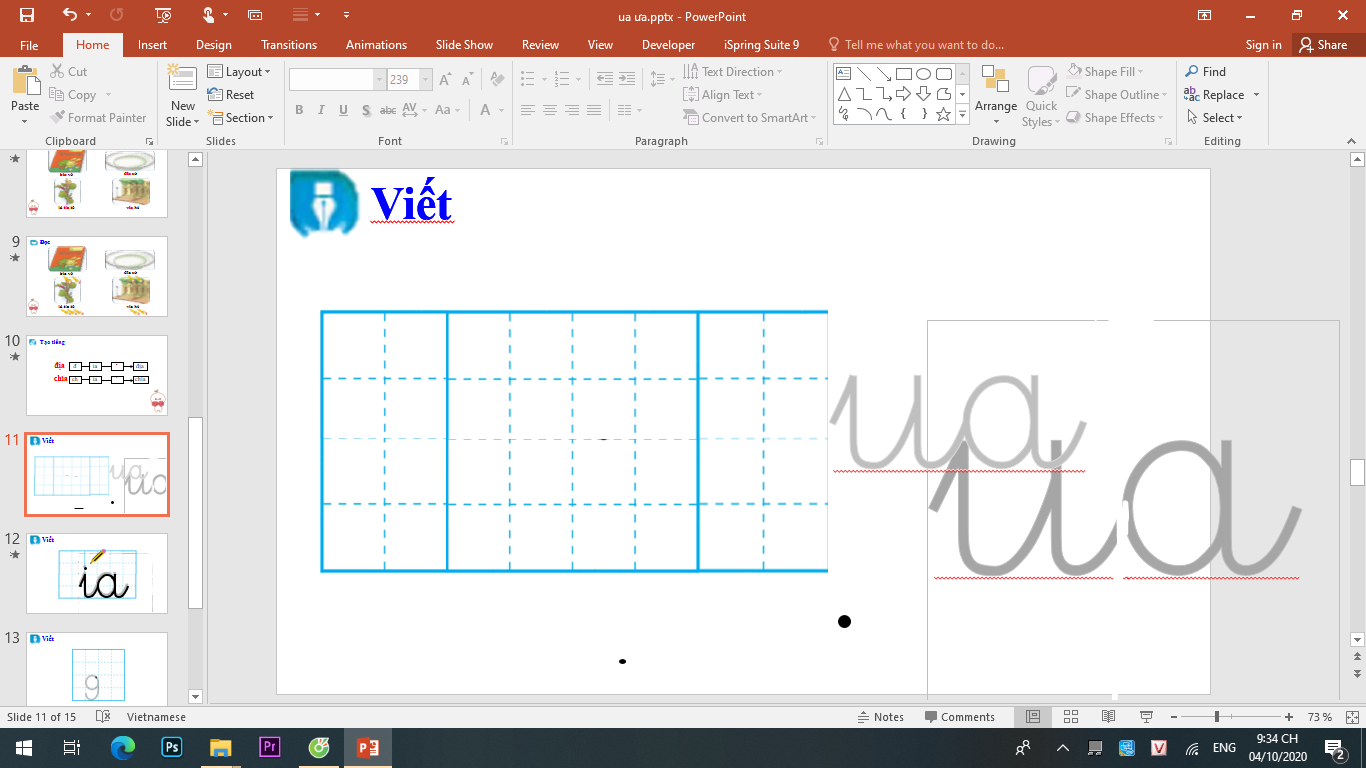 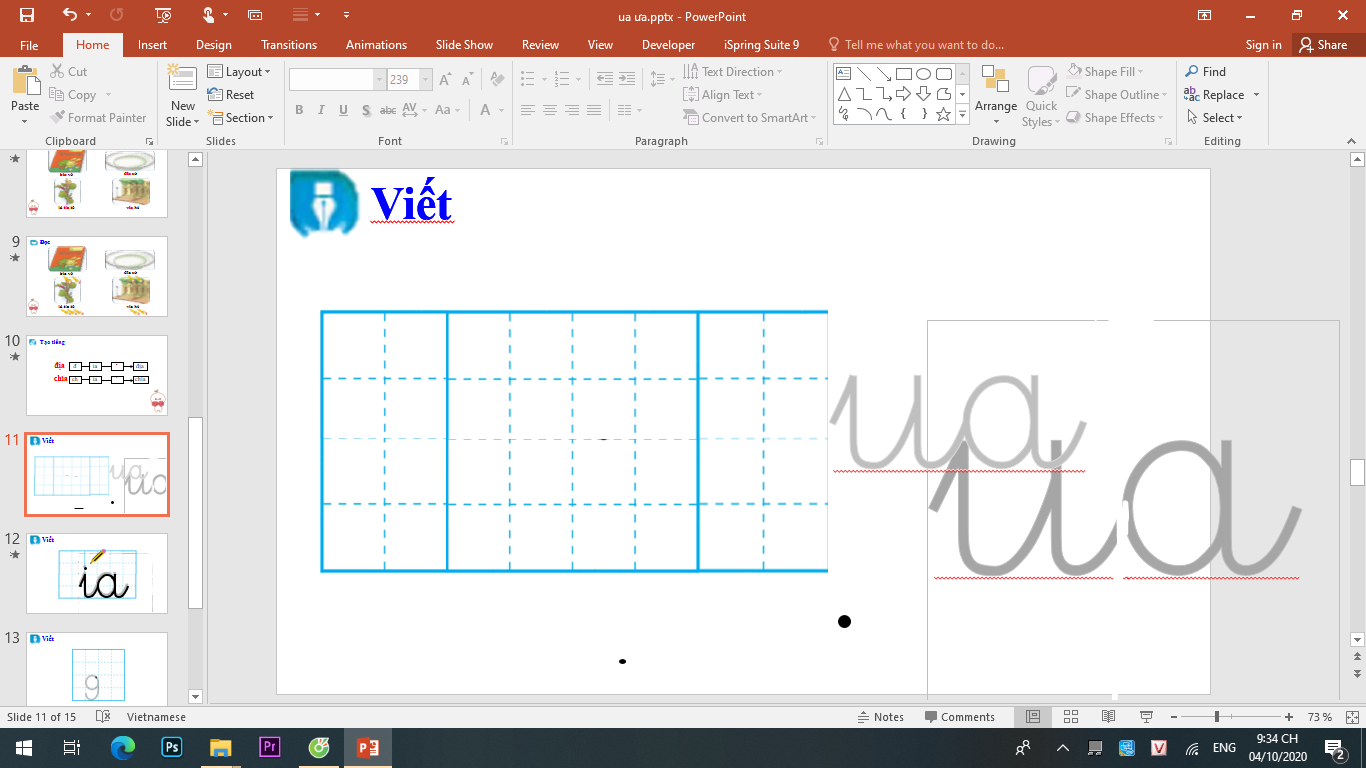 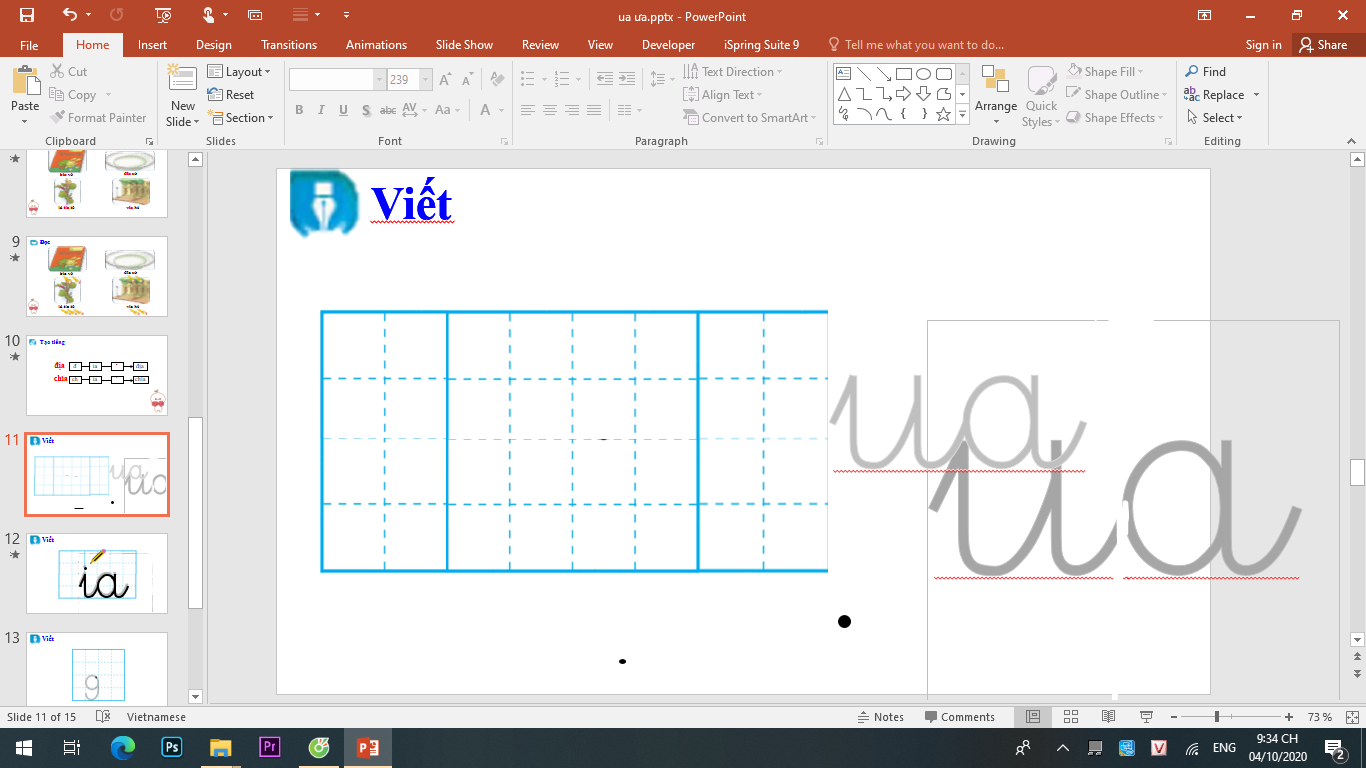 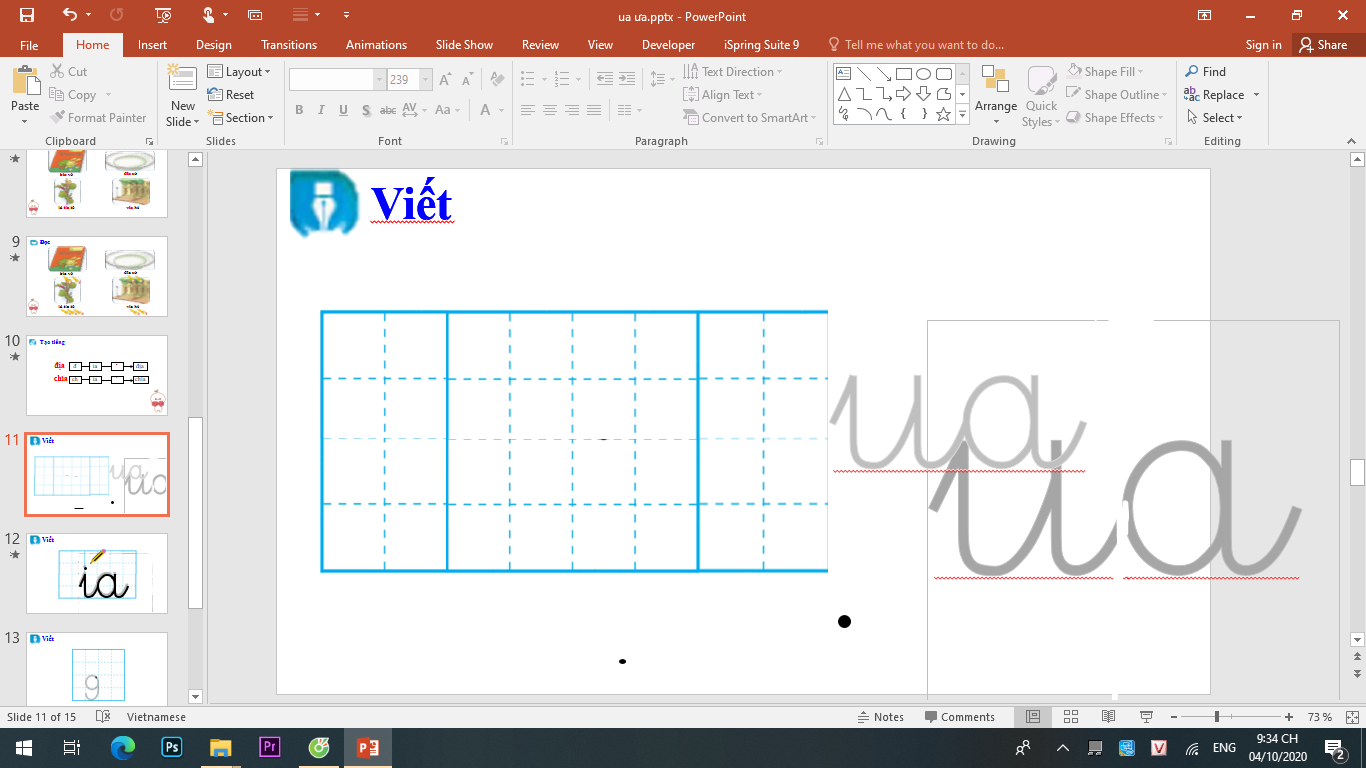 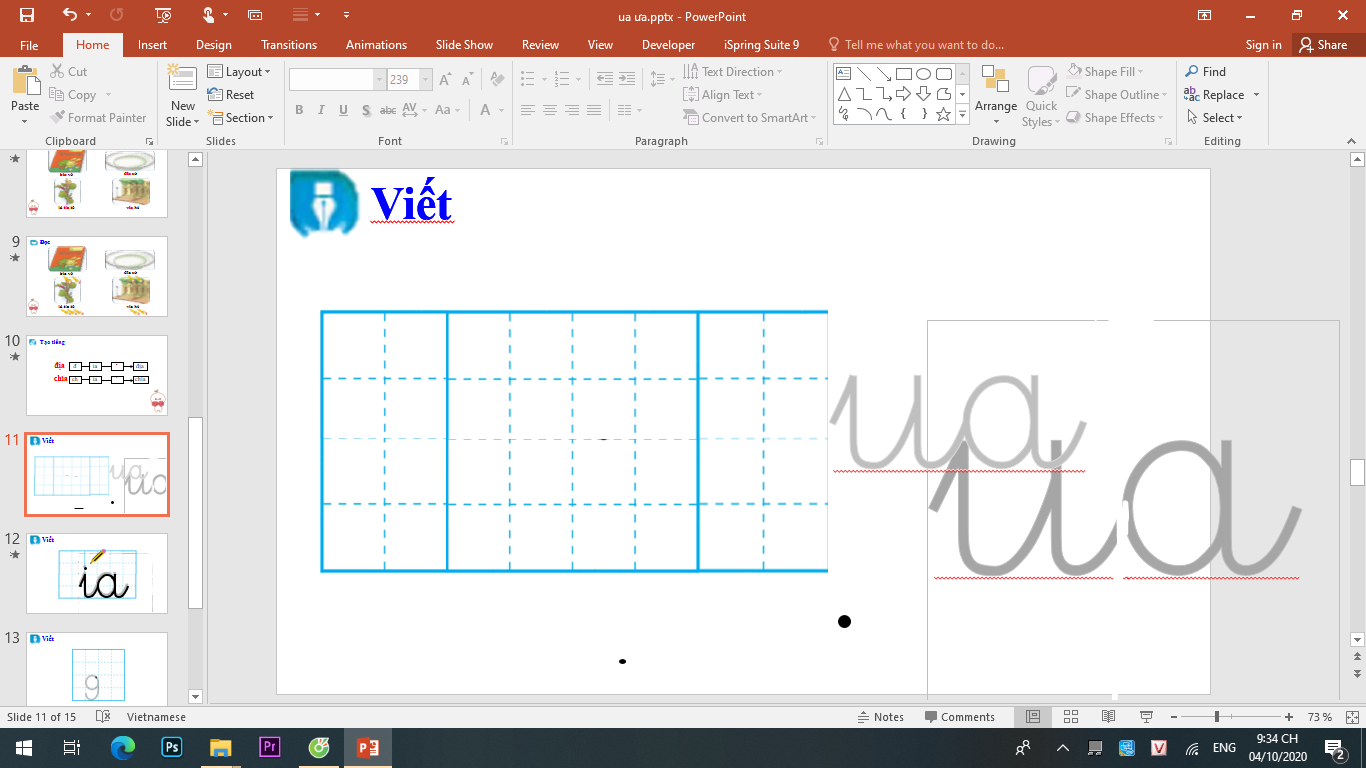 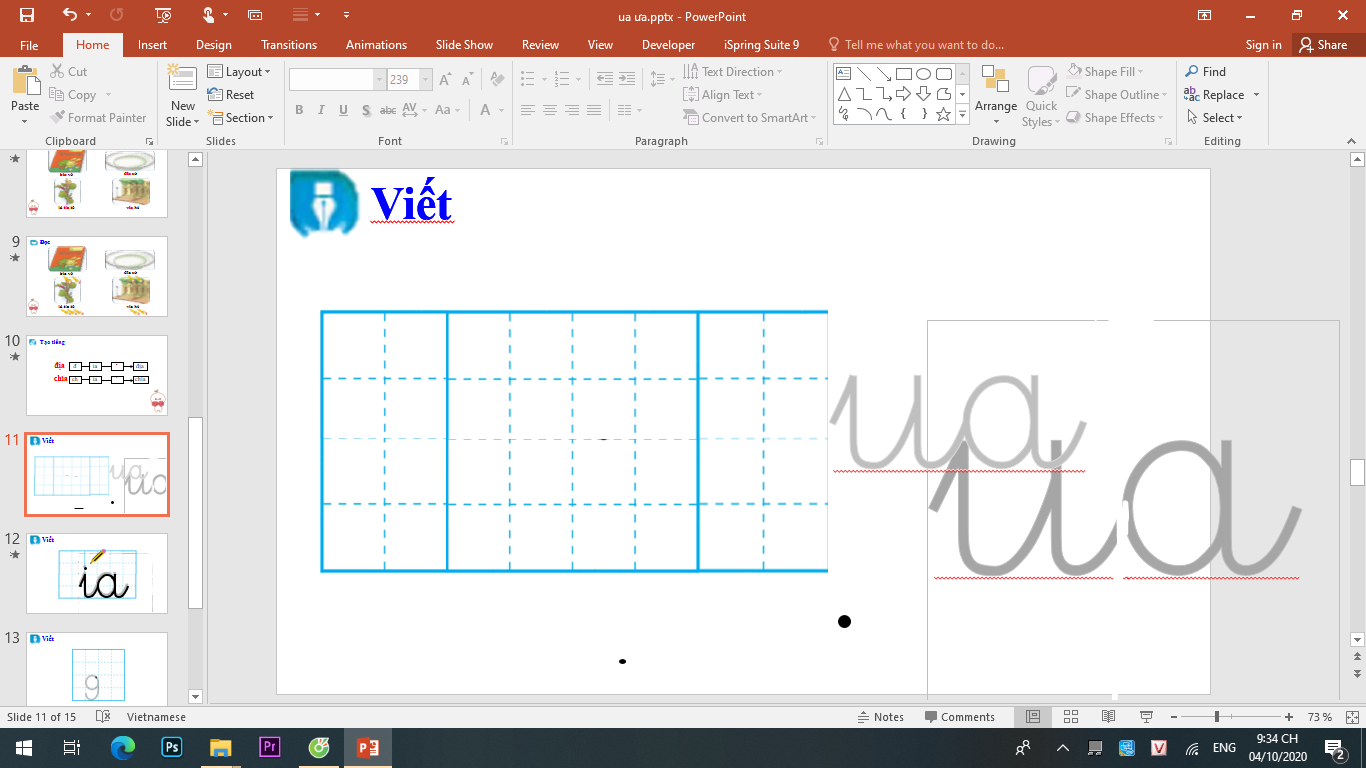 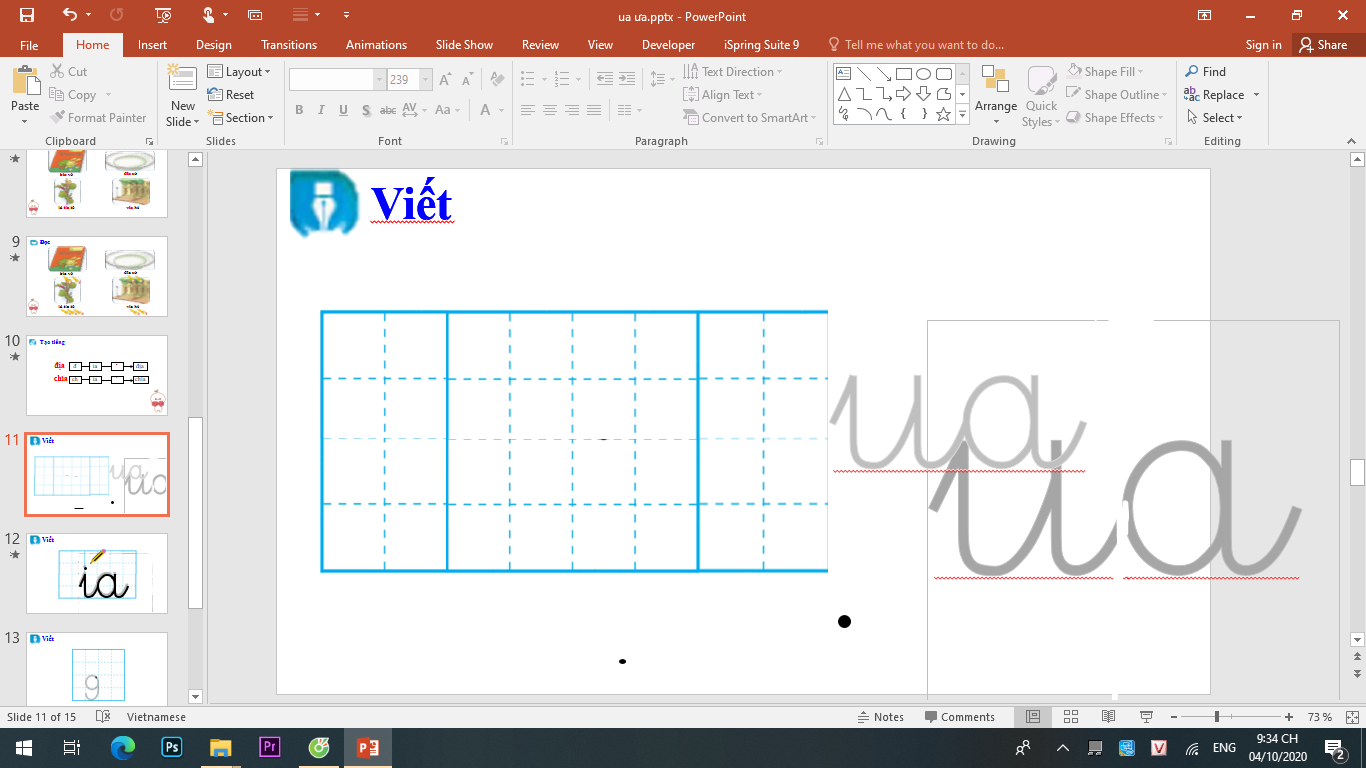 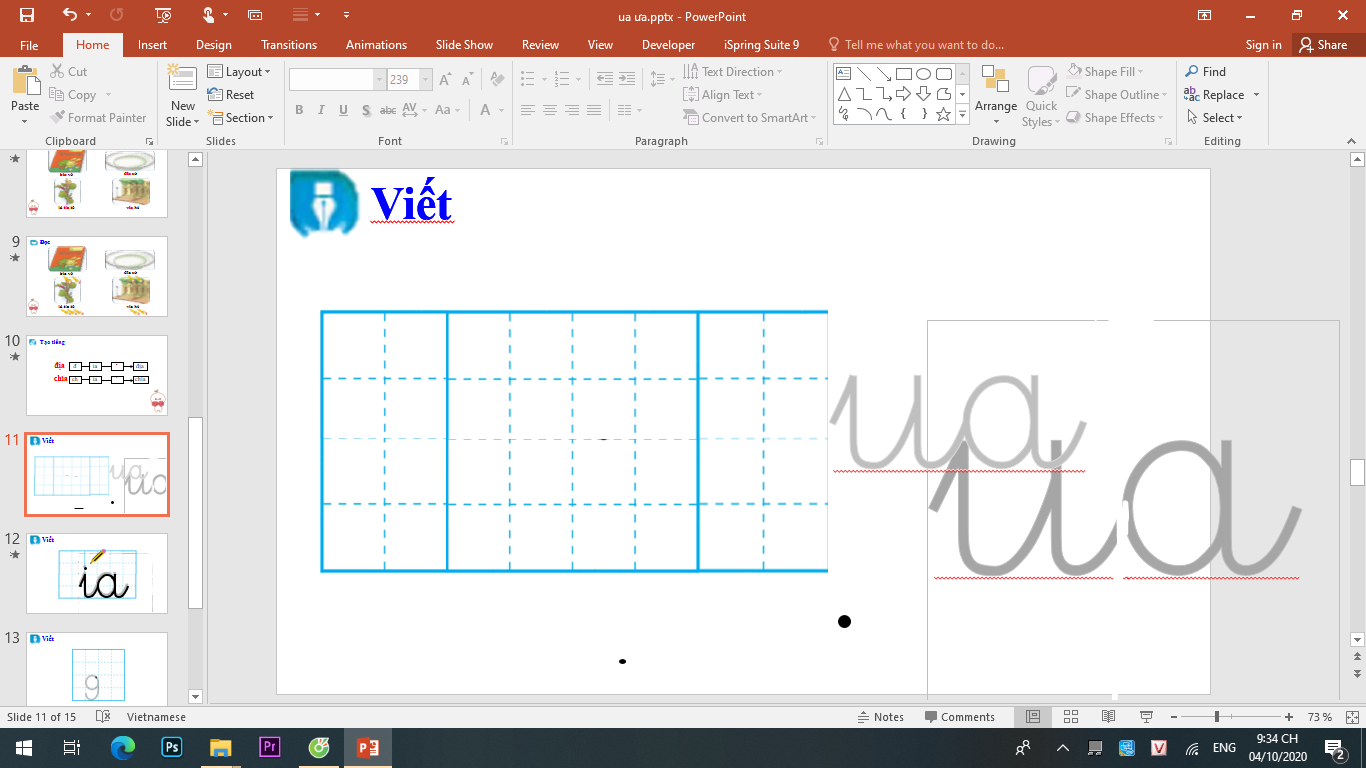 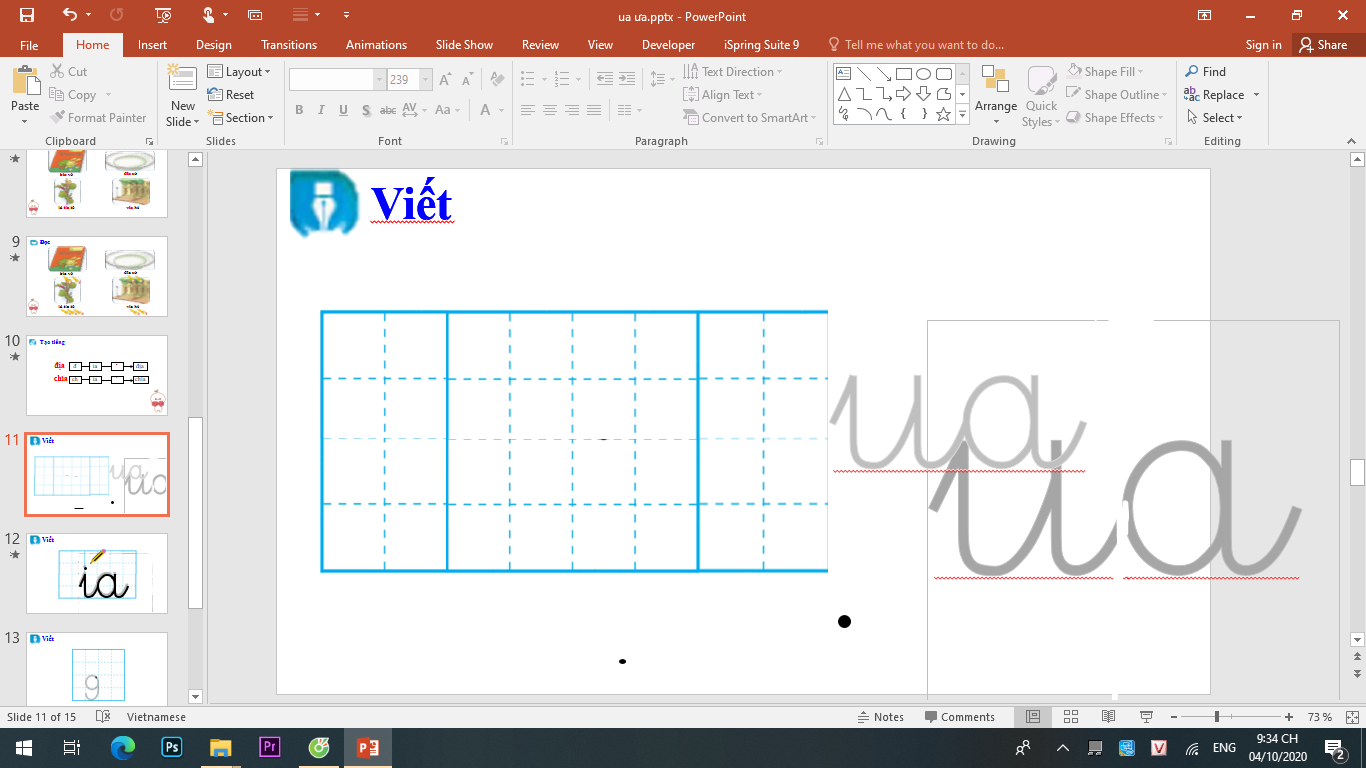 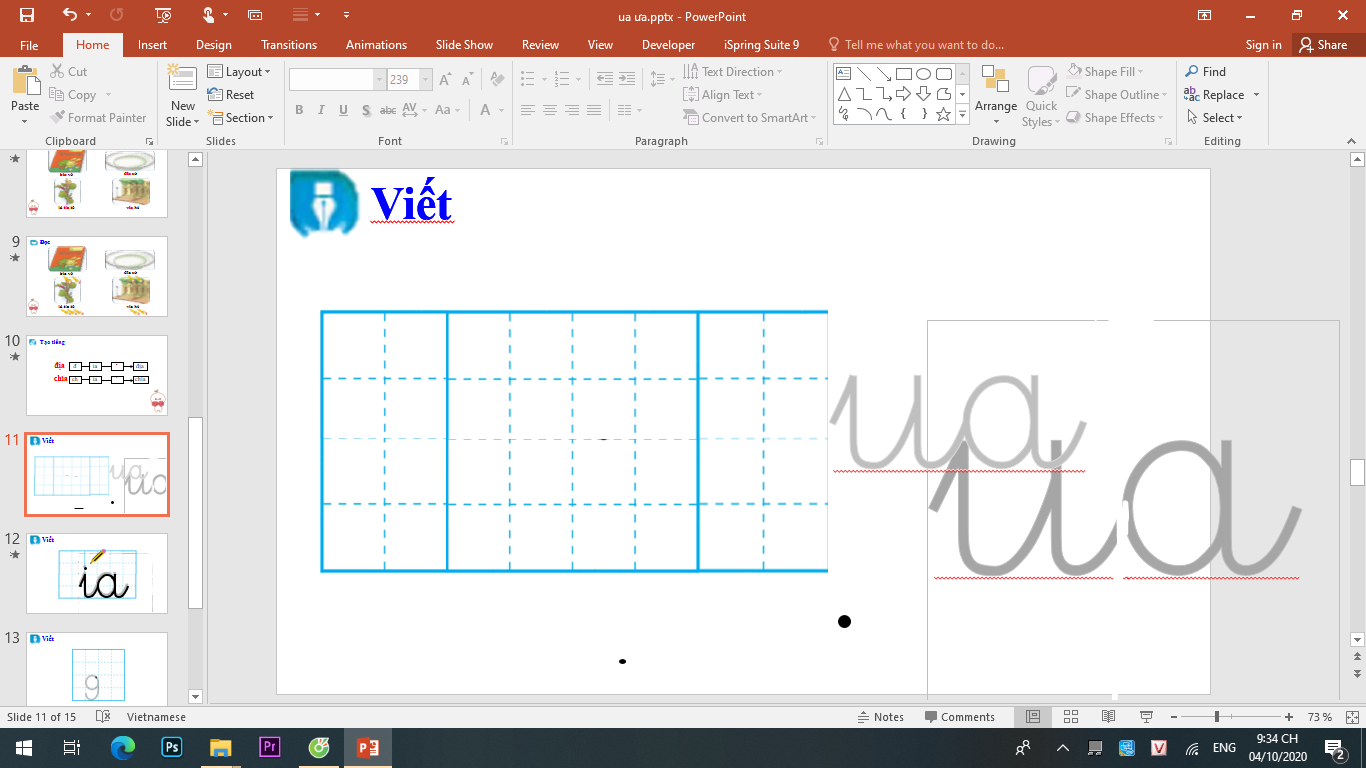 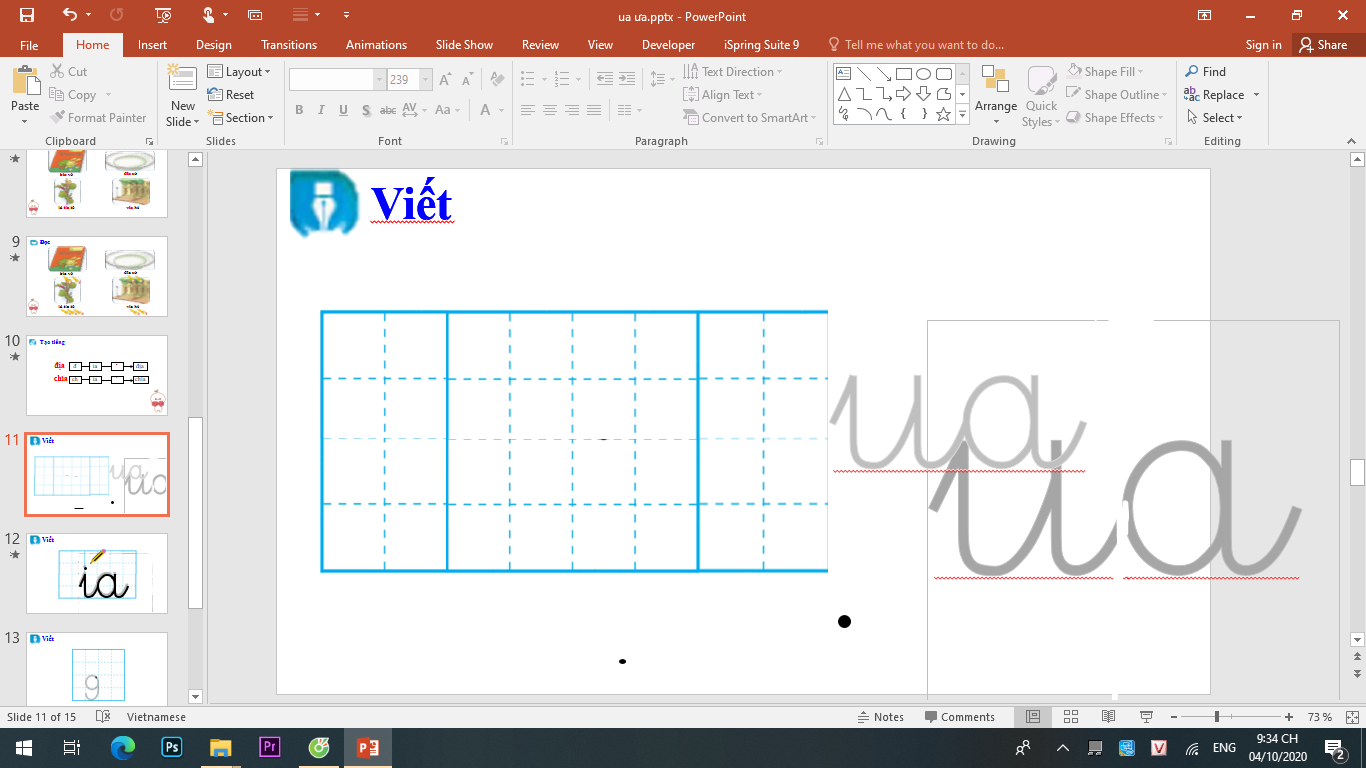 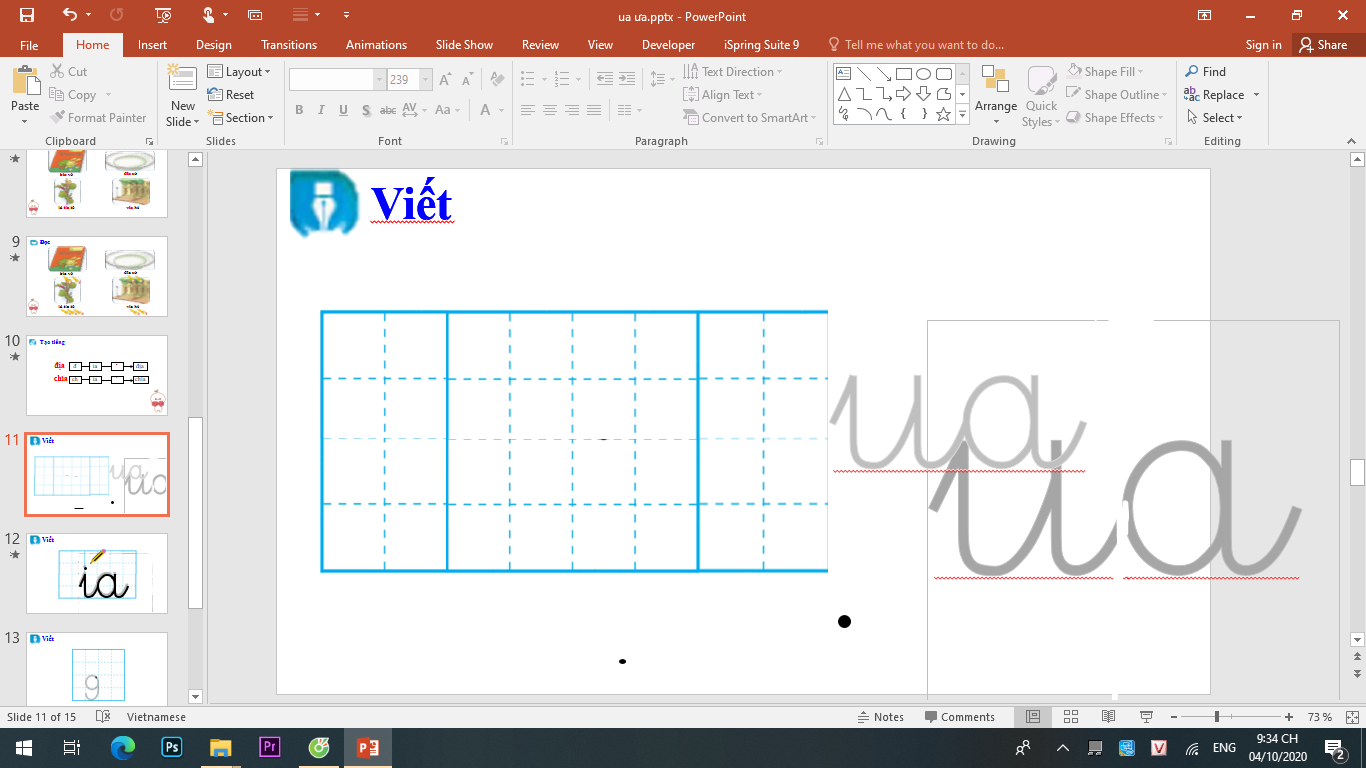 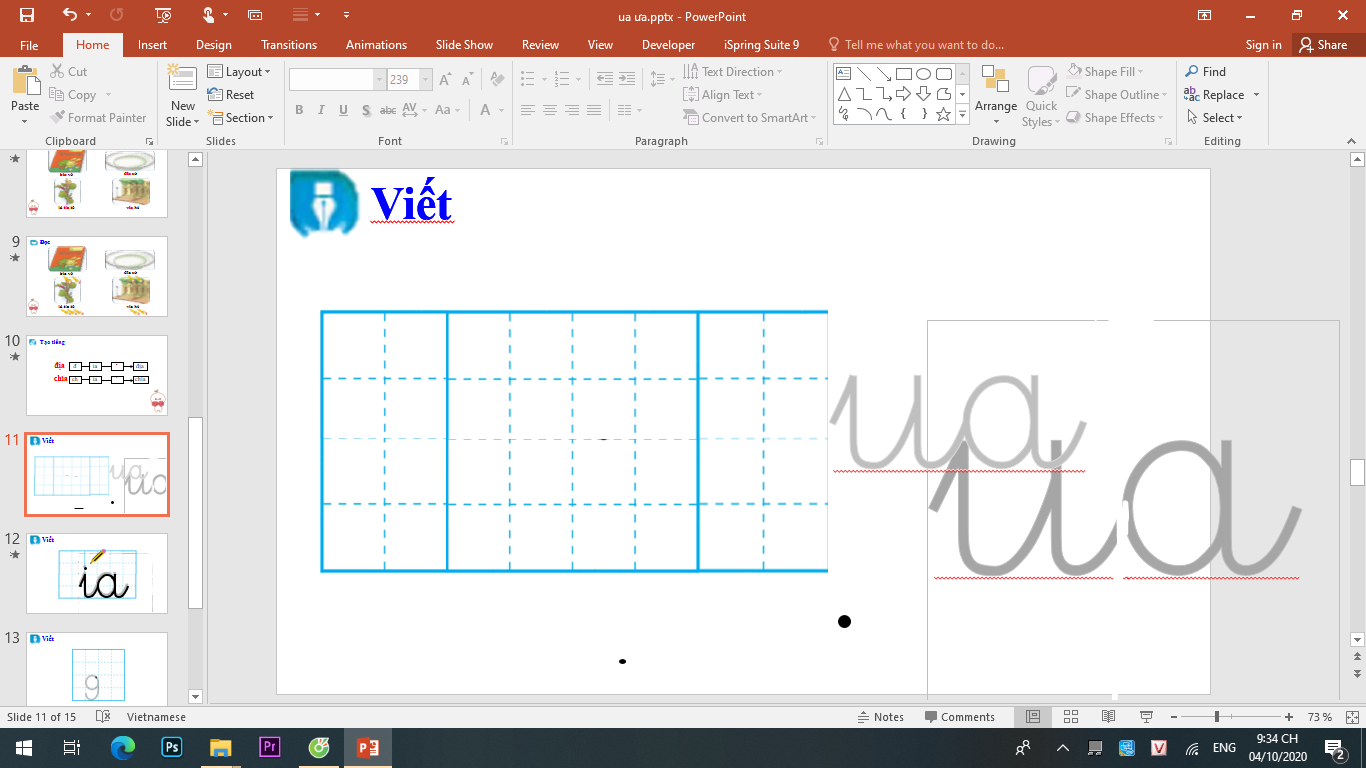 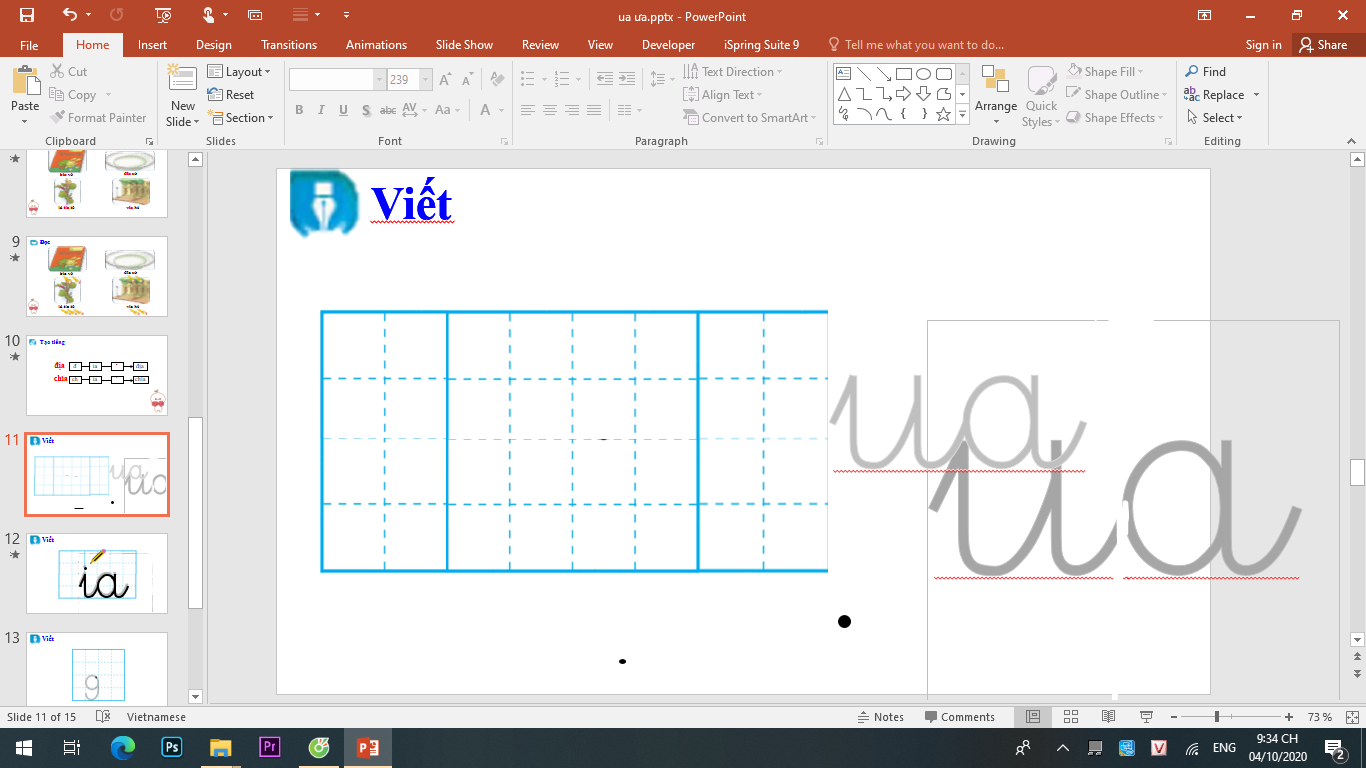 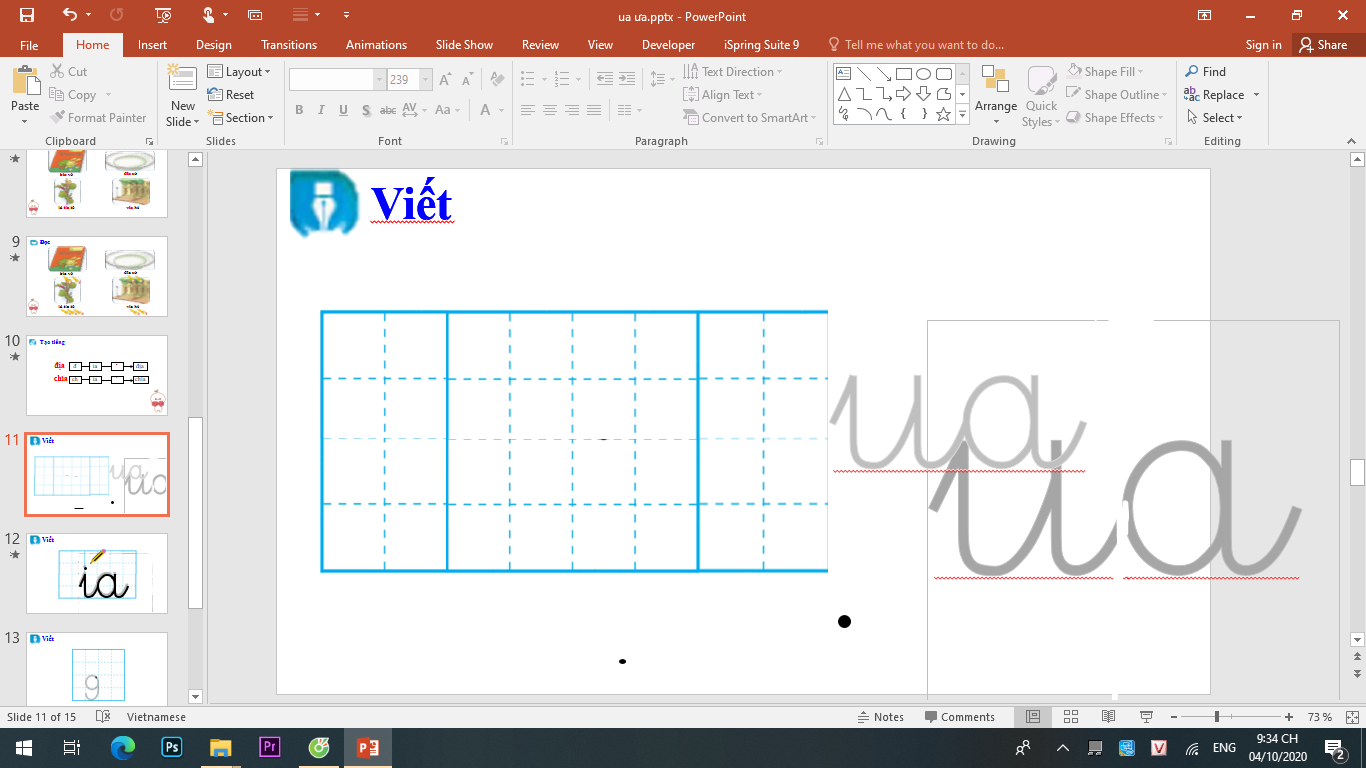 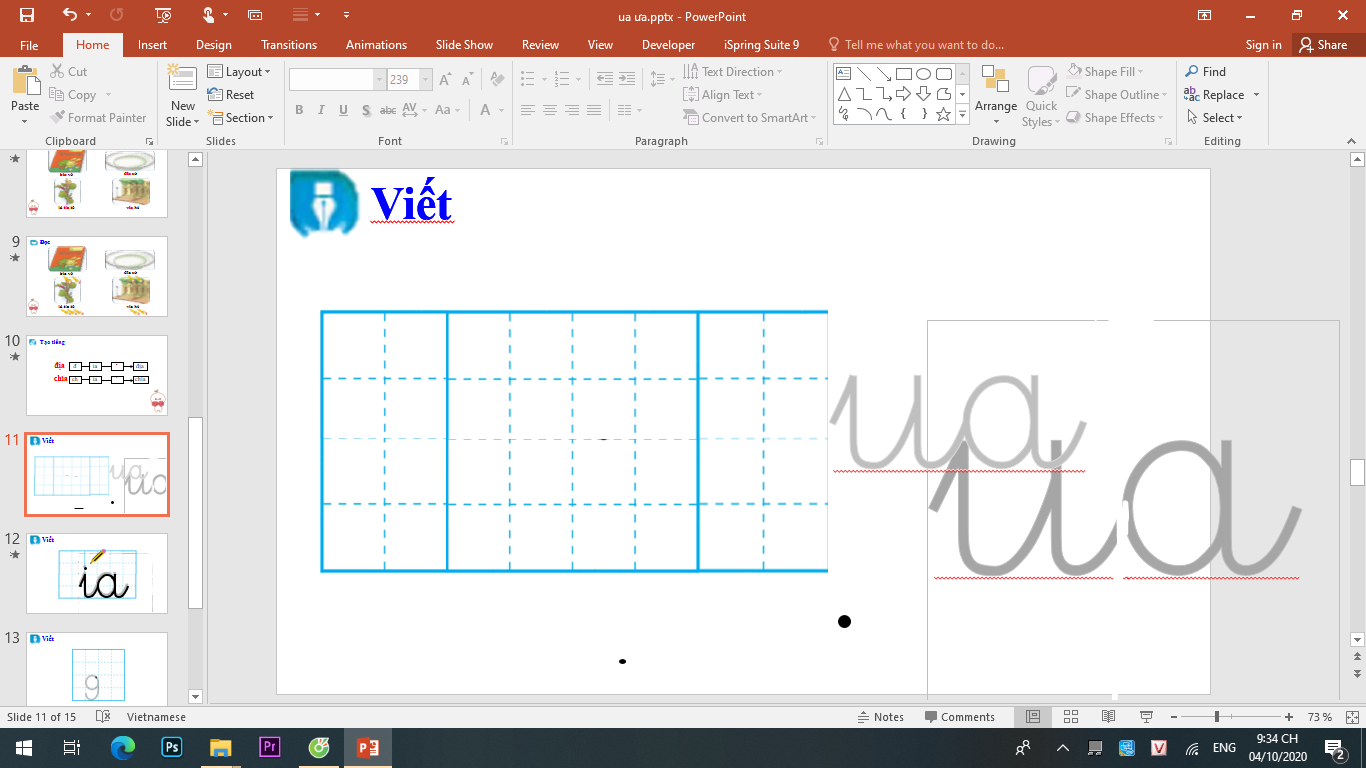 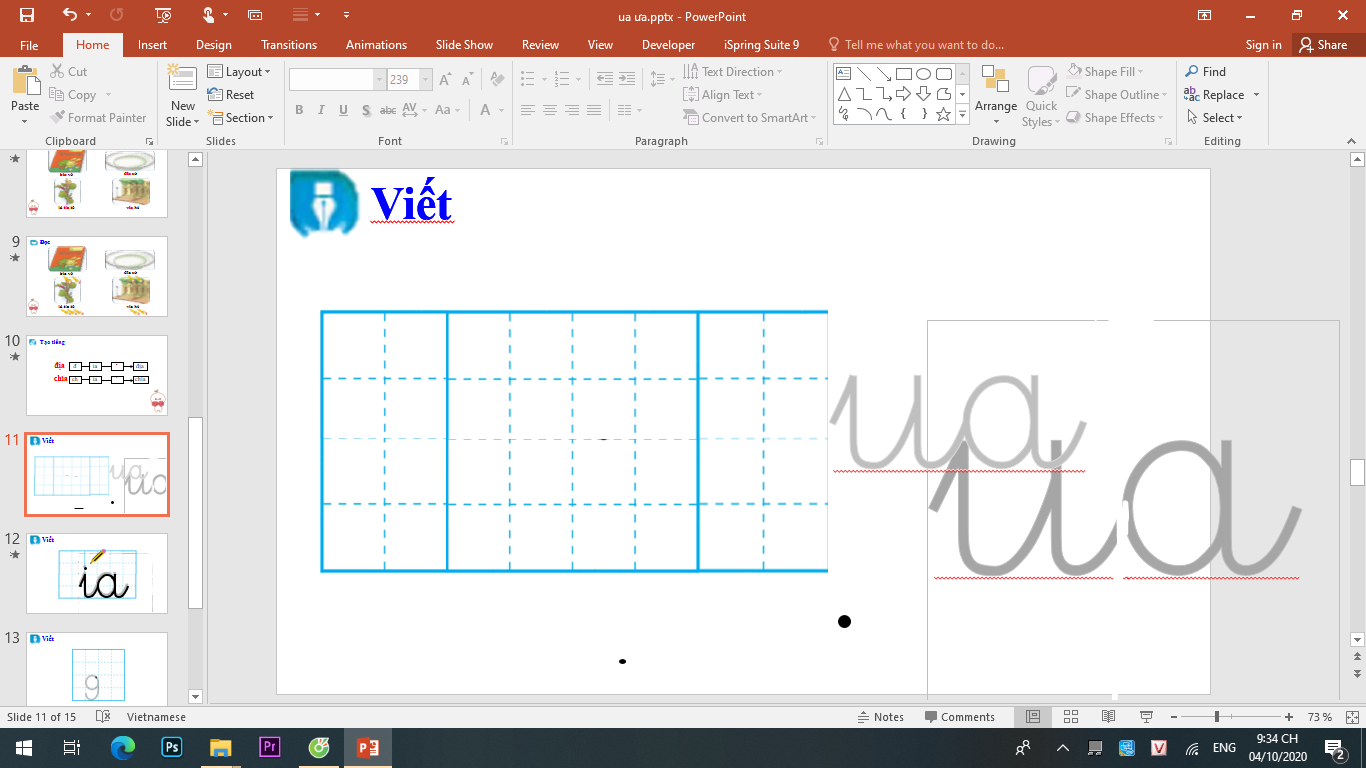 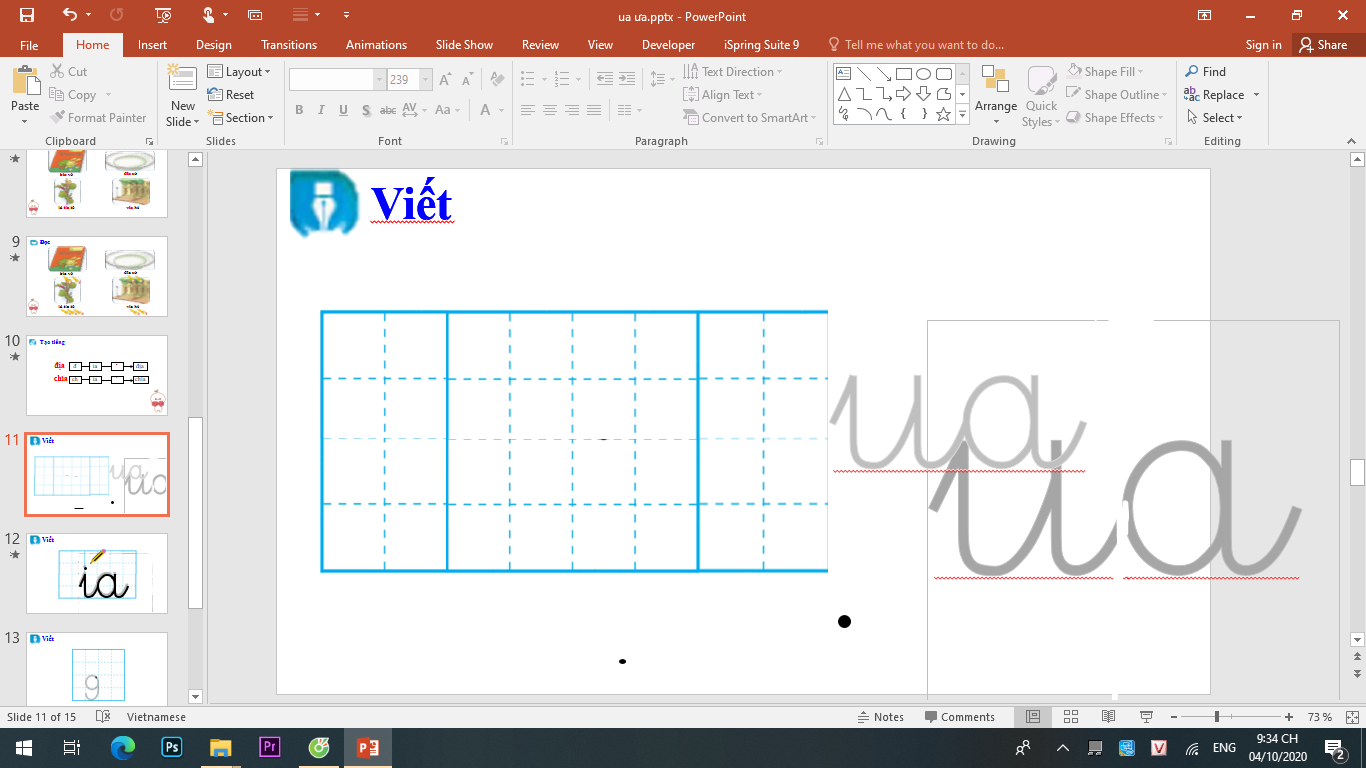 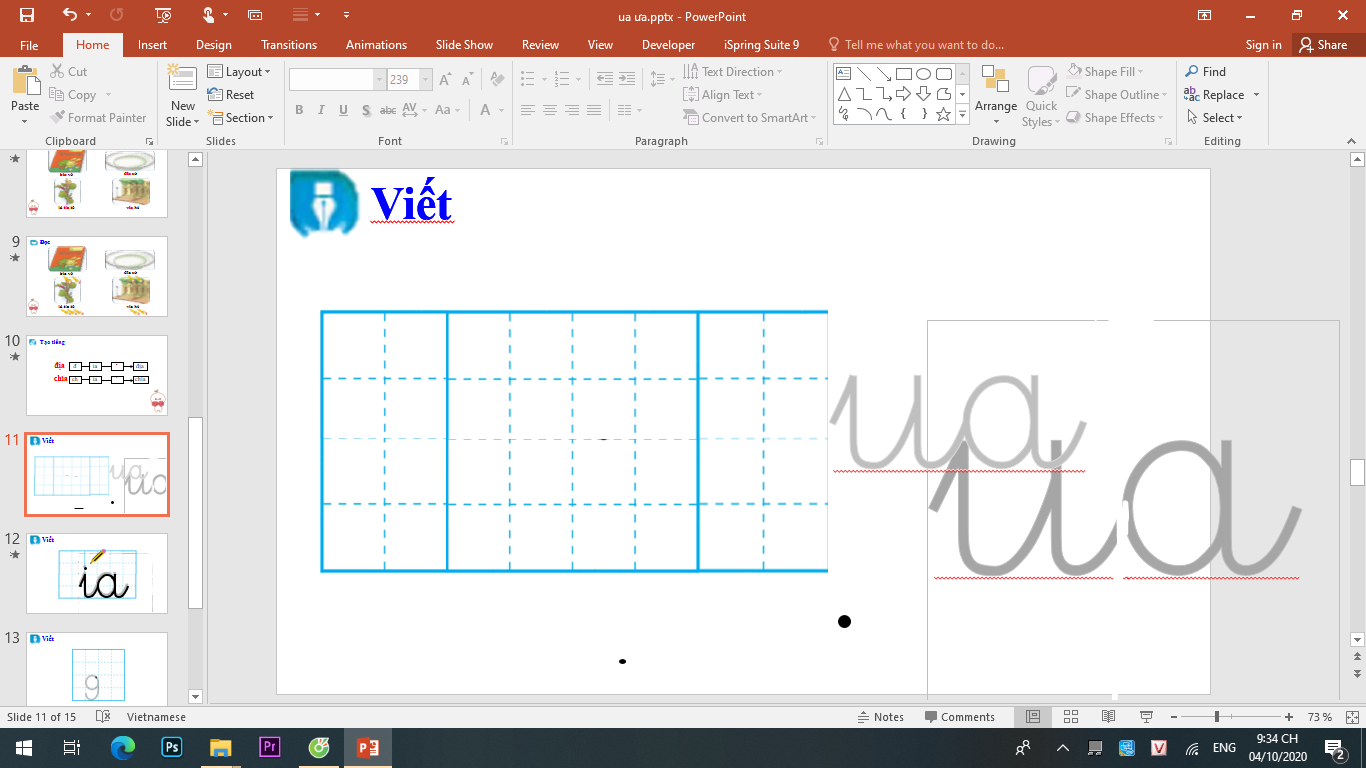 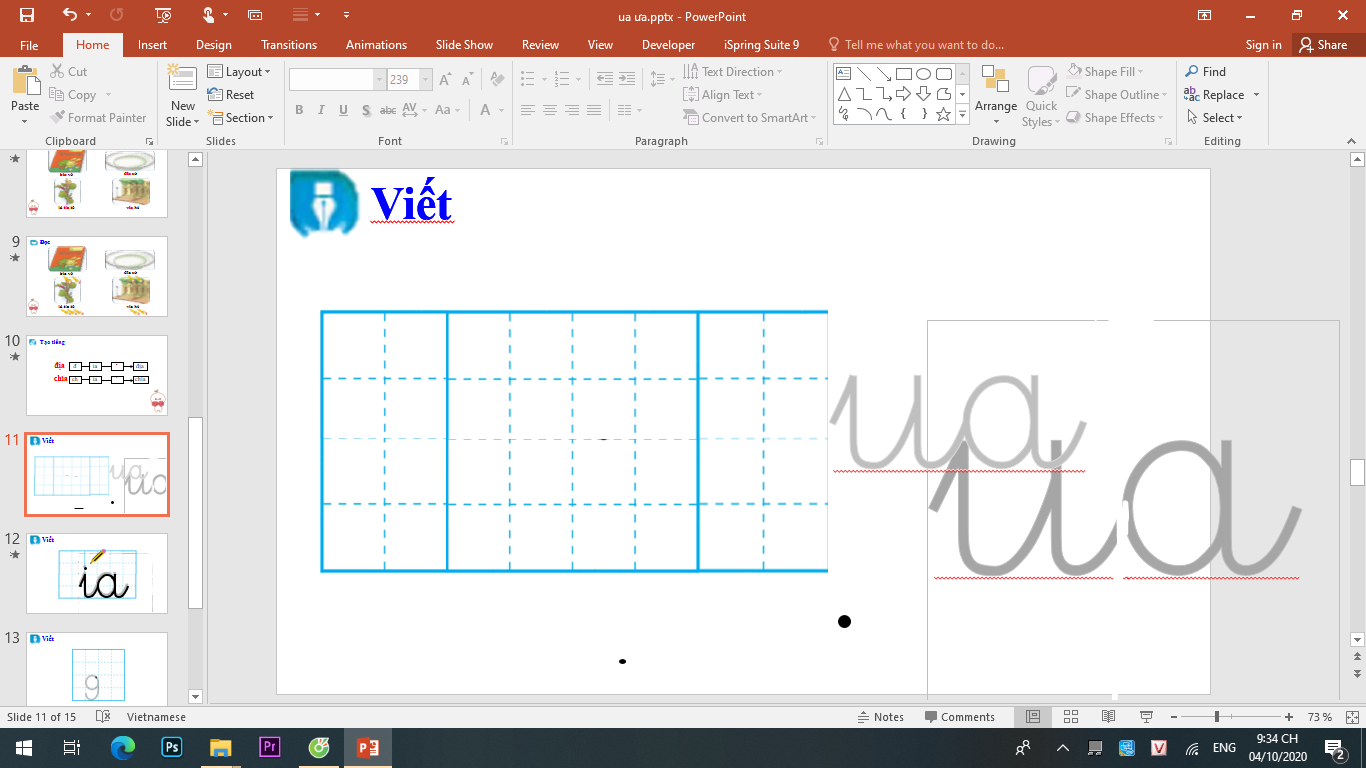 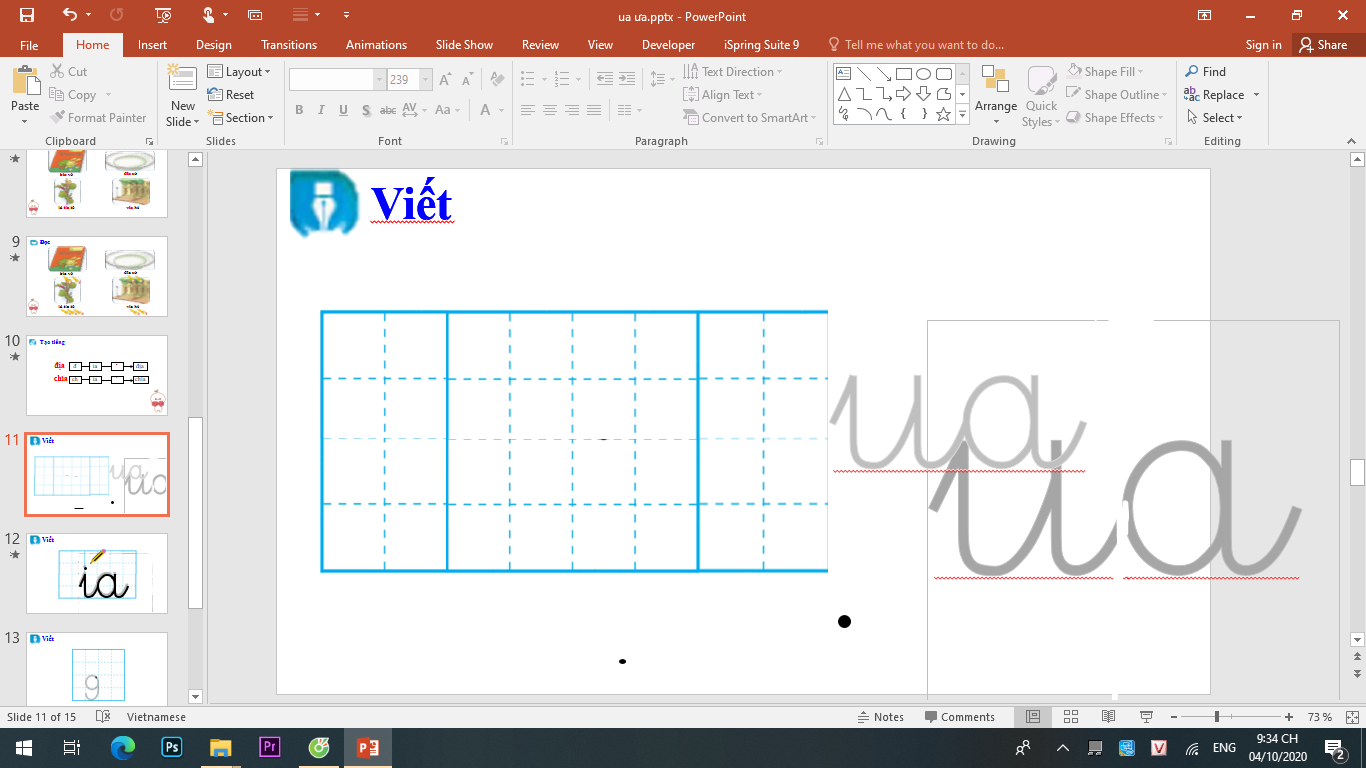 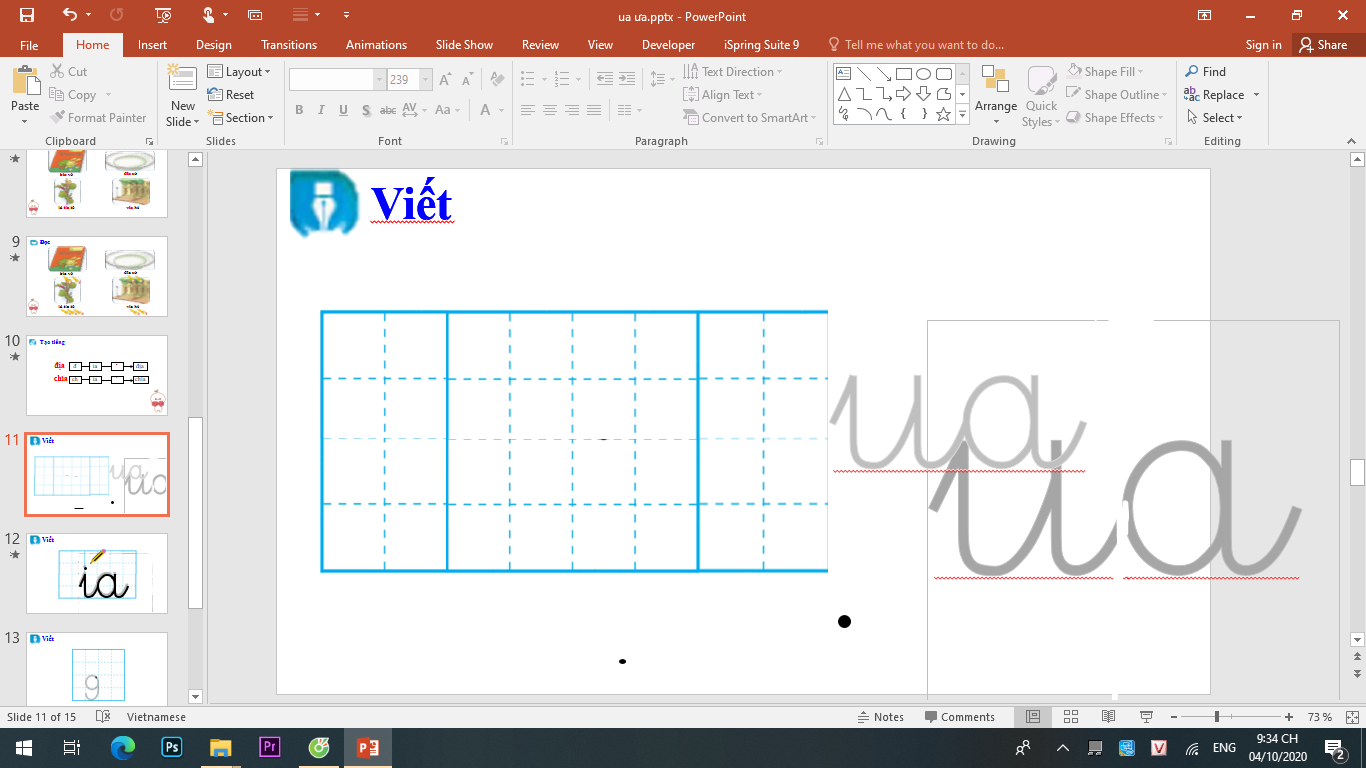 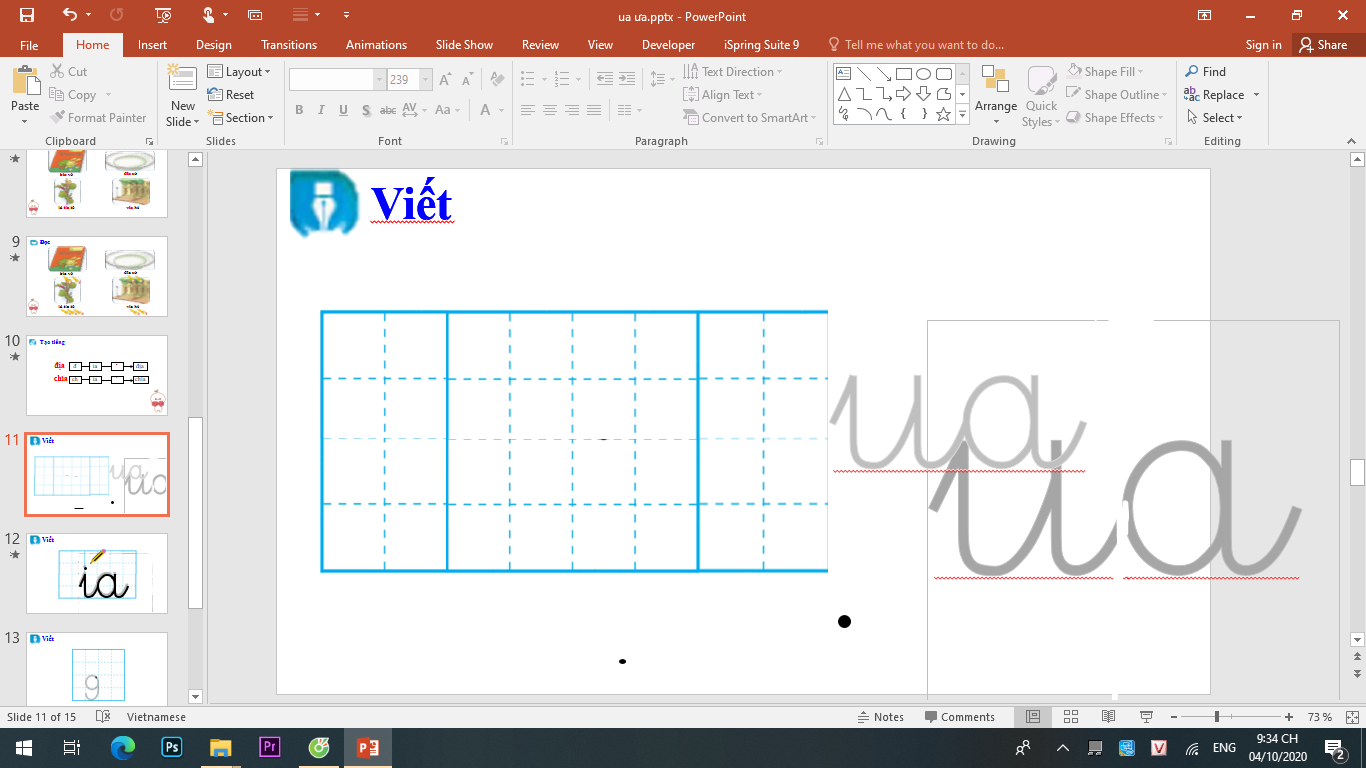 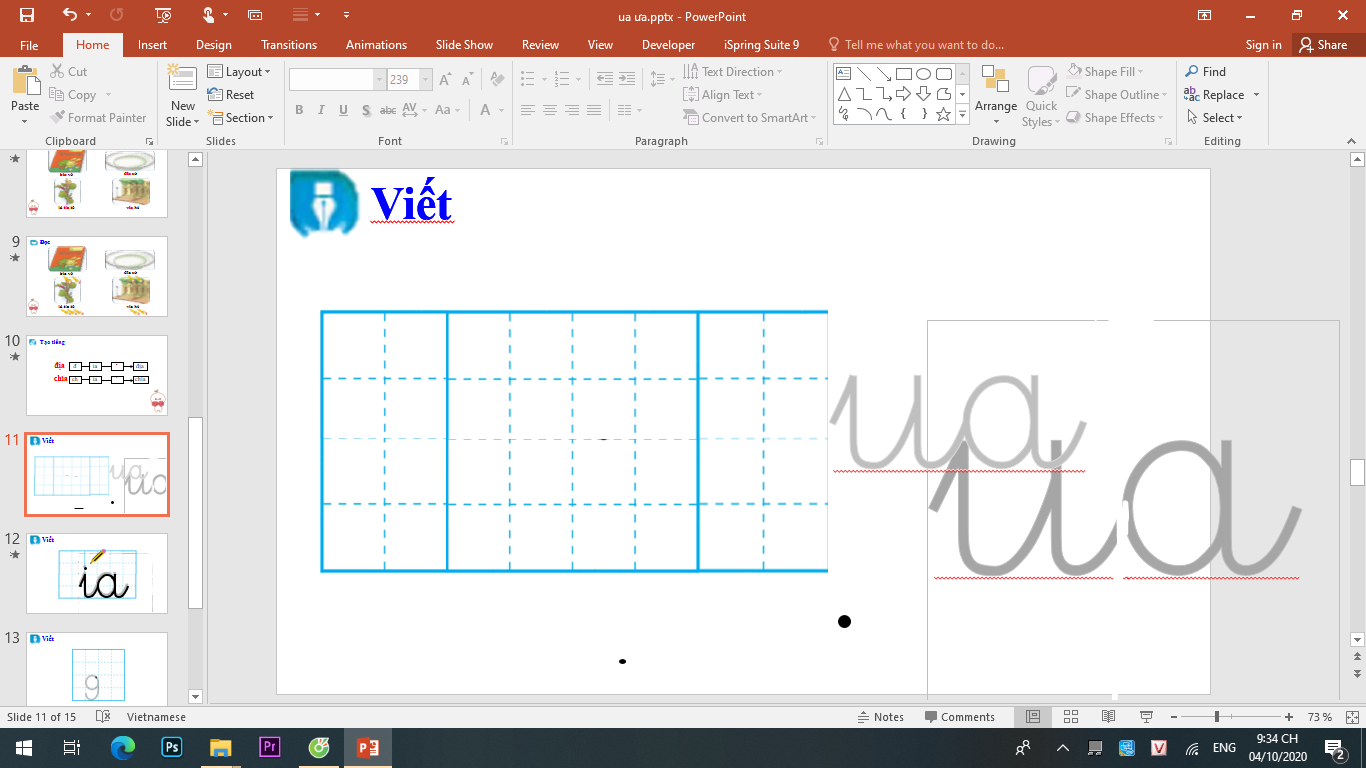 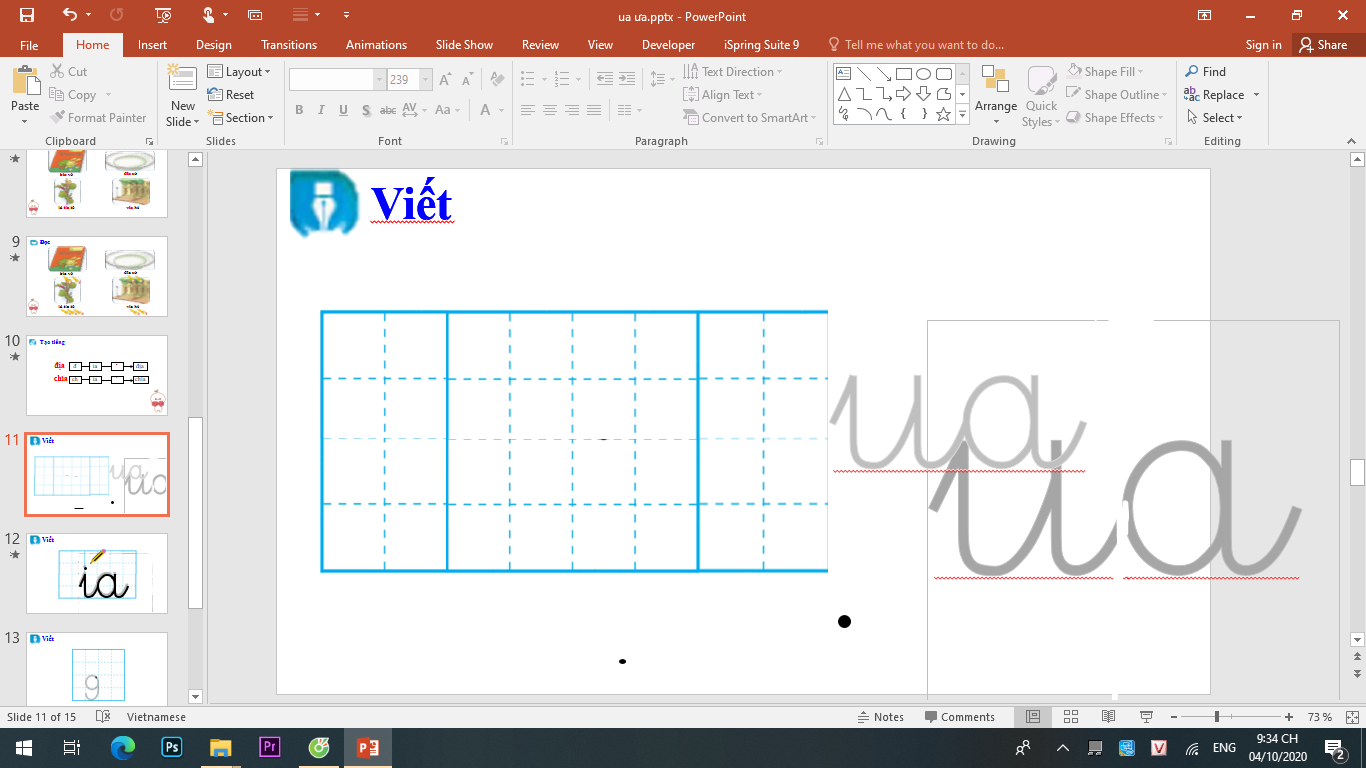 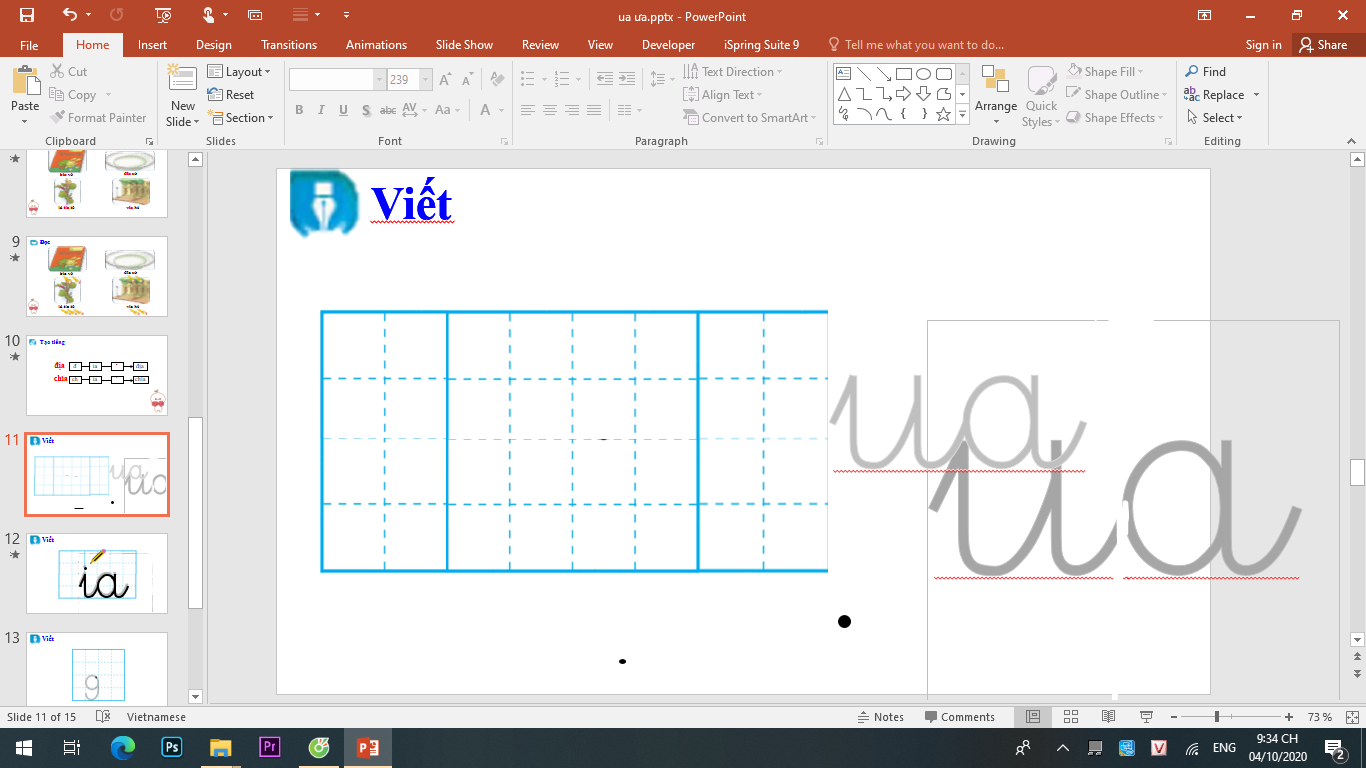 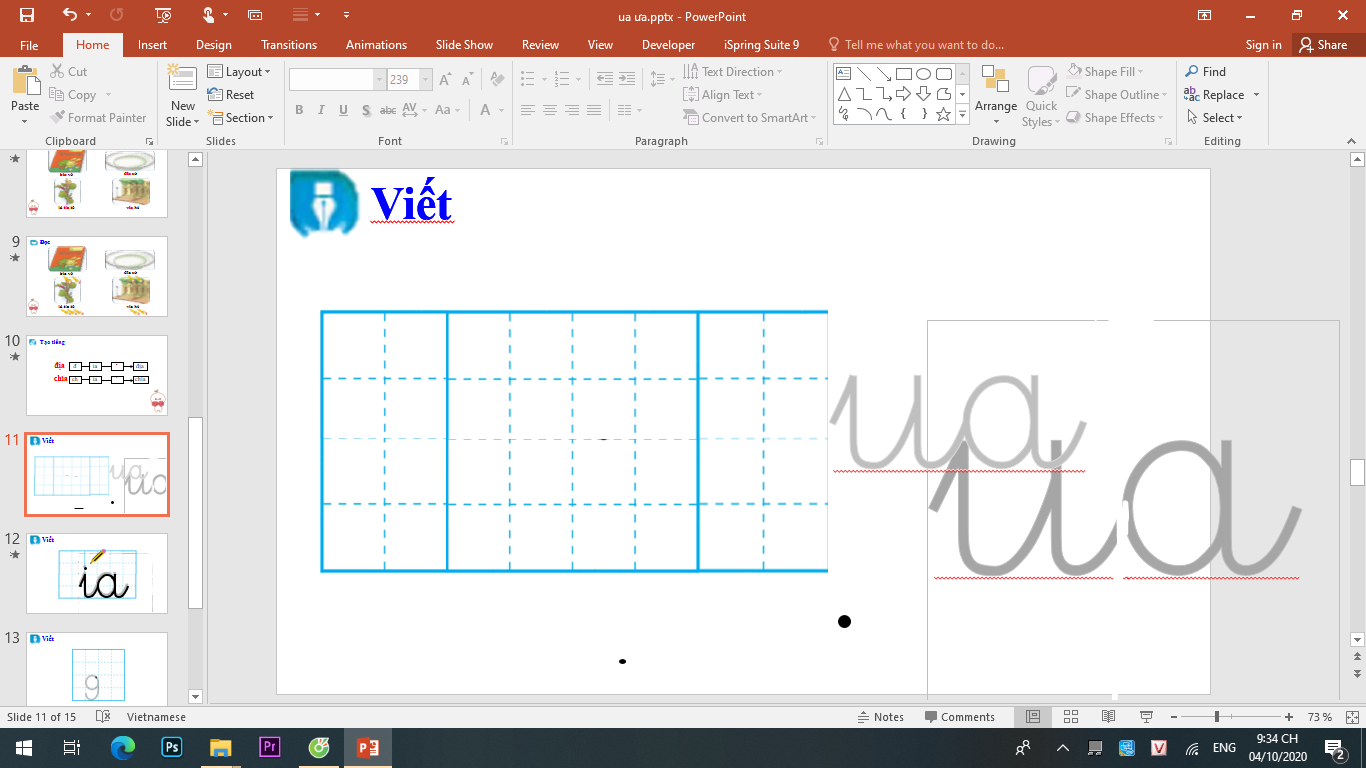 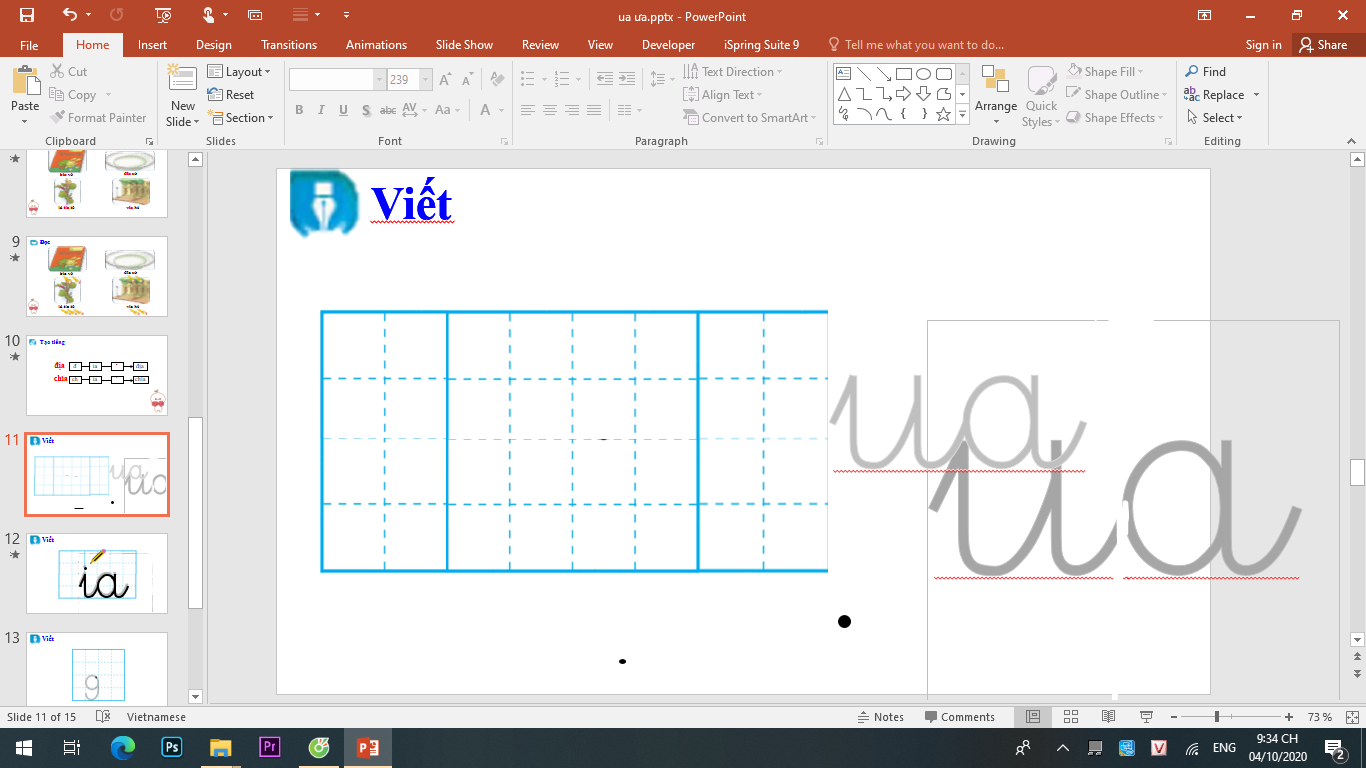 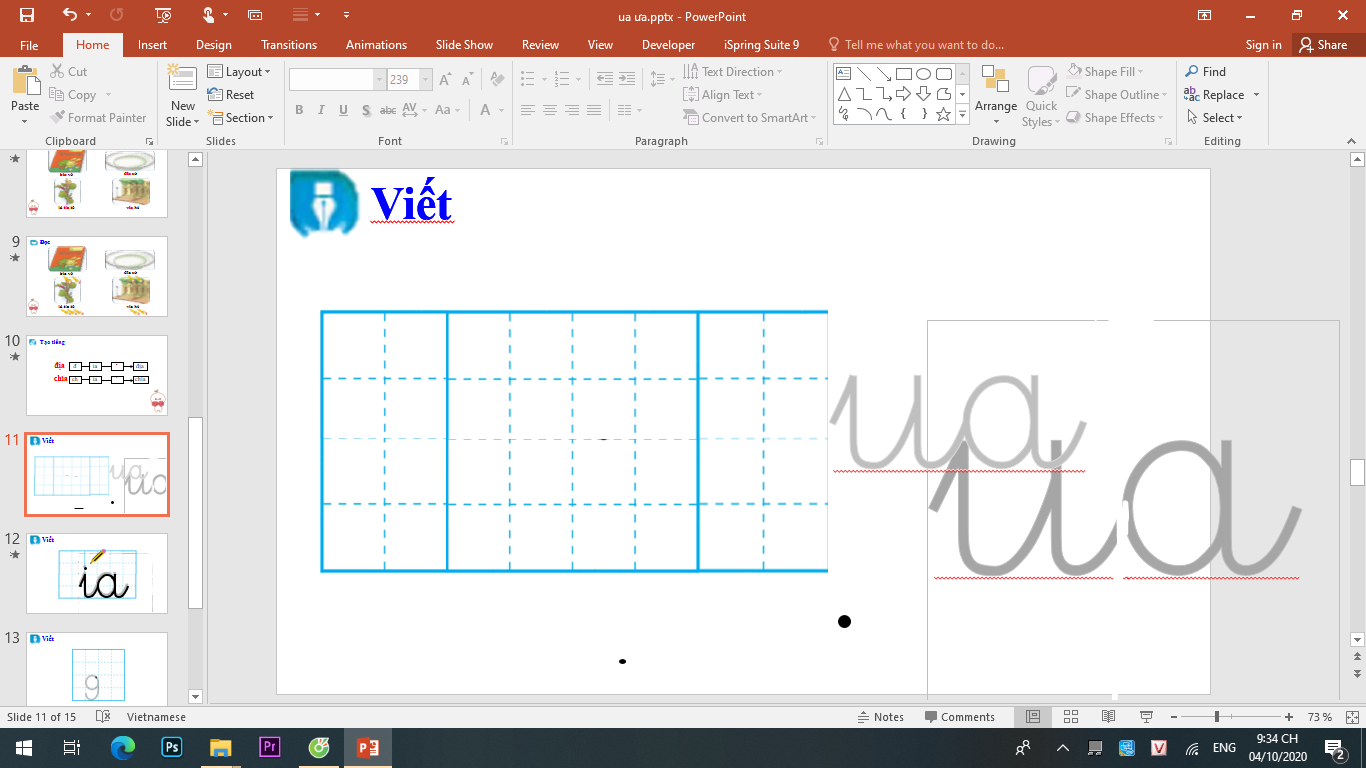 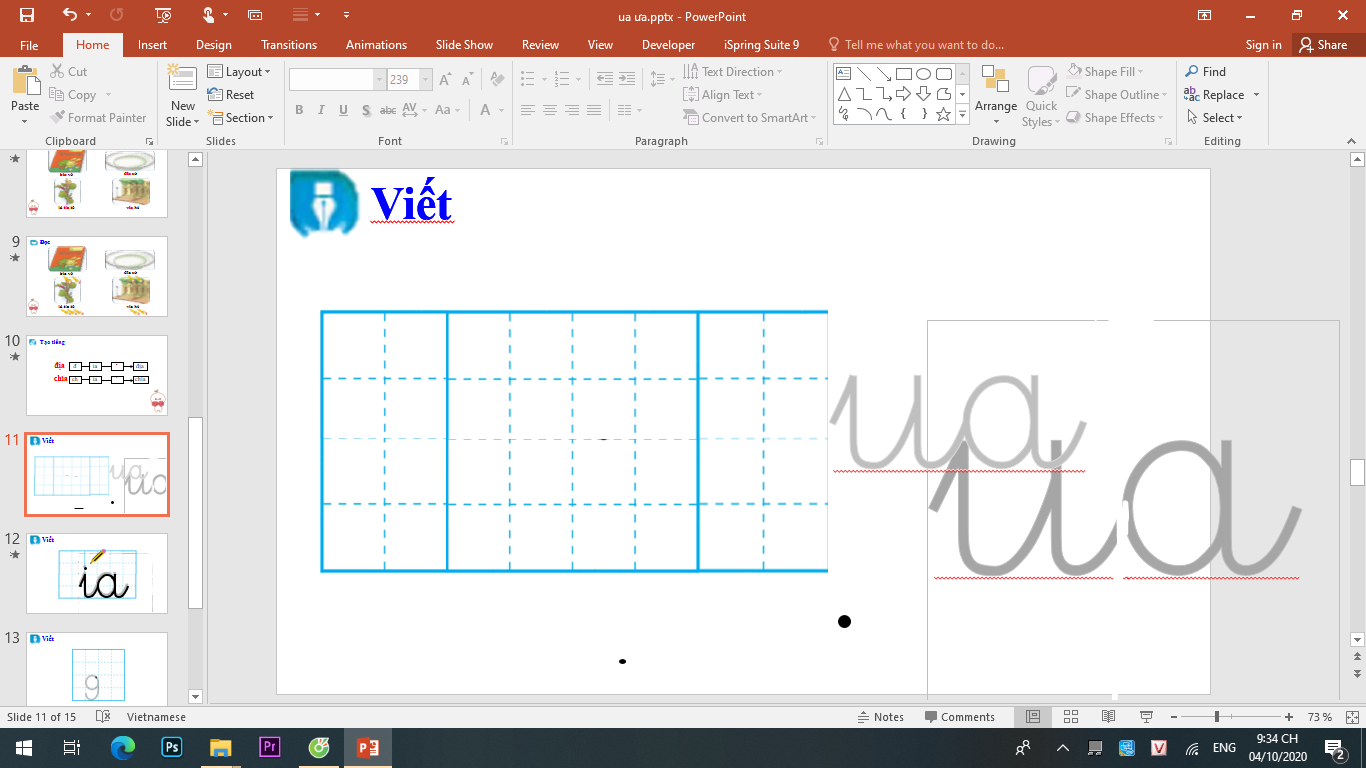 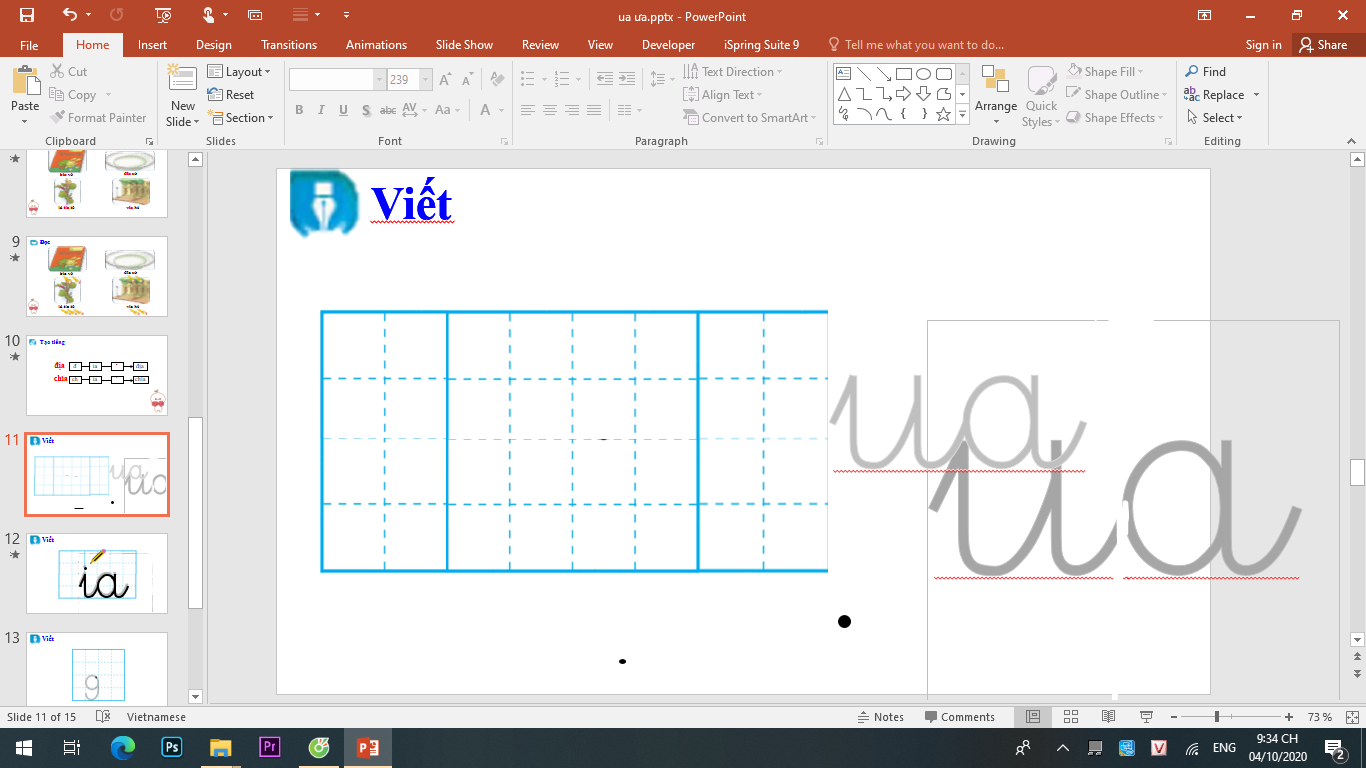 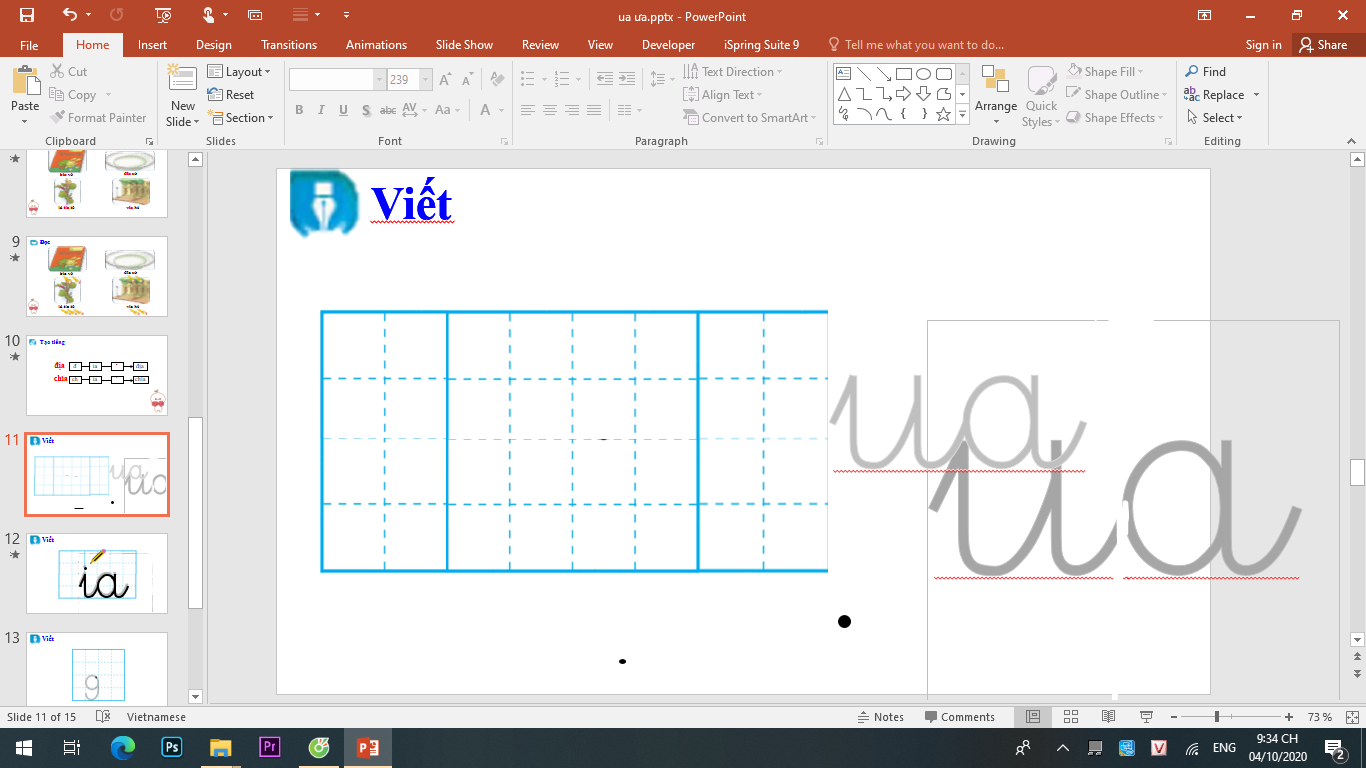 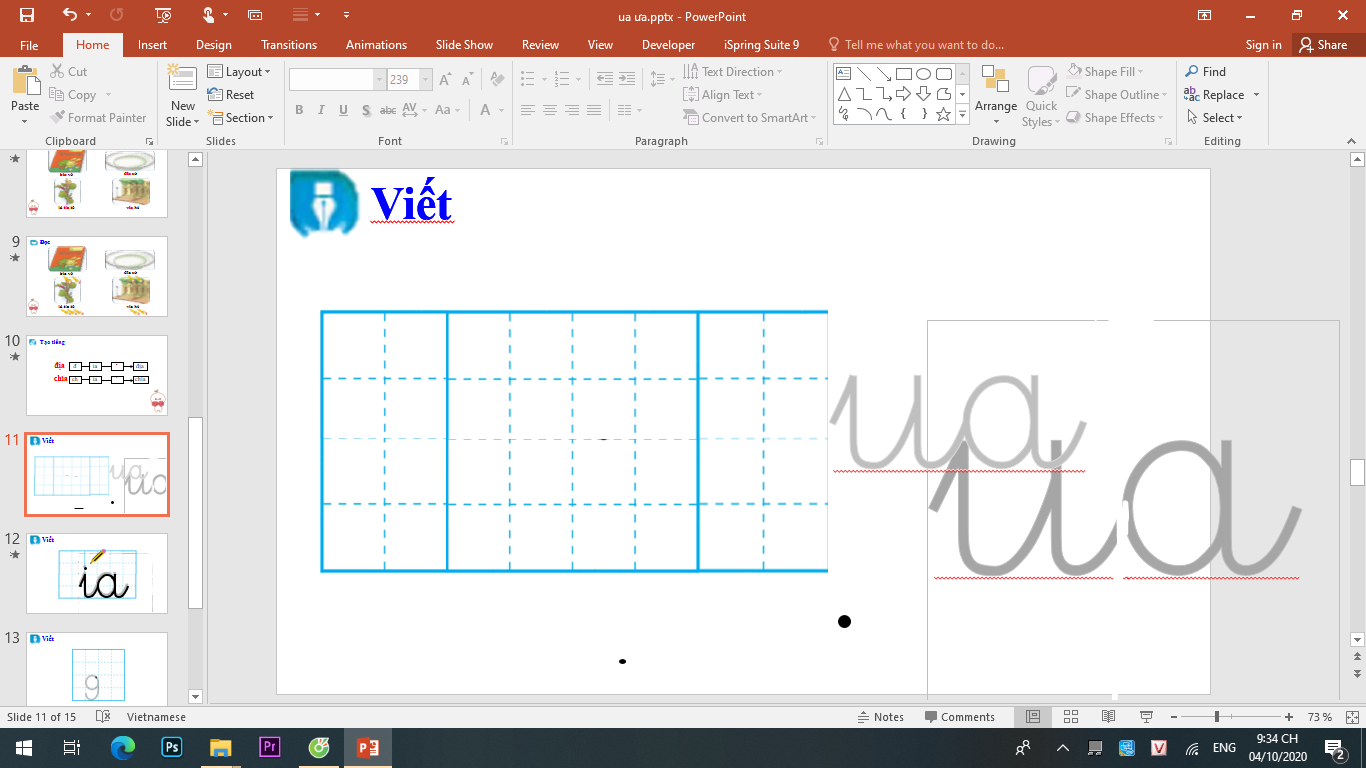 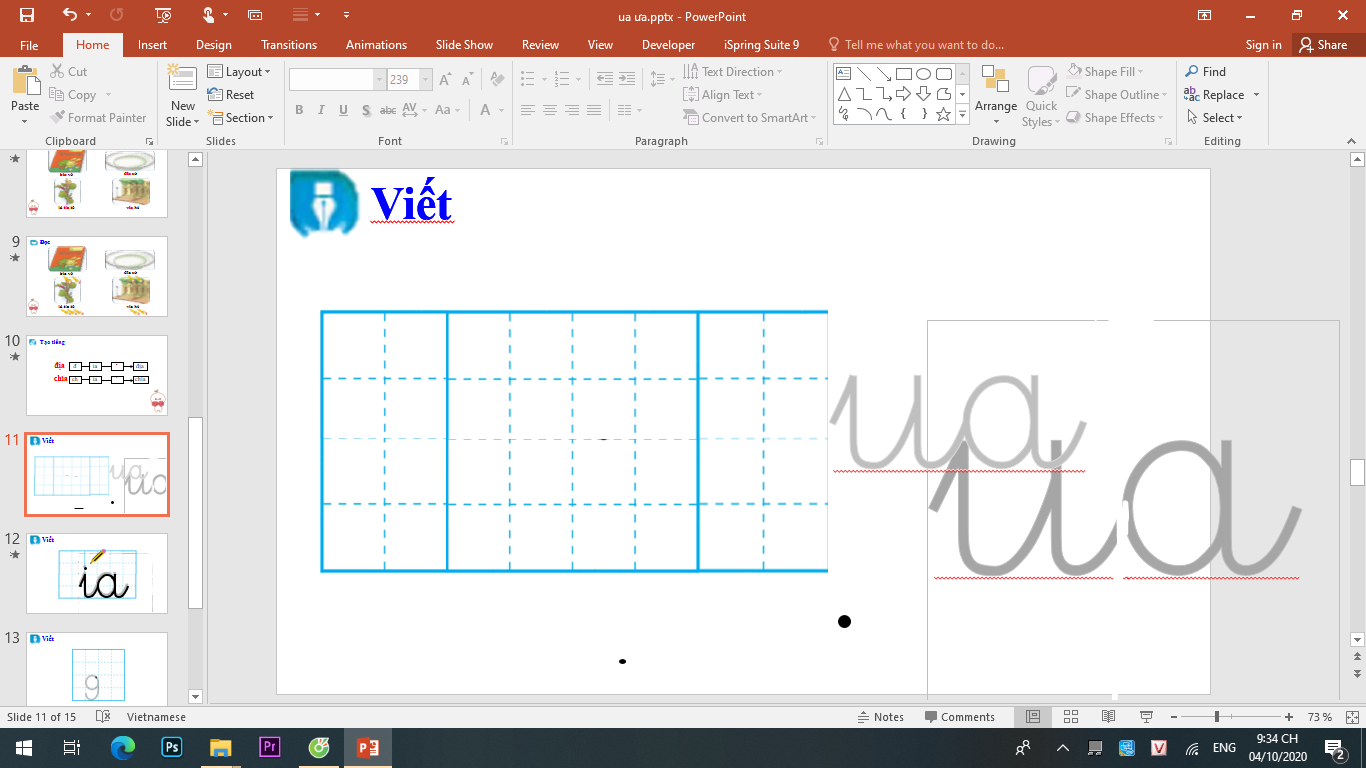 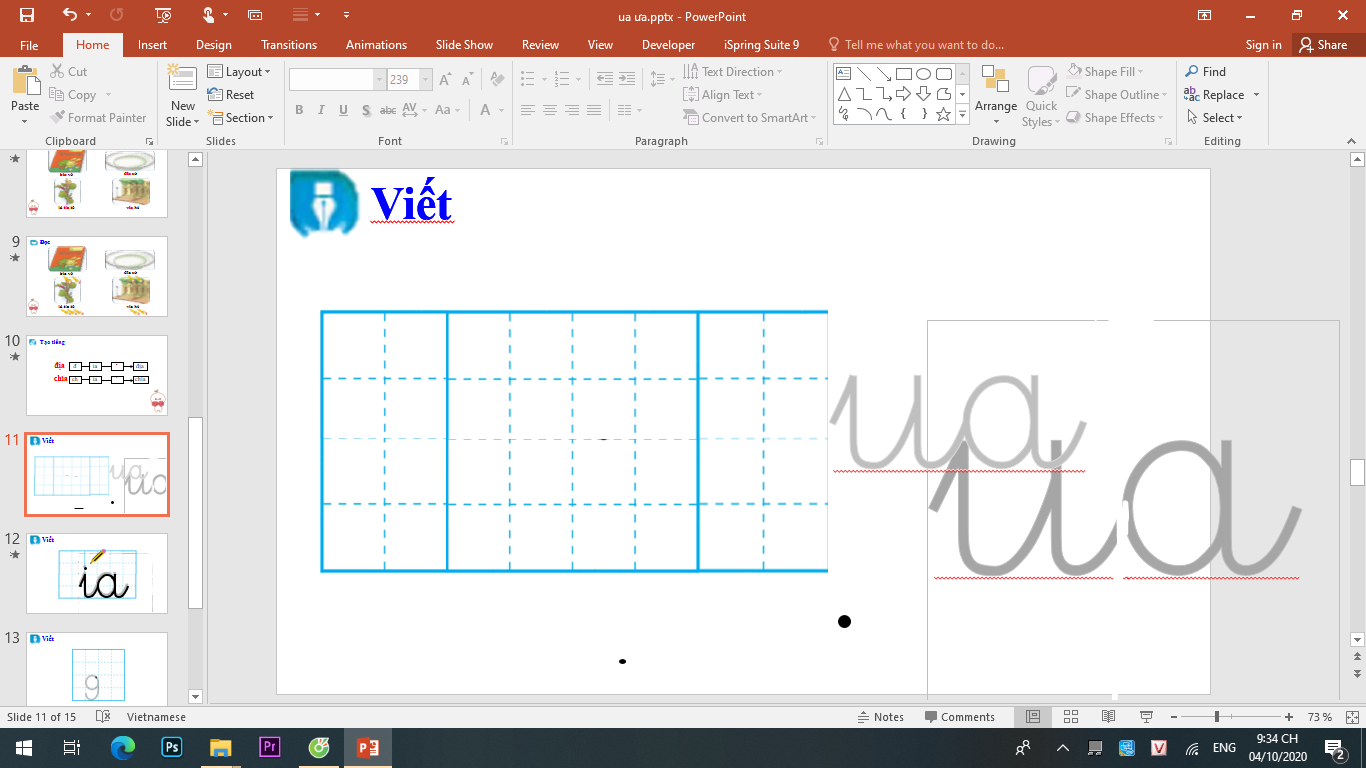 ΐǙm
Ǉấm lΘĞp
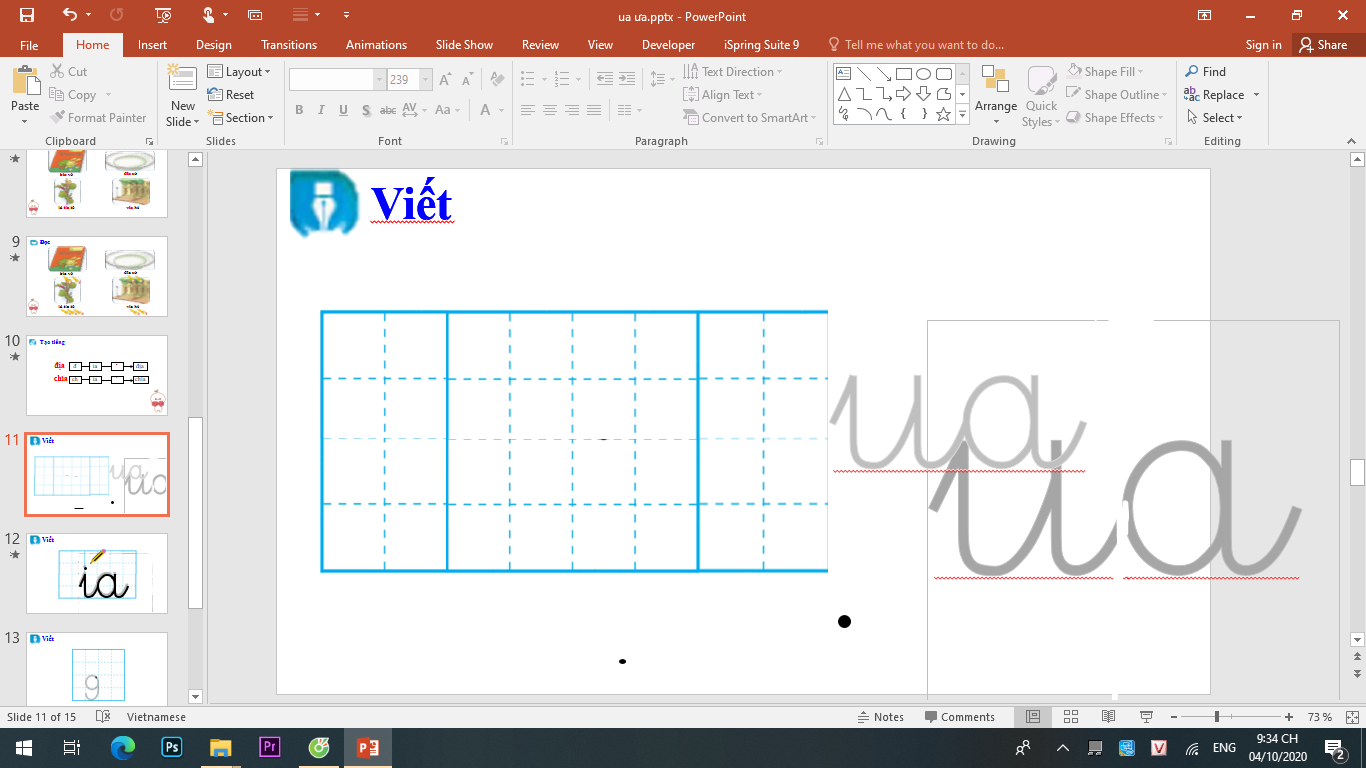 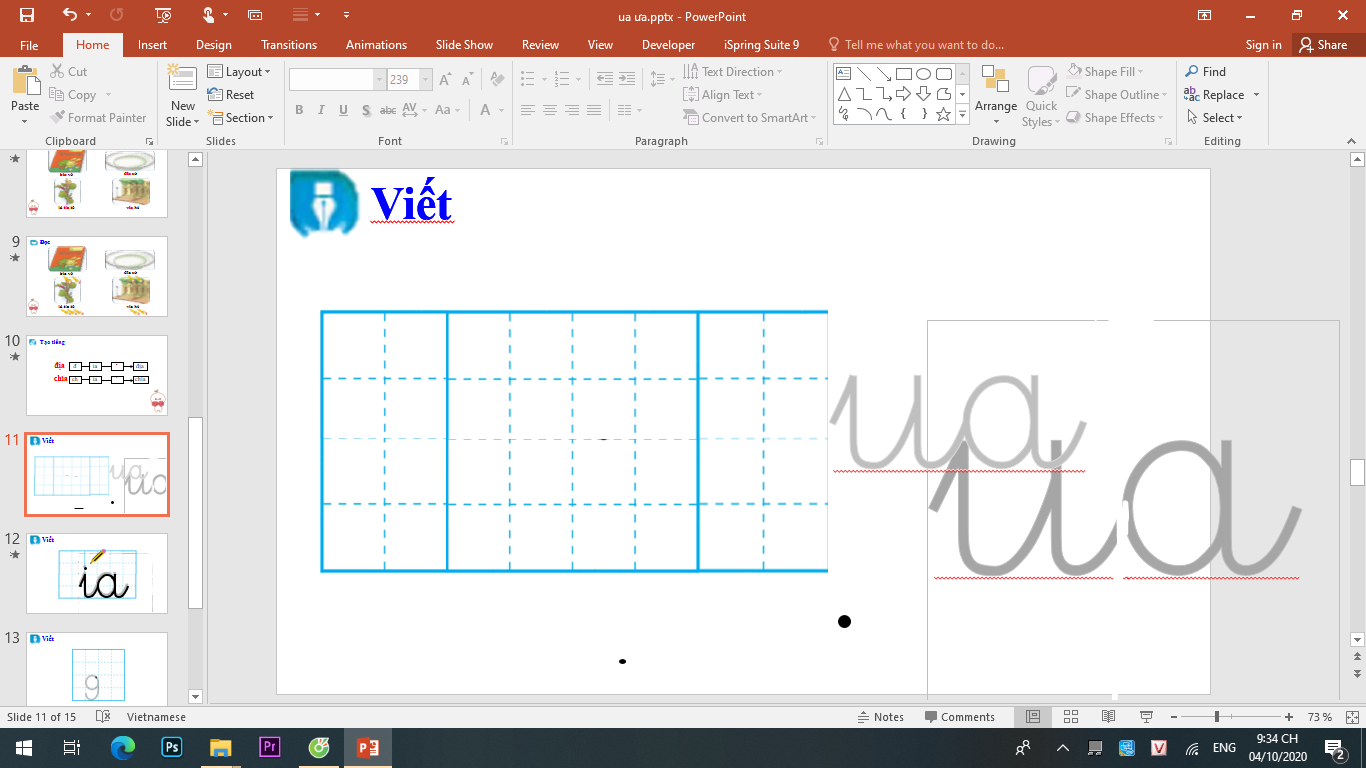 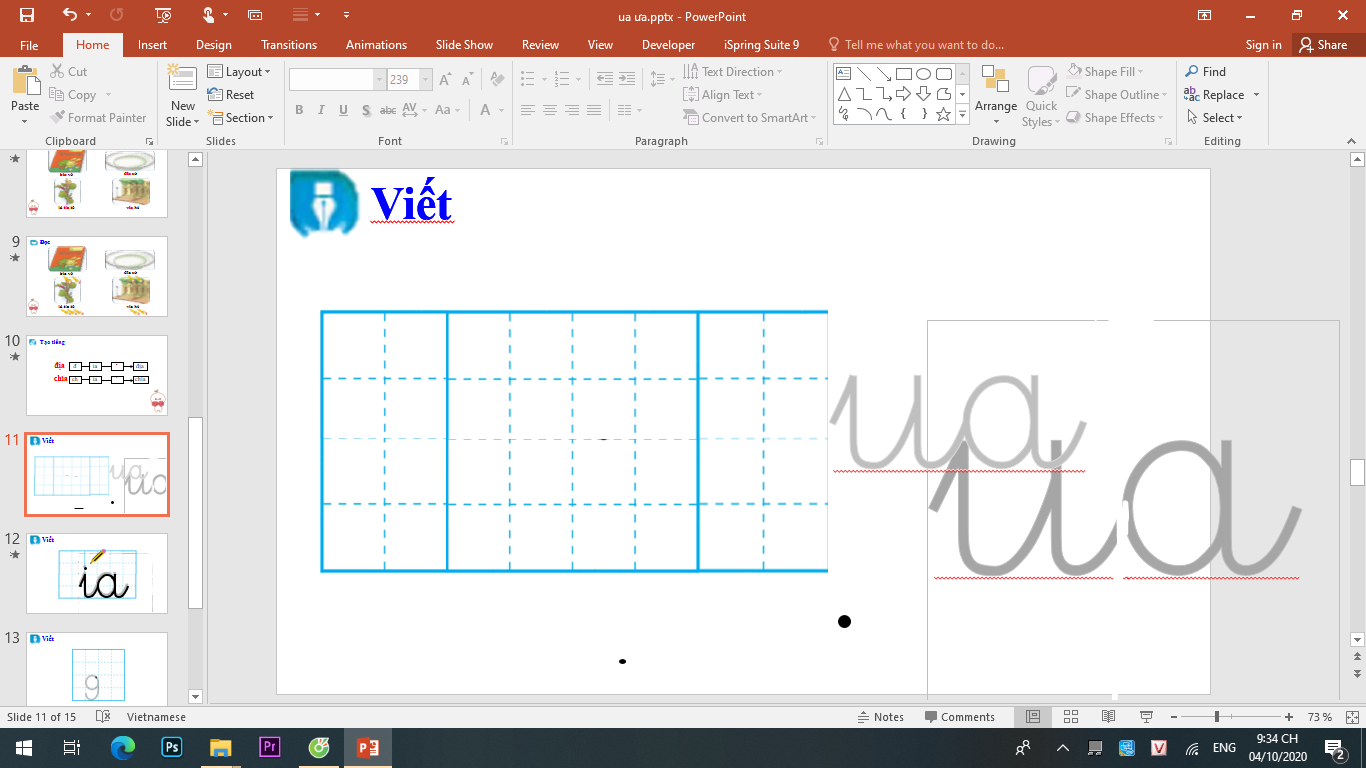 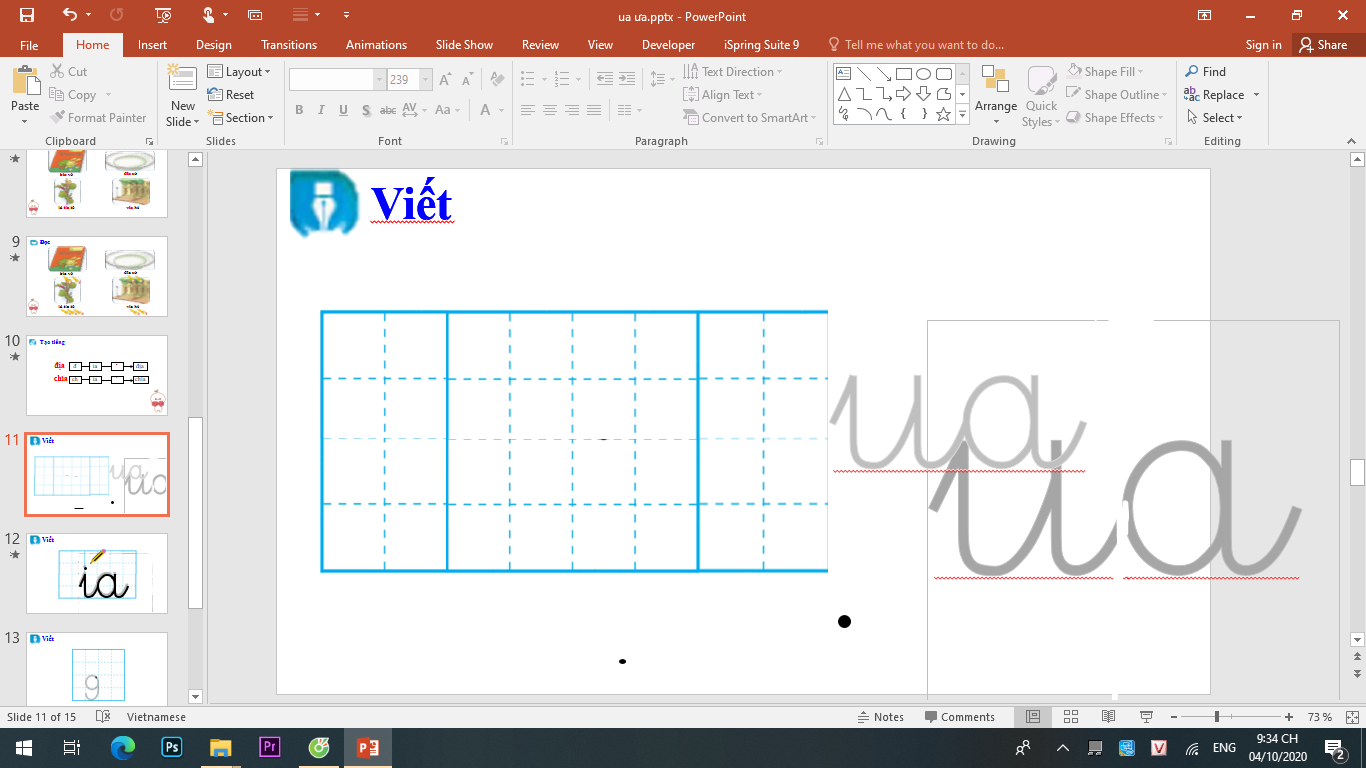 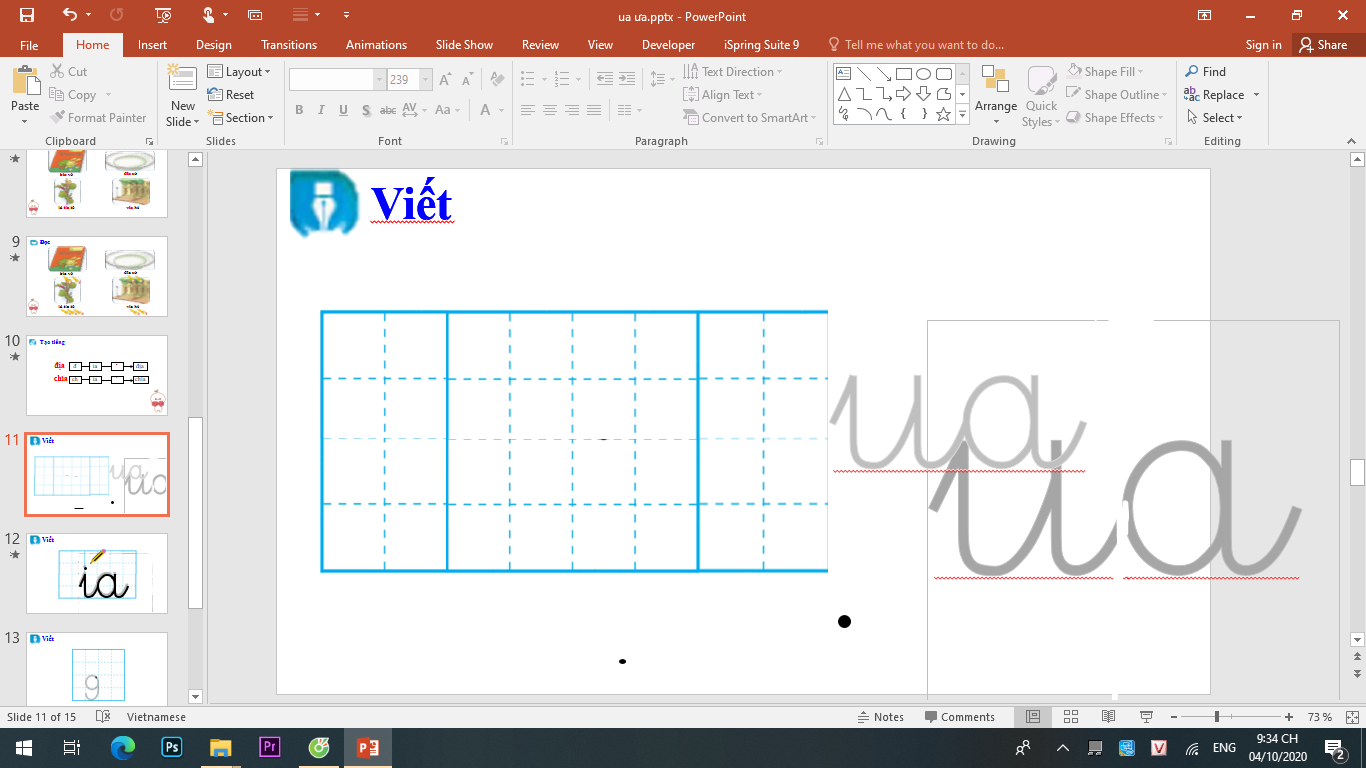 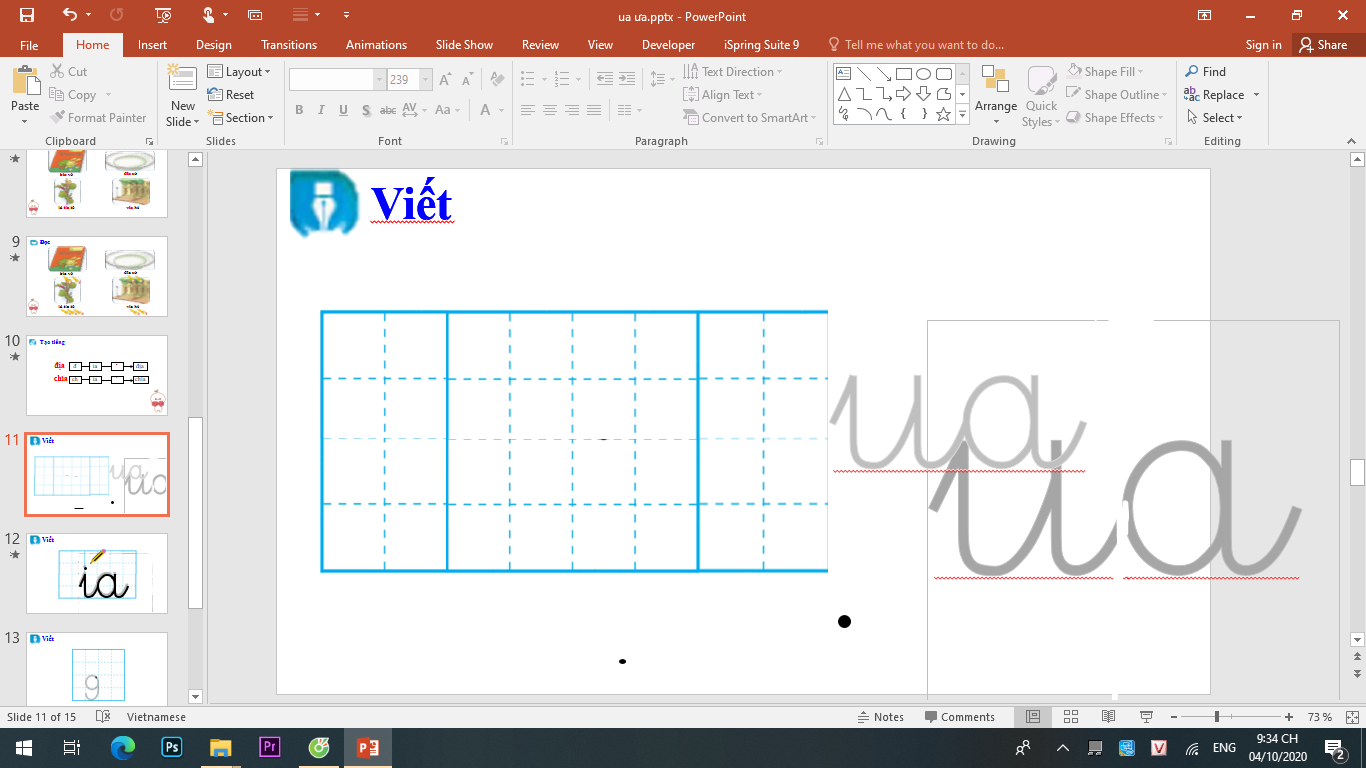 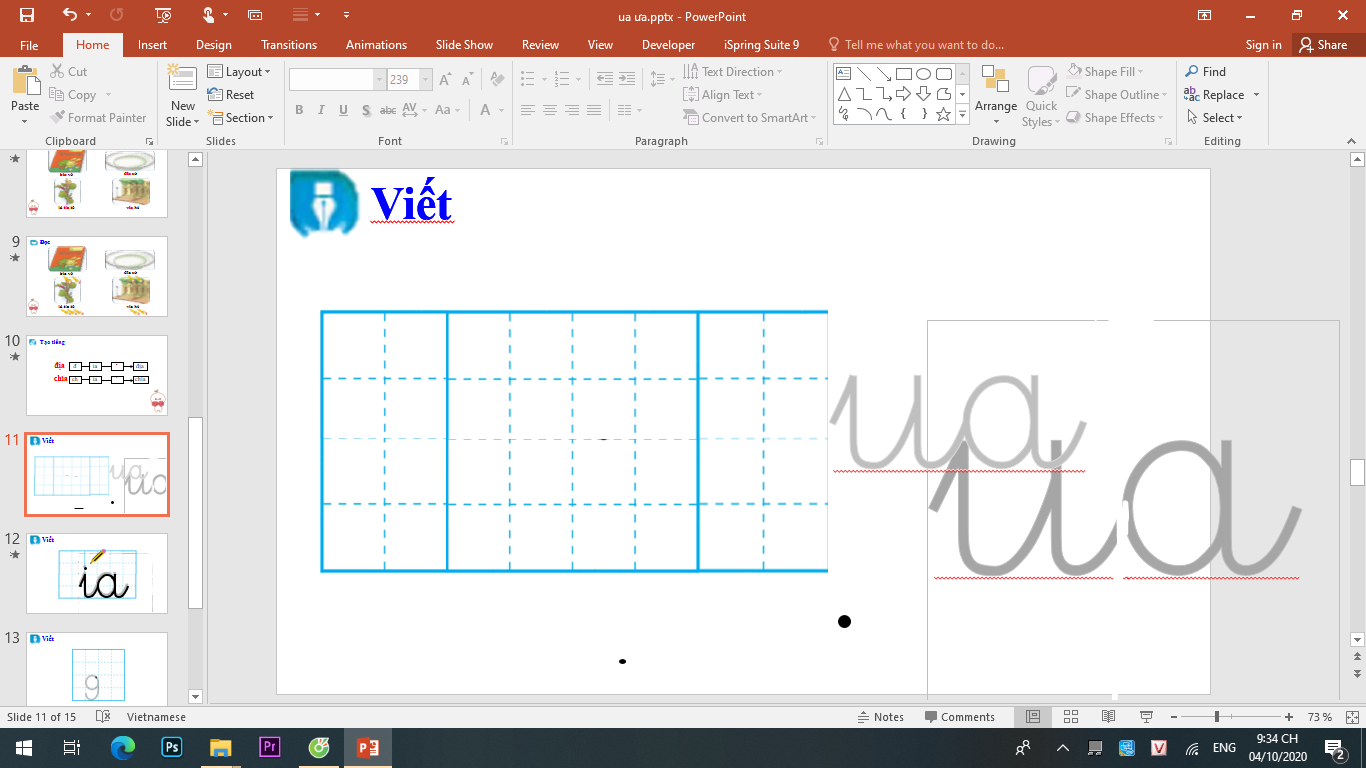 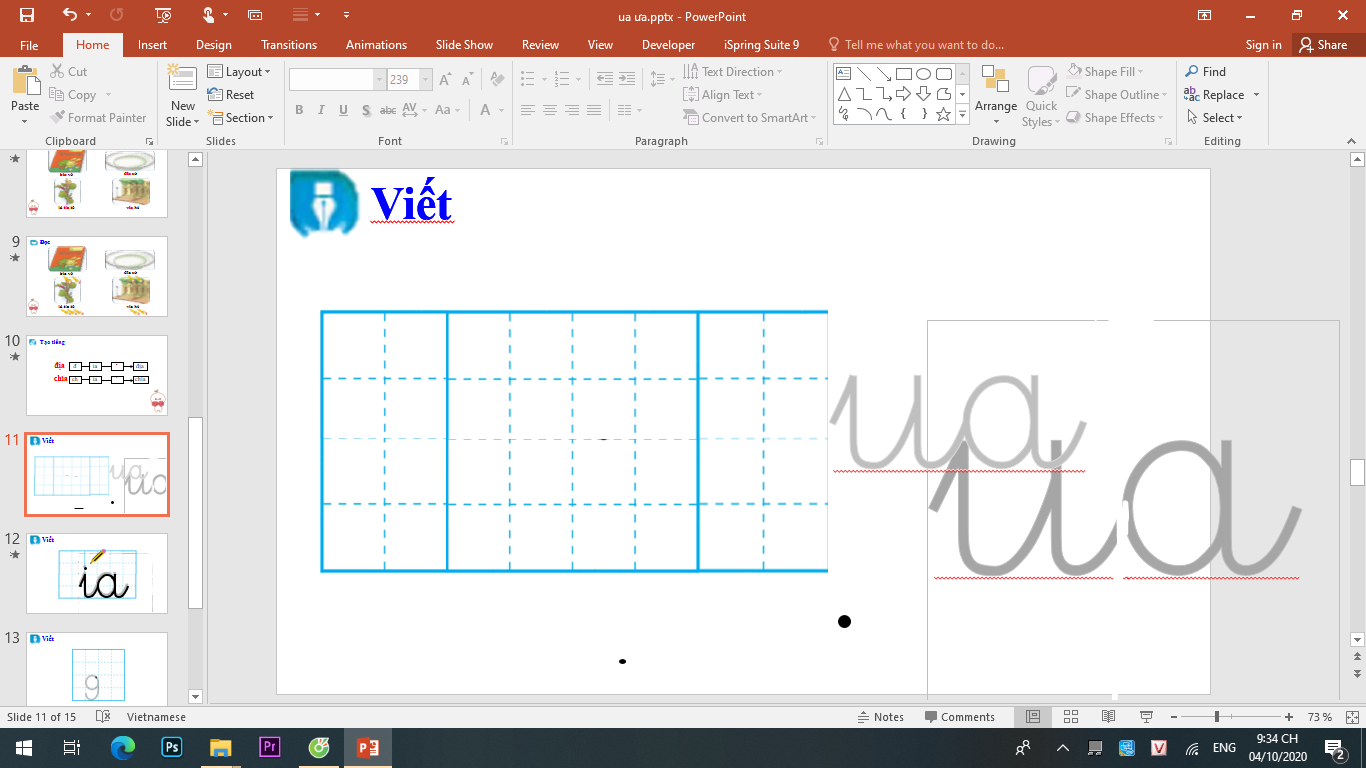 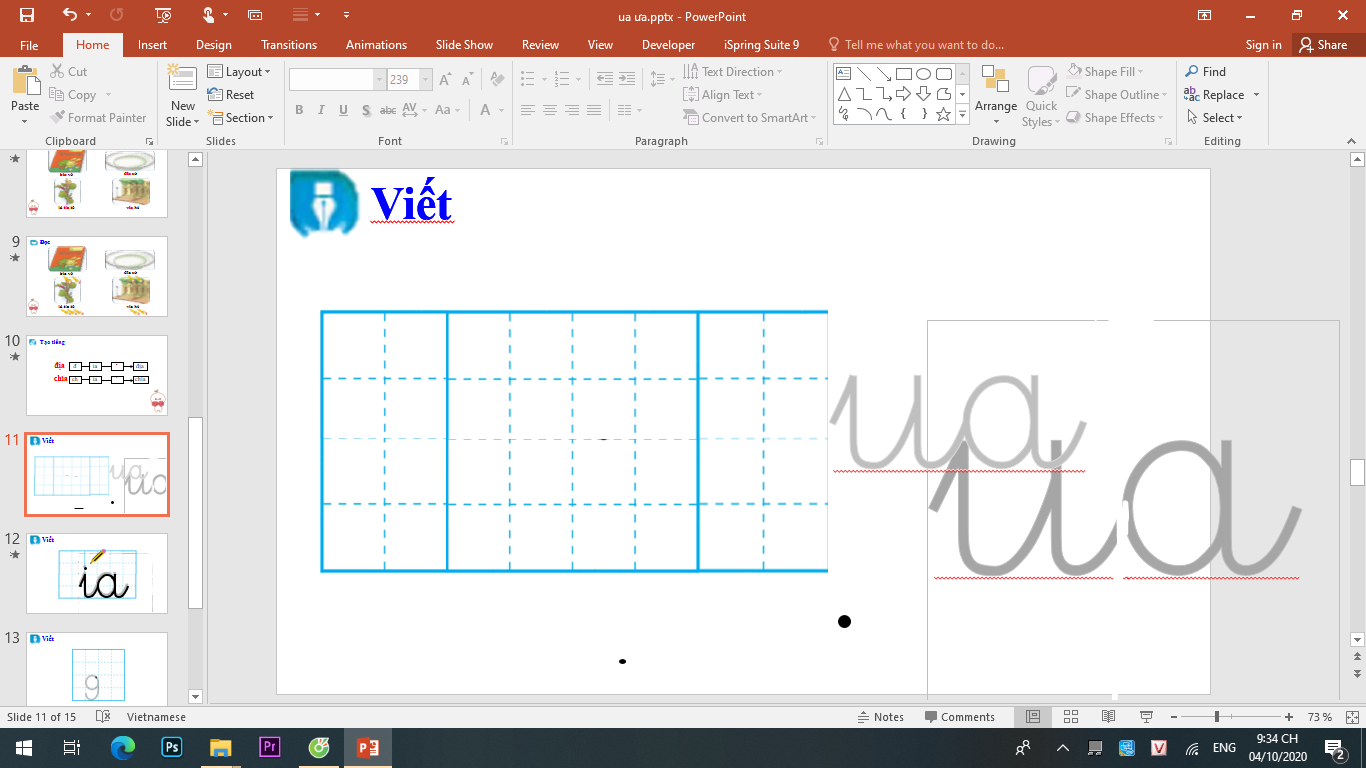 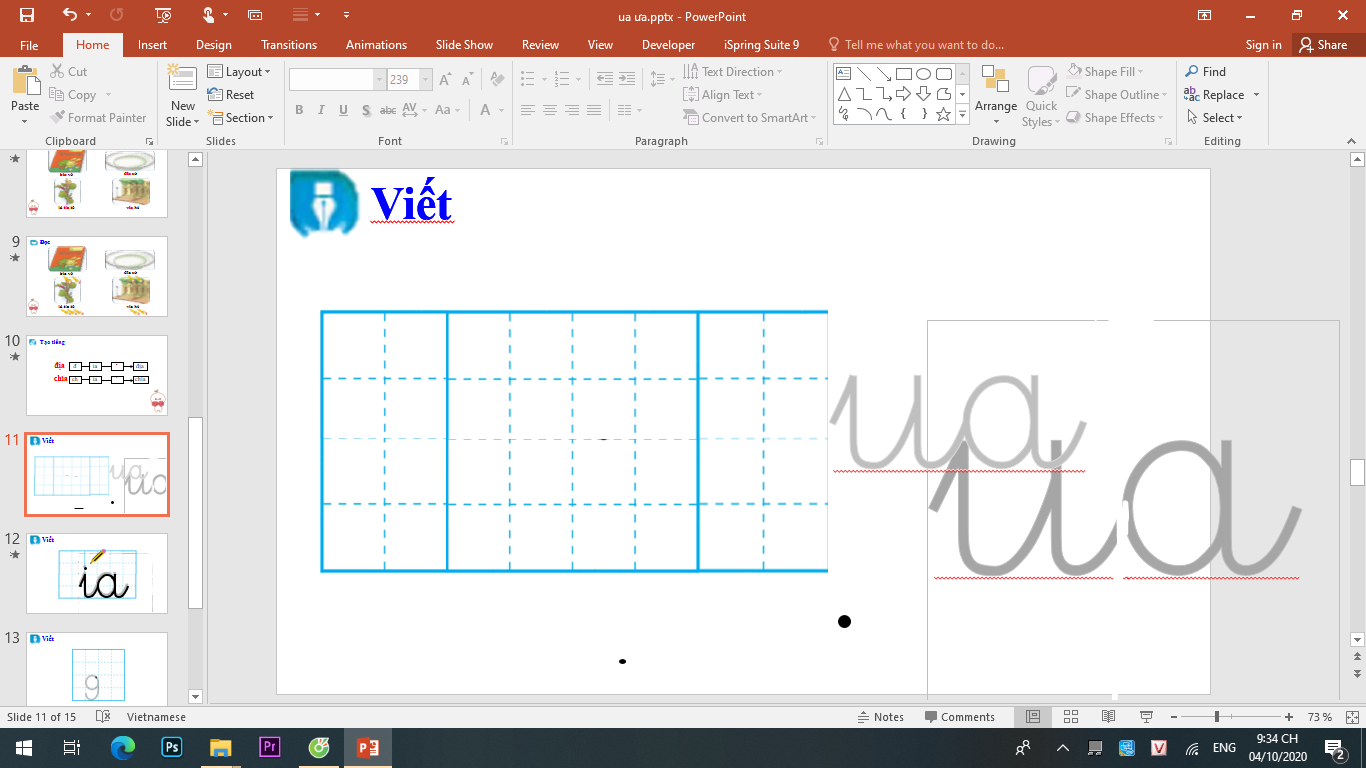 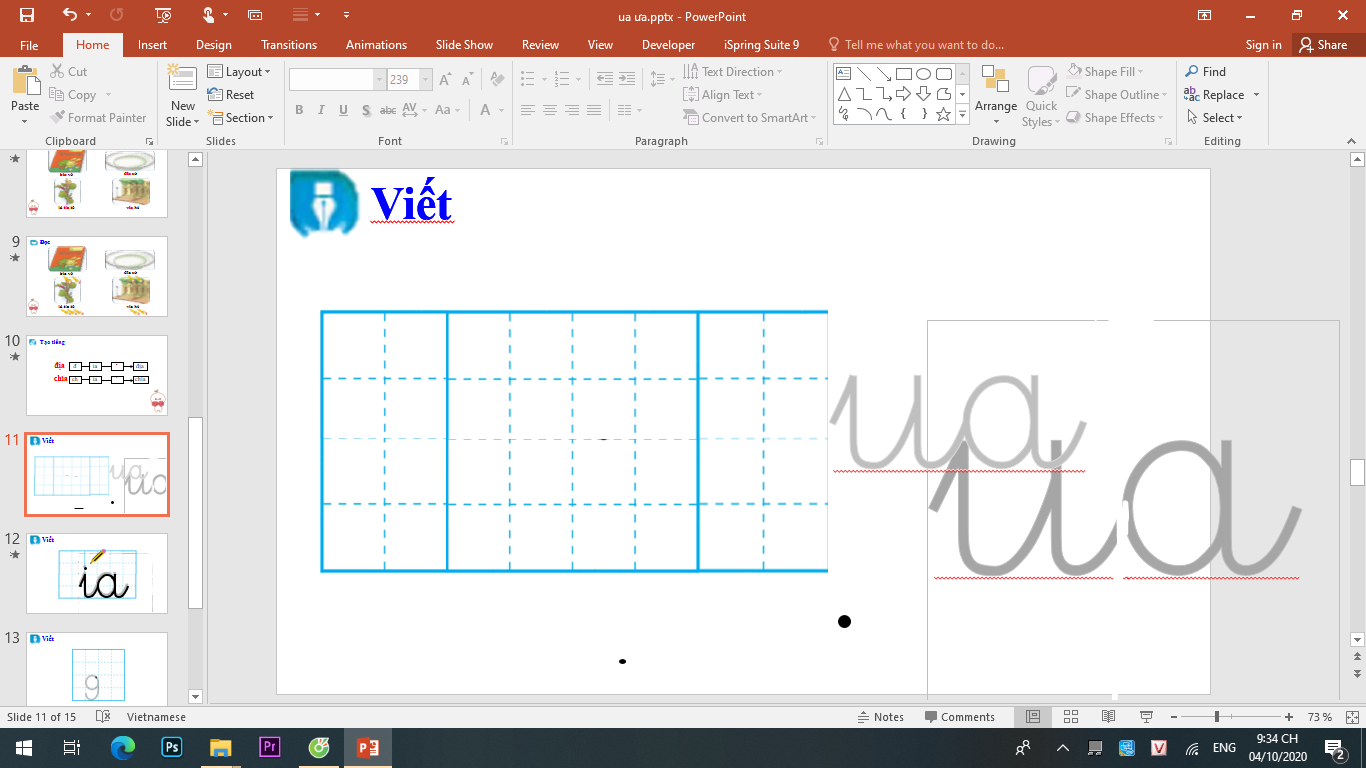 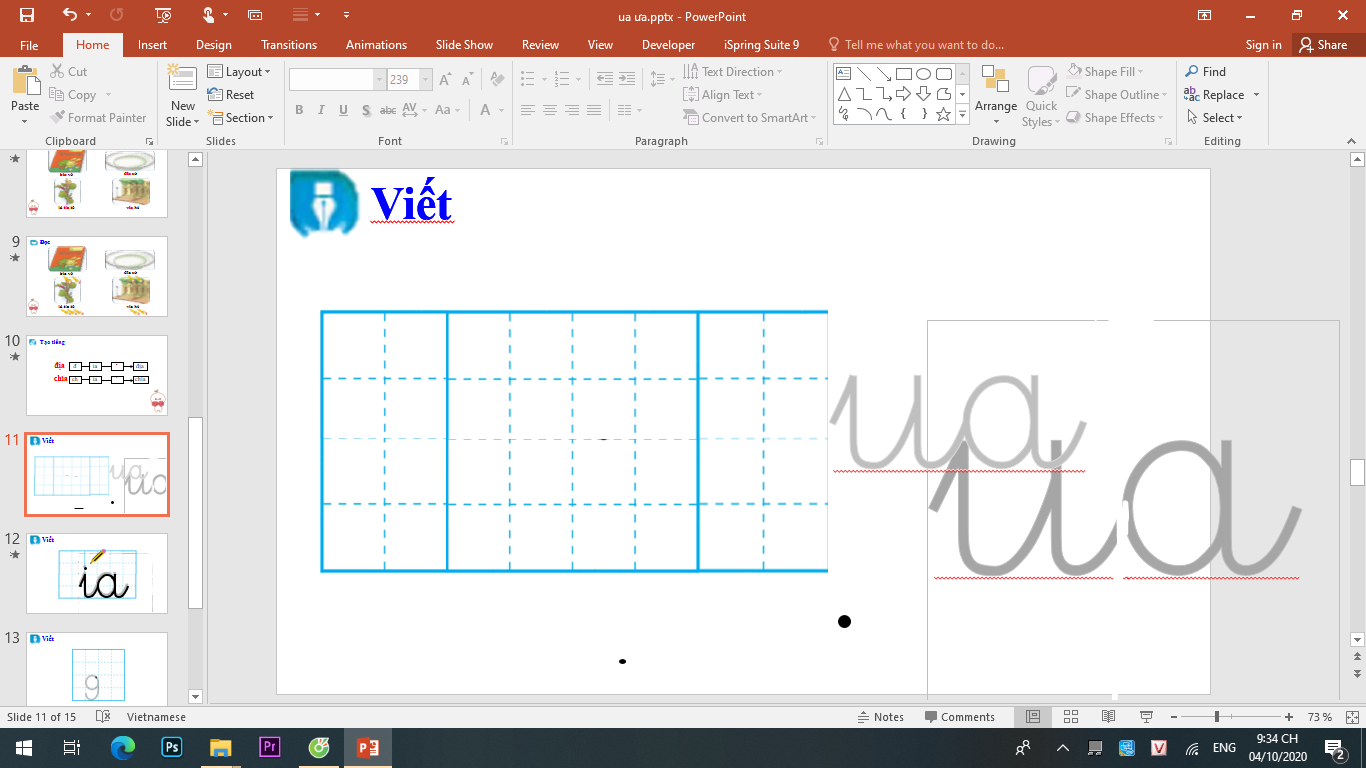 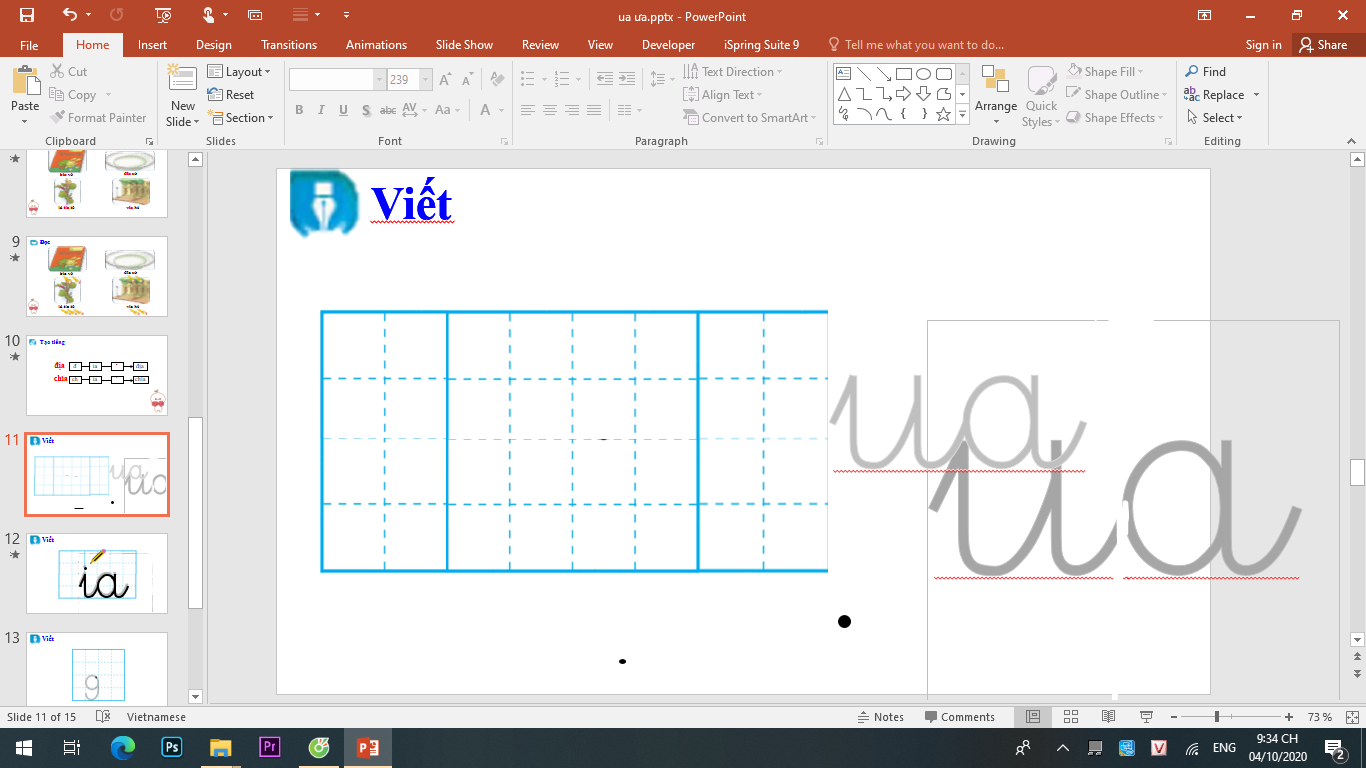 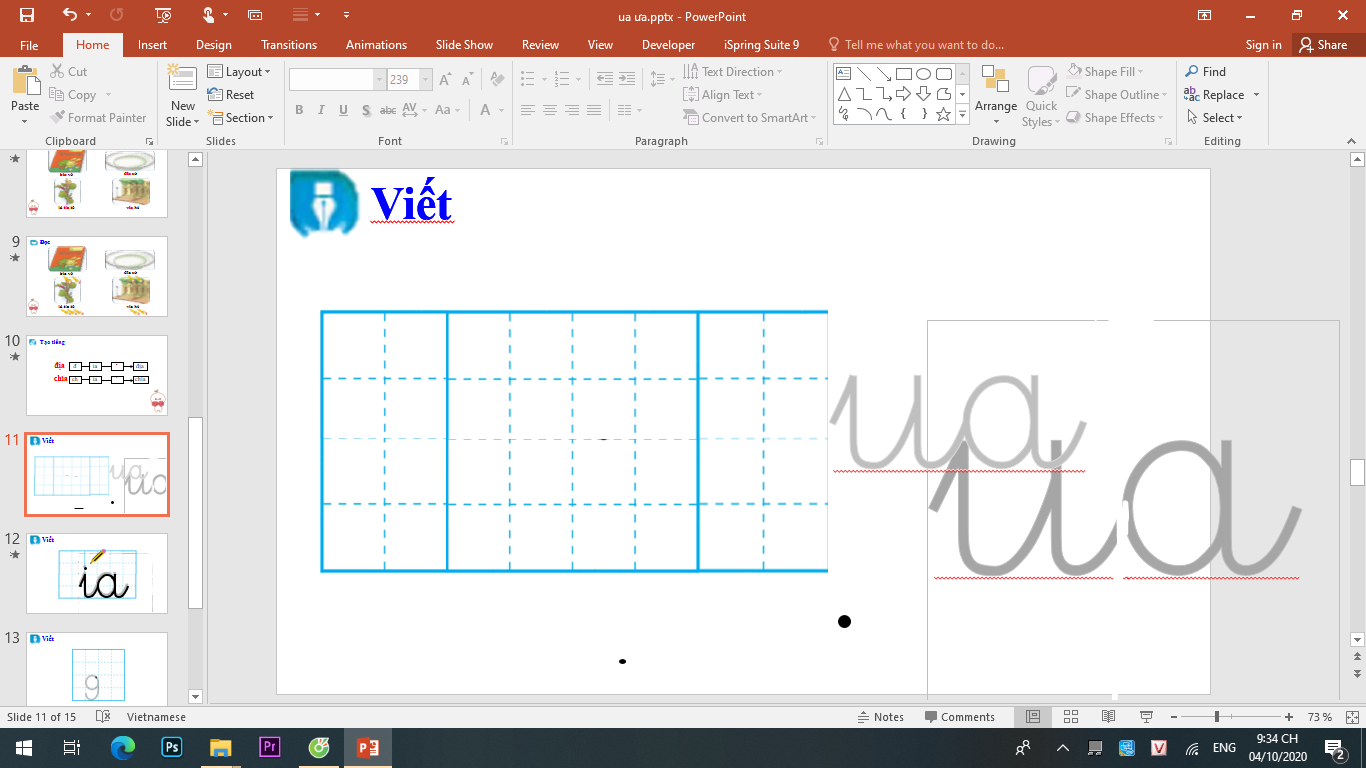 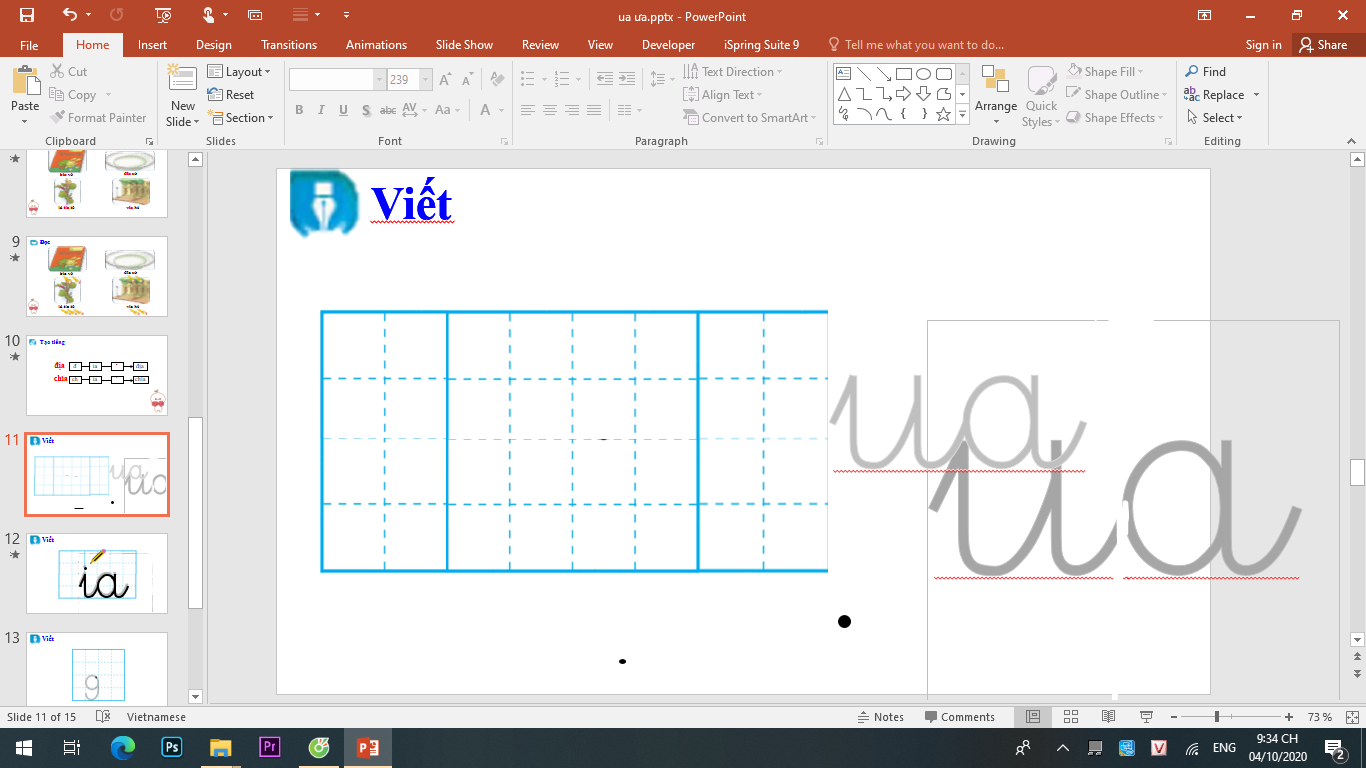 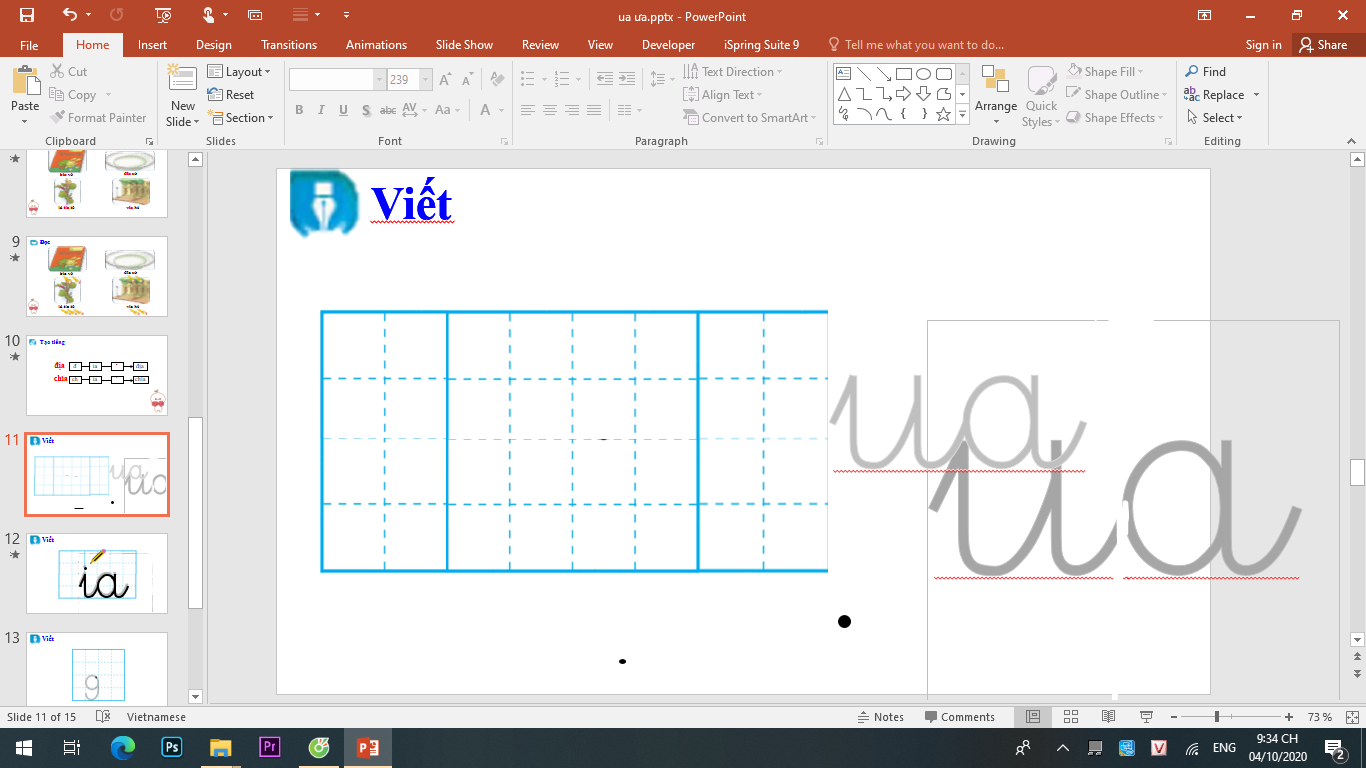 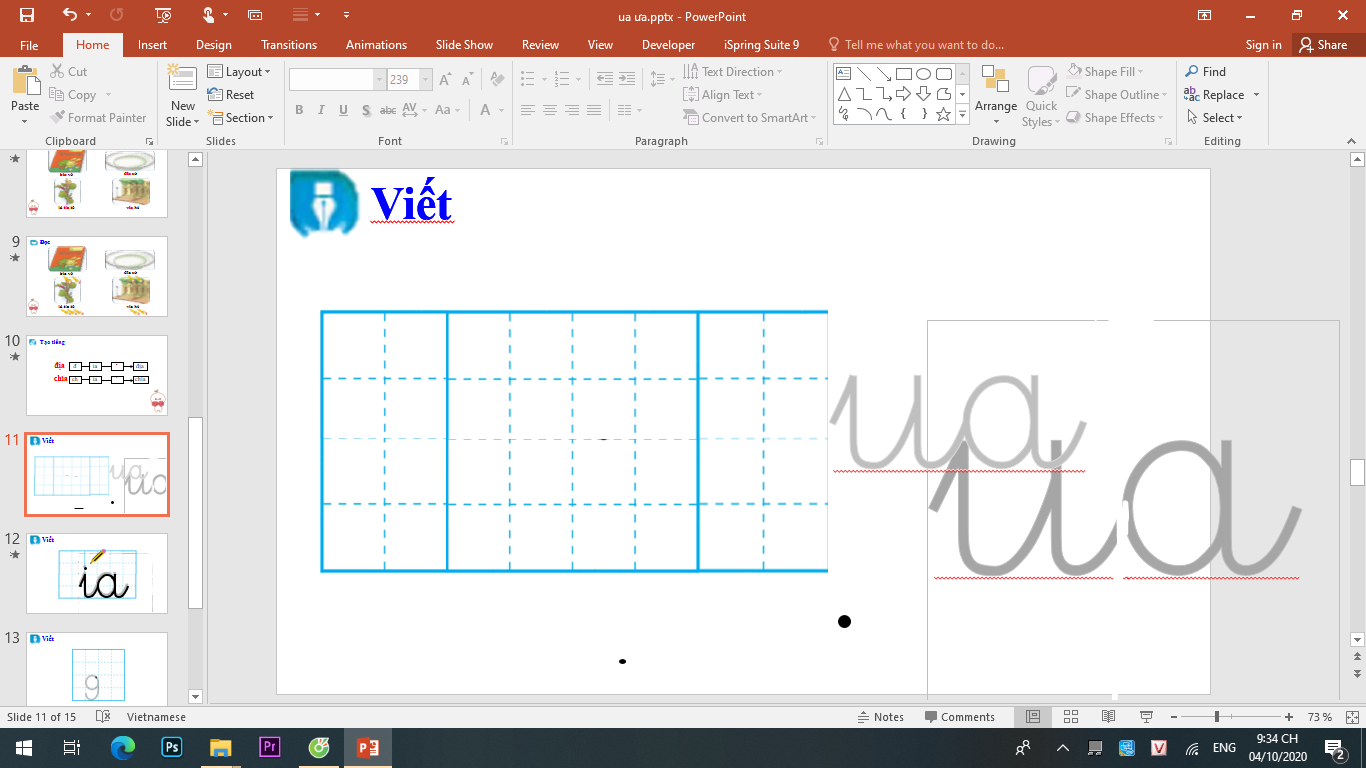 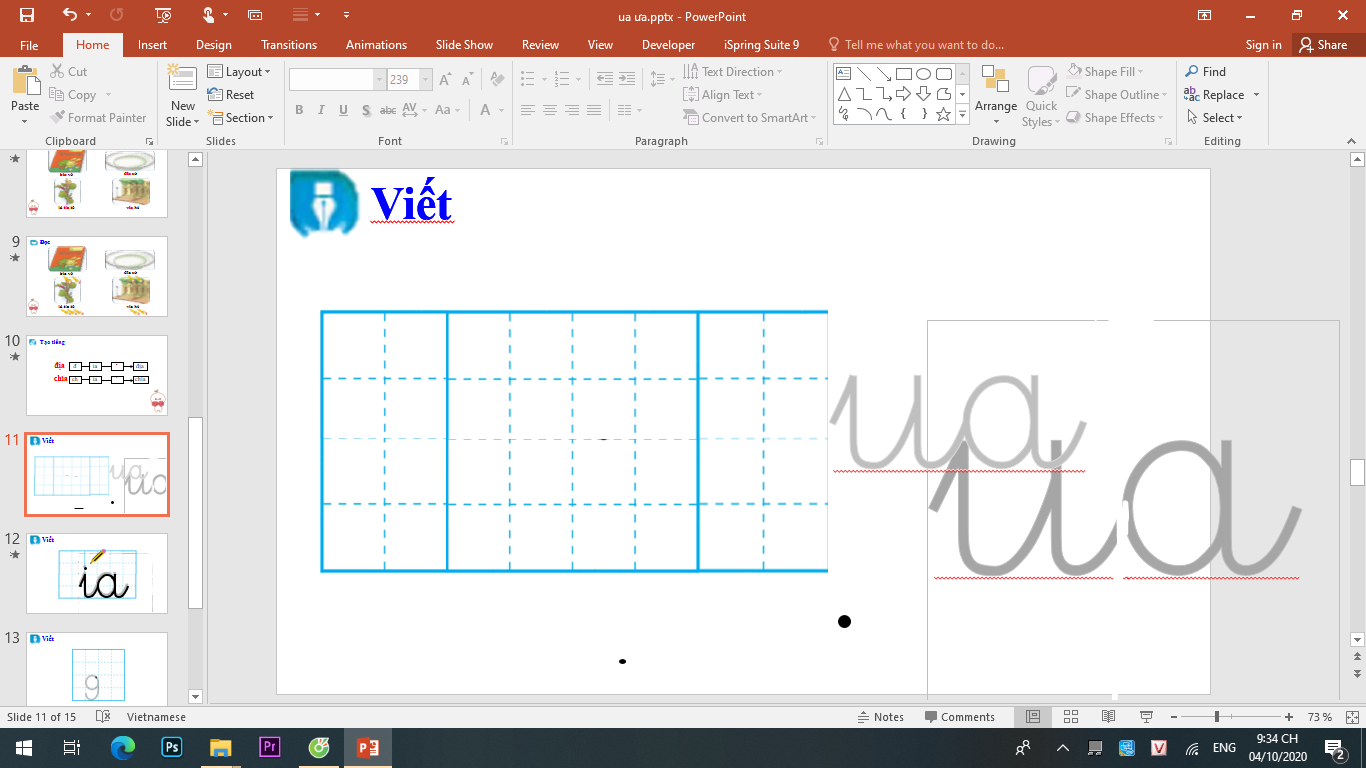 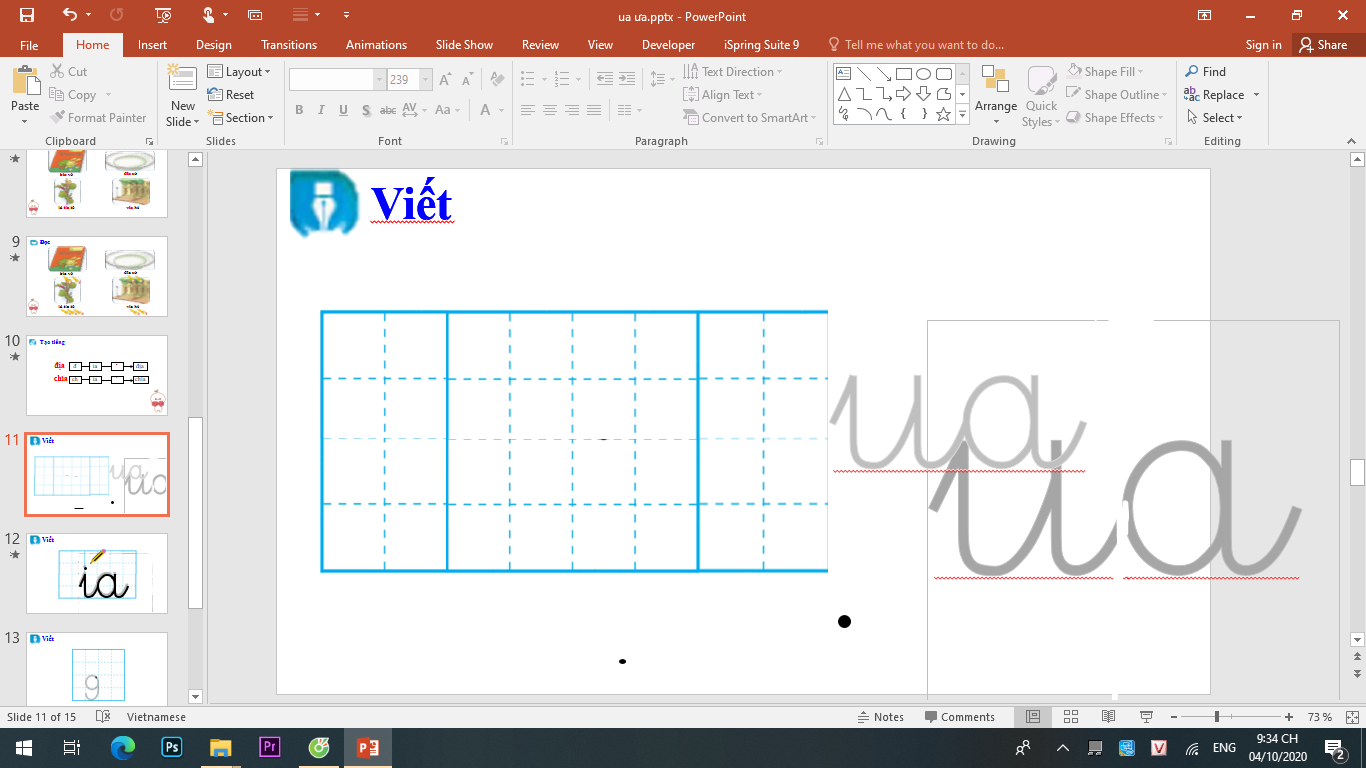 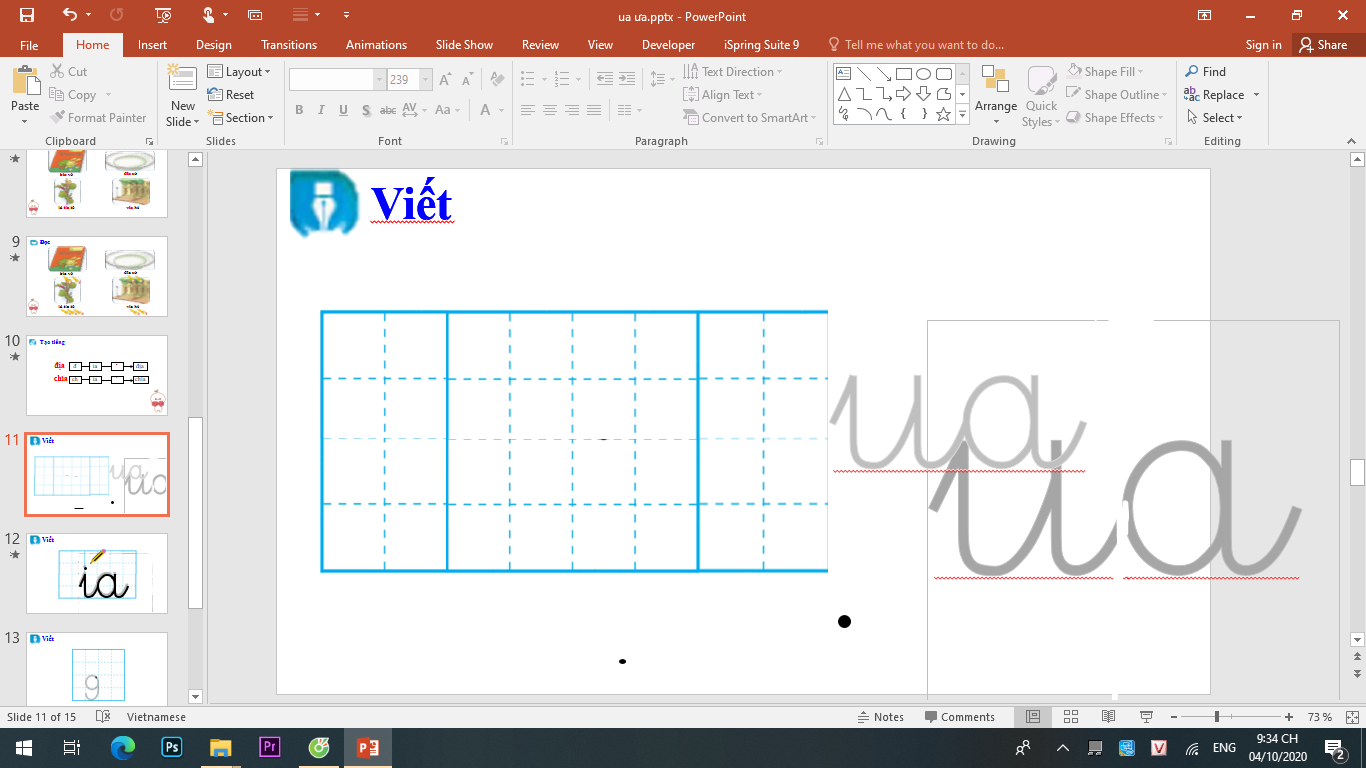 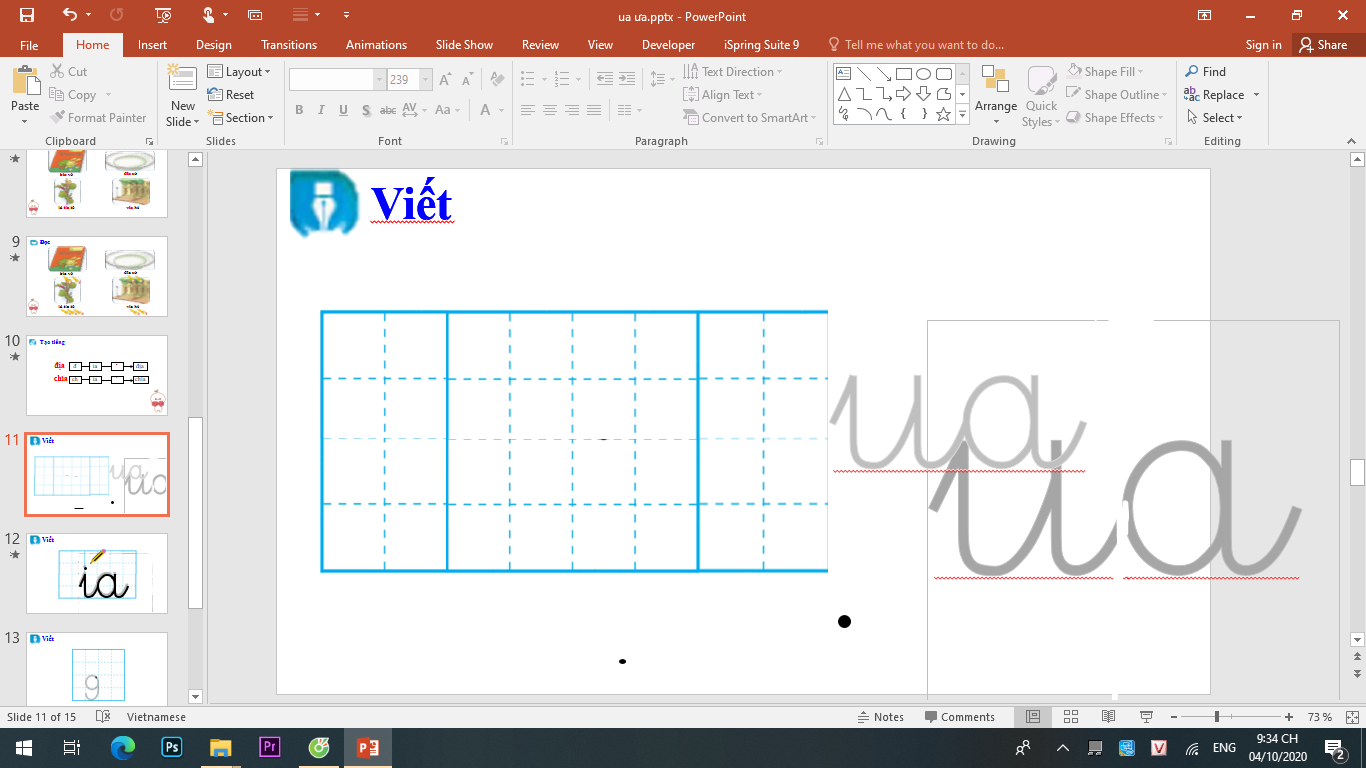 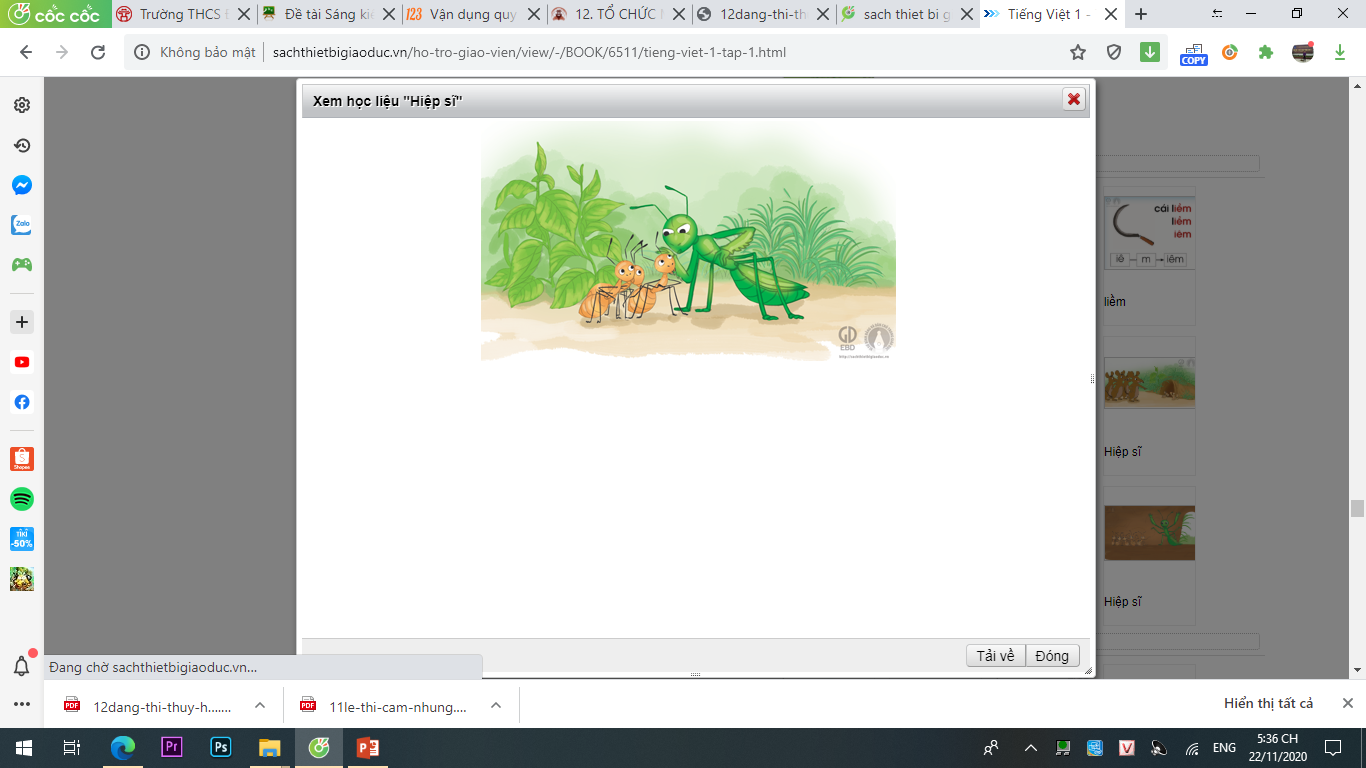 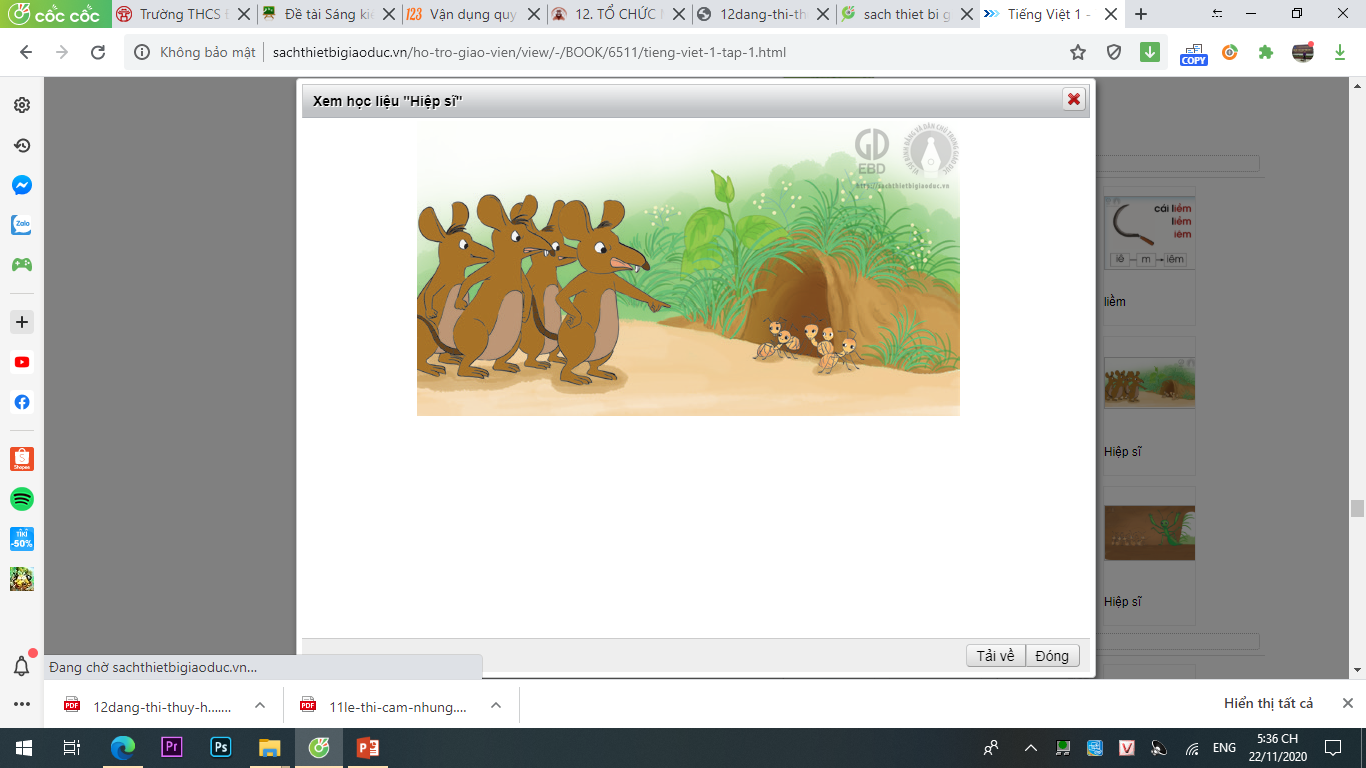 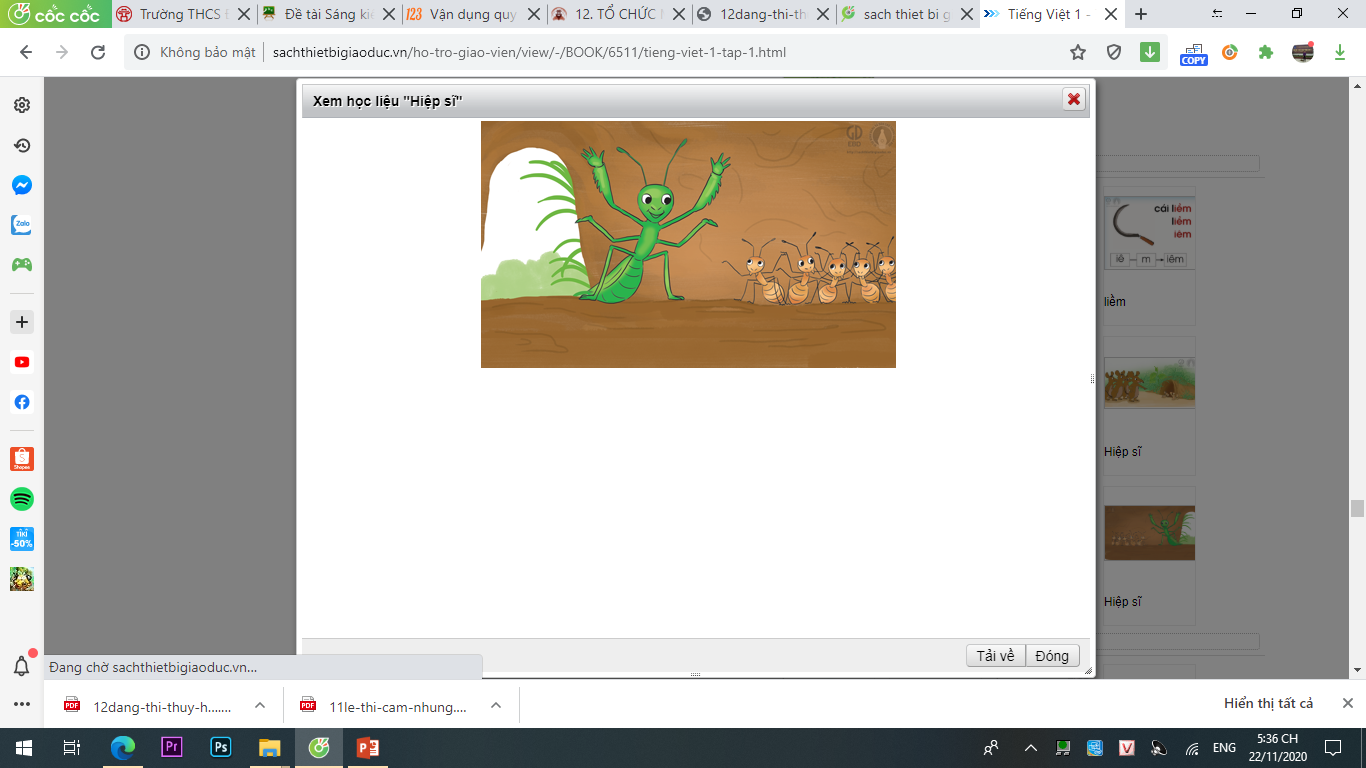 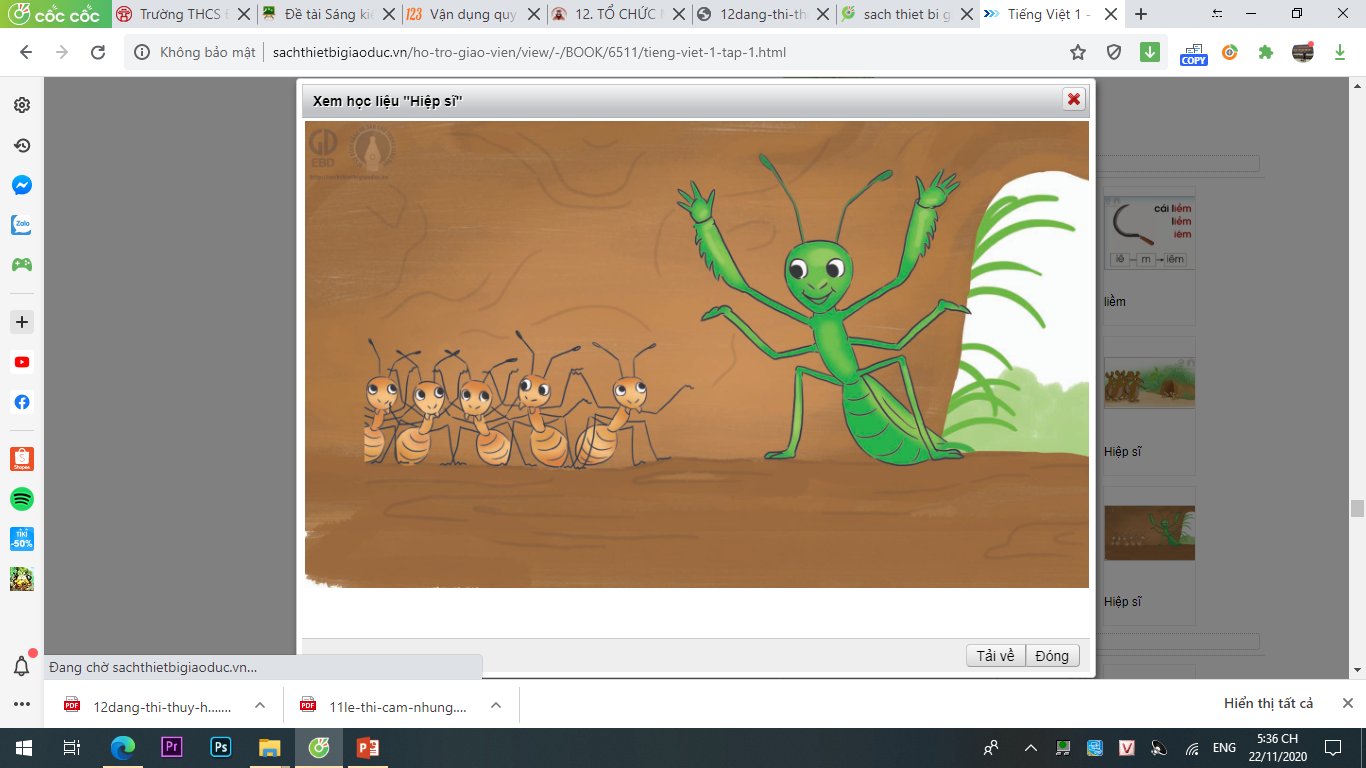 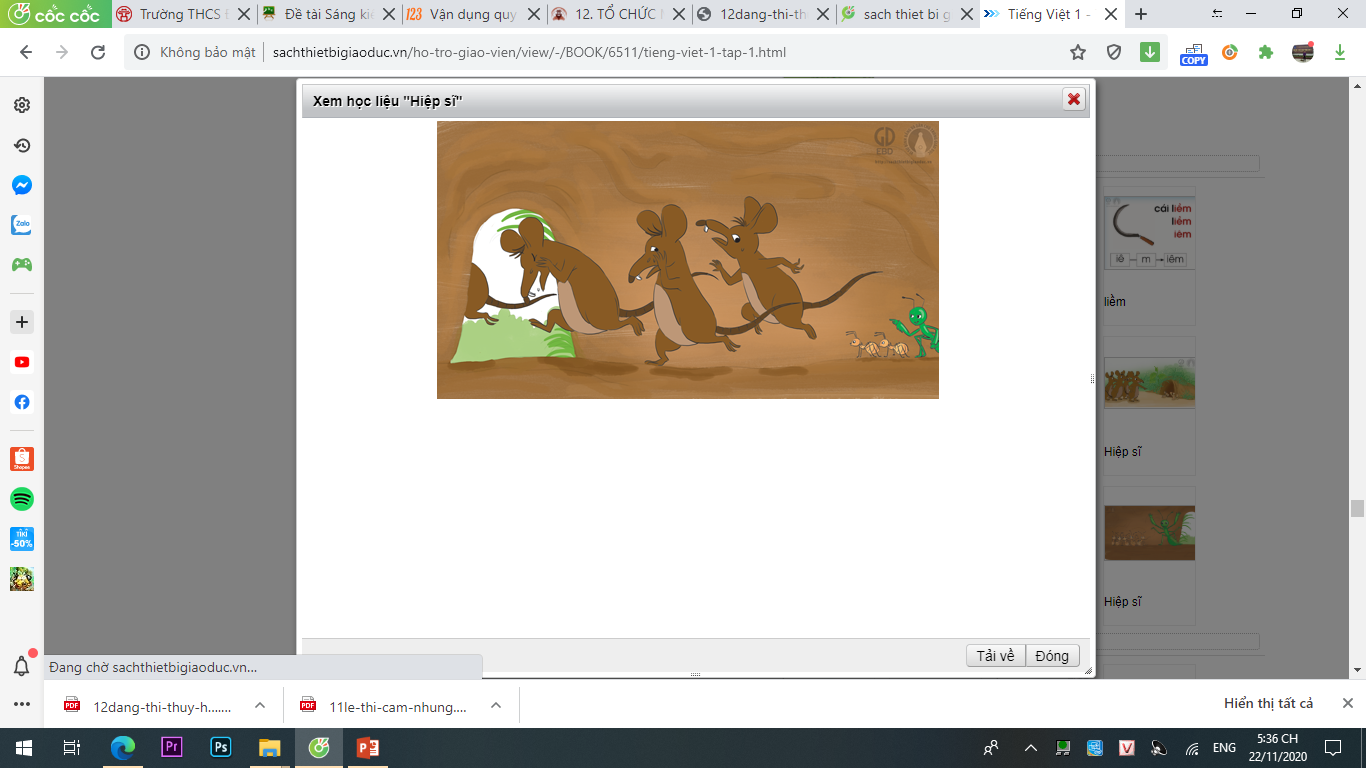 Hiệp sĩ
Kiến bị chuột chiếm chỗ ở. Biết thế, bọ ngựa liền bão:
   - các bạn chớ lo, tớ sẽ giúp. Các bạn yểm trợ tớ nhé! Rồi bọ ngựa chạy lên và hô:
   - Tiến lên! Tiến lên!
Cả đàn kiến ùa vào sau. Chuột sợ quá, bỏ chạy. Từ đó, bọ ngựa có tên “hiệp sĩ”.
iêm
yêm
iêp
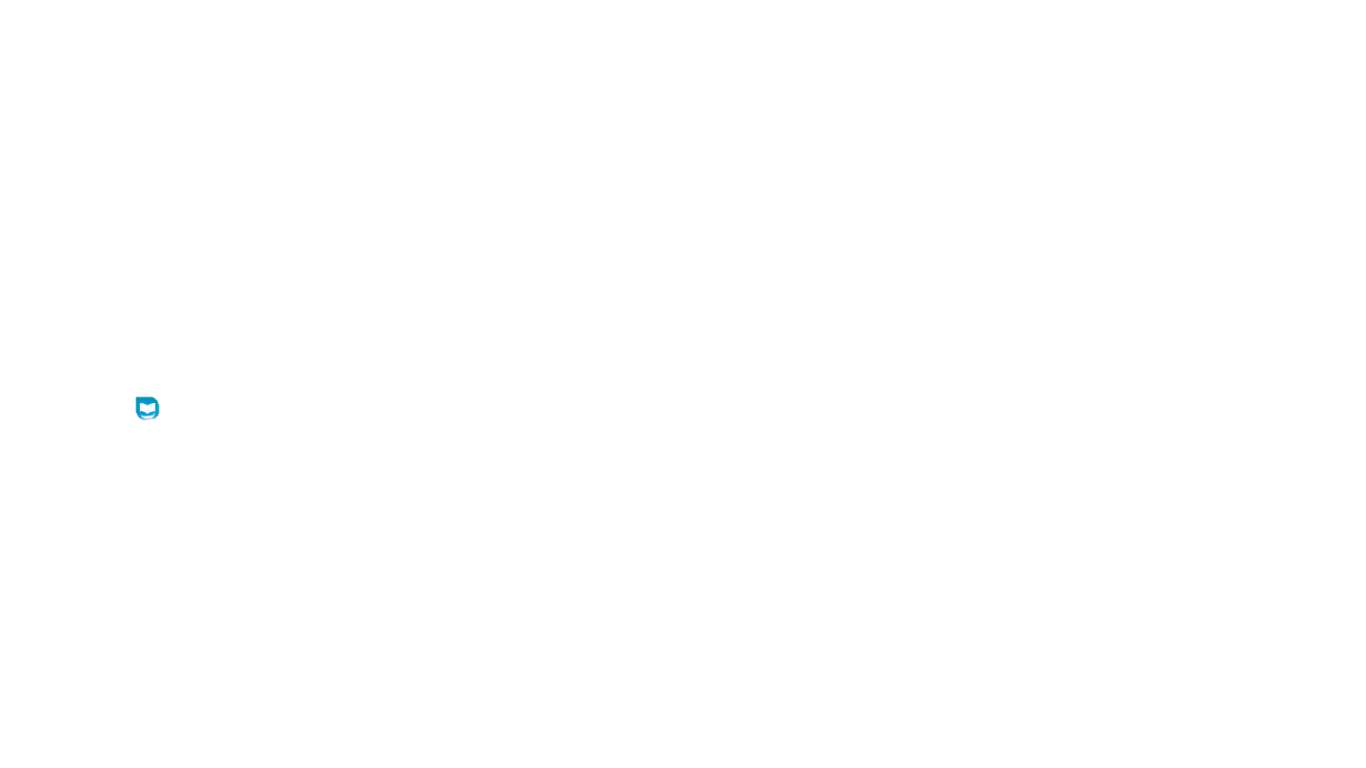 Vì sao bọ ngựa có tên “hiệp sĩ”?
a. Vì bọ ngựa cao lớn
b. Vì bọ ngựa giúp kiến
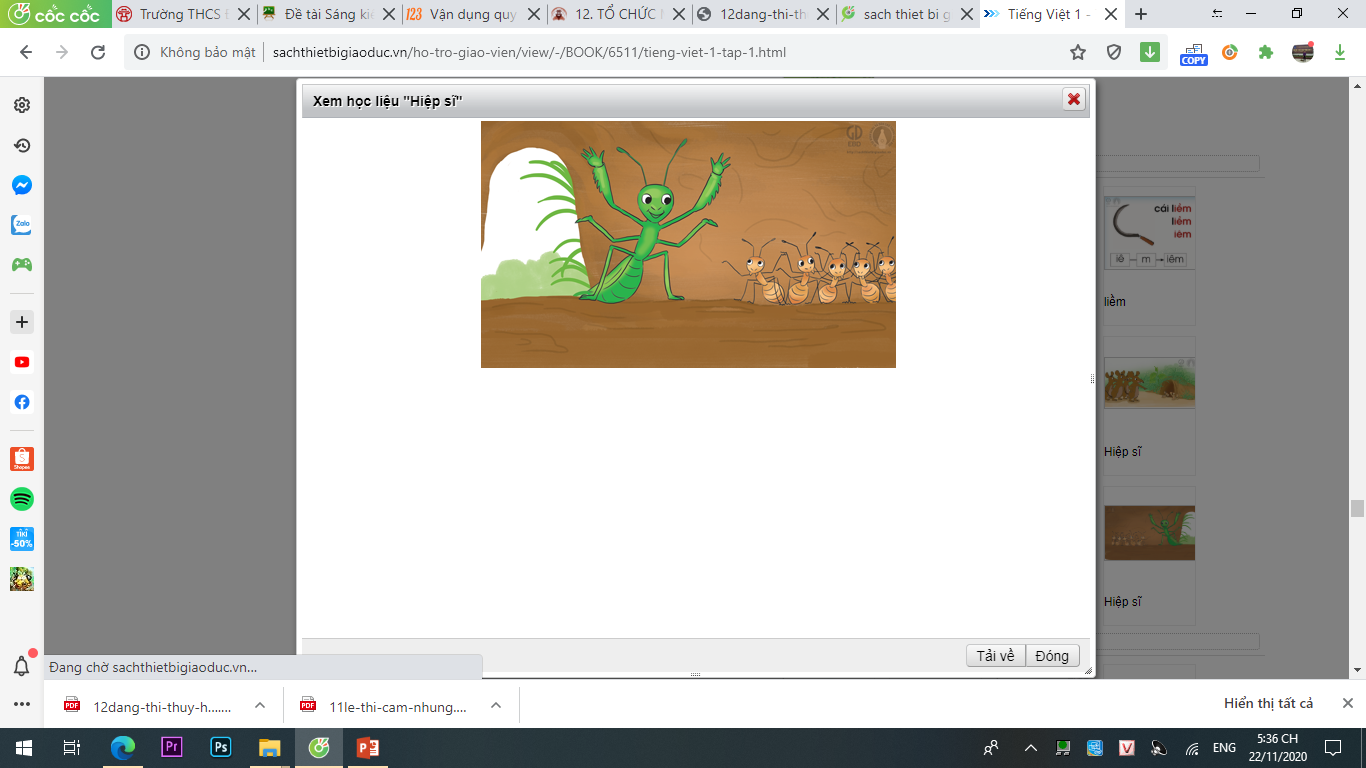 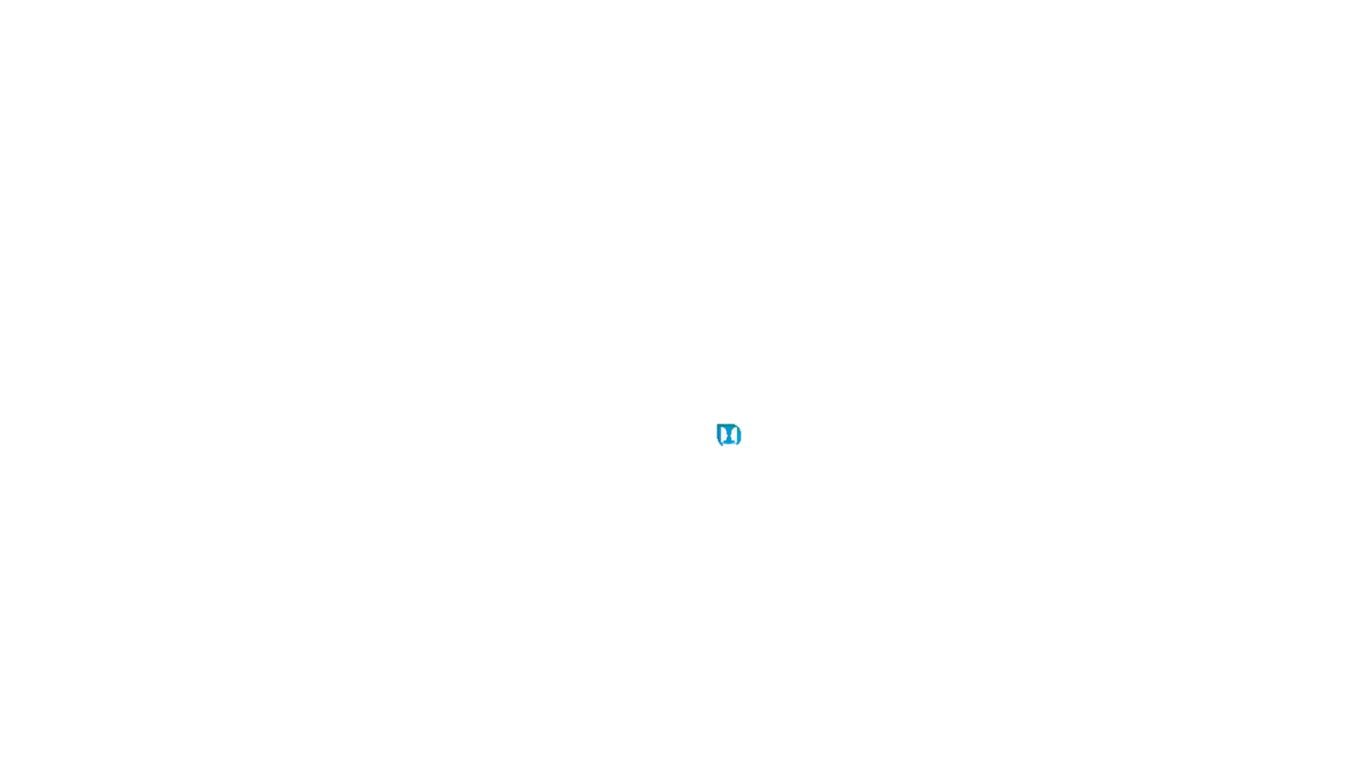 Nói và nghe
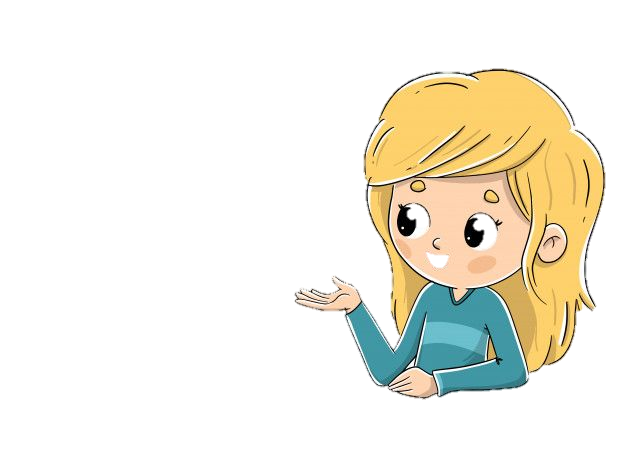 Bạn biết gì về 
“hiệp sĩ” bọ ngựa?
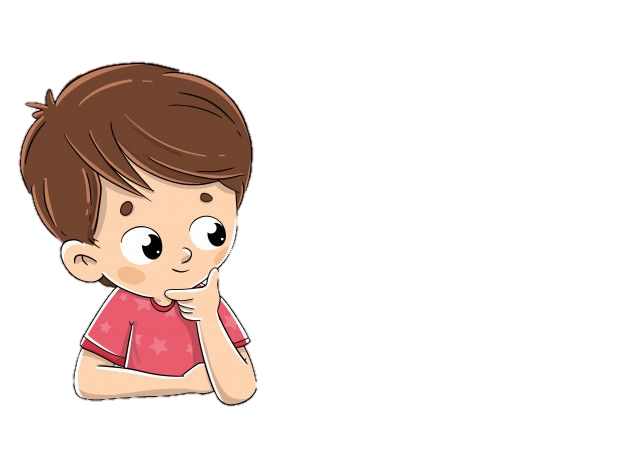 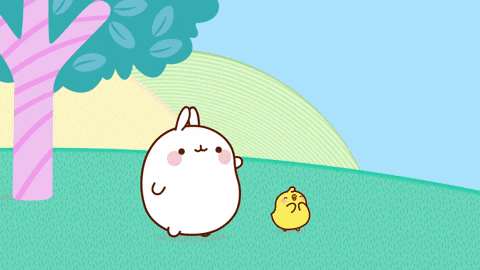 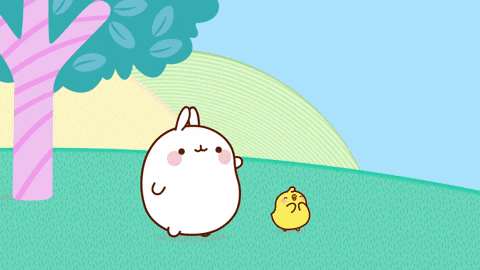 CHÚC CÁC EM HỌC GIỎI!
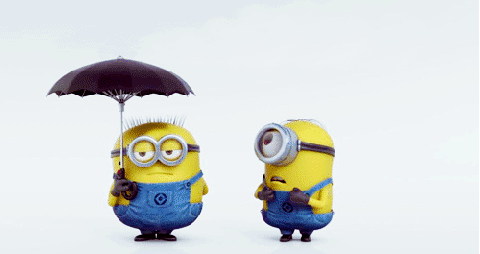